A Comparison of Arctic Cyclones between Periods of Low and High Forecast Skill of the Synoptic-scale Flow over the Arctic
Kevin A. Biernat, Lance F. Bosart, and Daniel Keyser
Department of Atmospheric and Environmental Sciences 
University at Albany, SUNY

15th AMS Conference on Polar Meteorology and Oceanography 
Monday 20 May 2019

Research Supported by ONR Grant N00014-18-1-2200
Motivation
Yamagami et al. (2018a,b) show that forecast skill of strong Arctic cyclones (ACs) can be low

Forecast skill of the synoptic-scale flow over the Arctic may be low at times relative to climatology

It is anticipated that low forecast skill of the synoptic-scale flow over the Arctic may be attributed in part to low forecast skill of ACs
Purpose
Investigate whether there are differences in the frequency, location, intensity, and associated synoptic-scale flow patterns of ACs between periods of low and high forecast skill of the synoptic-scale flow over the Arctic
Data and Methods: AC Identification
Create a 2007–2017 AC climatology

Obtain cyclone tracks from 1° ERA-Interim cyclone climatology prepared by Sprenger et al. (2017) 

ACs are deemed cyclones that last ≥ 2 d and spend at least some portion of their lifetimes in the Arctic (>70°N)
Data and Methods: Forecast Skill Evaluation
Calculate standardized anomaly of ensemble forecast spread of 500-hPa geopotential height (σanom) following Torn (2017) and determine area-weighted average of σanom over the Arctic (≥70°N)

Utilize forecasts initialized at 0000 UTC during                                         2007–2017 and valid at day 5 from:

11-member GEFS reforecast                                         dataset v2 (Hamill et al. 2013)

51-member ECMWF                                                    Ensemble Prediction System                                                          (EPS; Buizza et al. 2007)
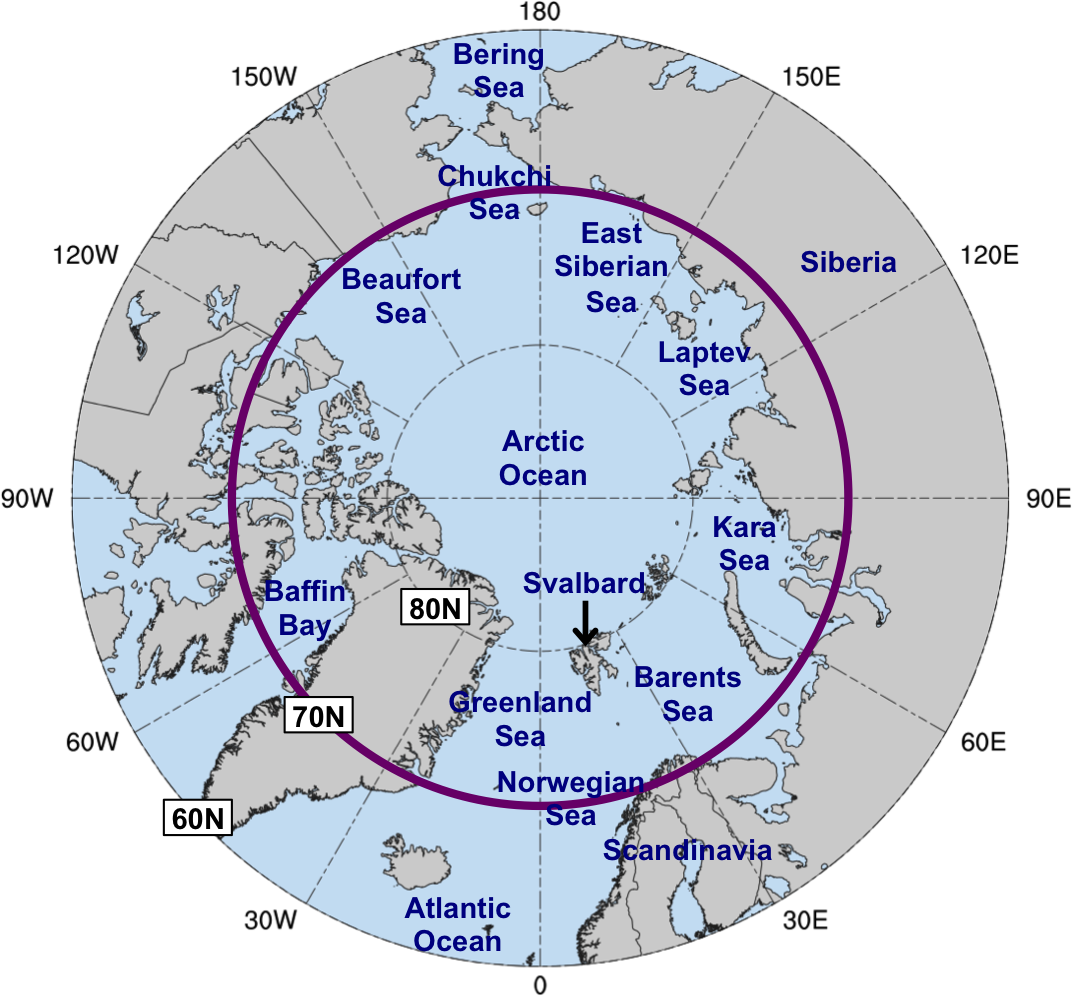 Data and Methods: Forecast Skill Evaluation
Forecast days valid at day 5 associated with the top and bottom 10% of the area-weighted average of σanom in both the GEFS and ECMWF EPS are referred to as low and high skill days, respectively 

Time periods beginning five days prior to day 5 (i.e., day 0) through day 5 are referred to as low and high skill periods

ACs that exist in the Arctic (>70°N) at any time within the low and high skill periods are identified
Number and Frequency of ACs
Frequency of ACs (number of ACs day−1)
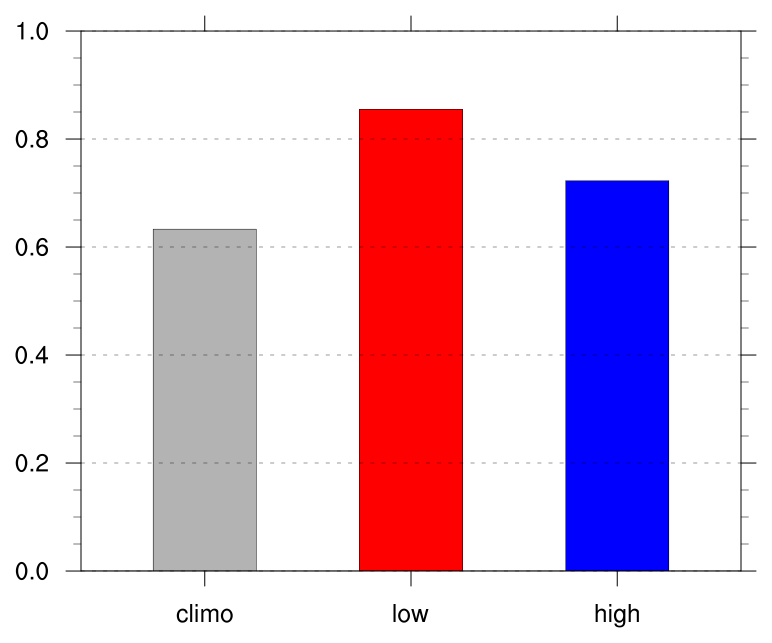 1.0
0.8
0.6
0.4
0.2
0.0
climo
low
high
Frequency = number of ACs within period / number of days within period
AC Track Frequency
Climatology (N = 2542)
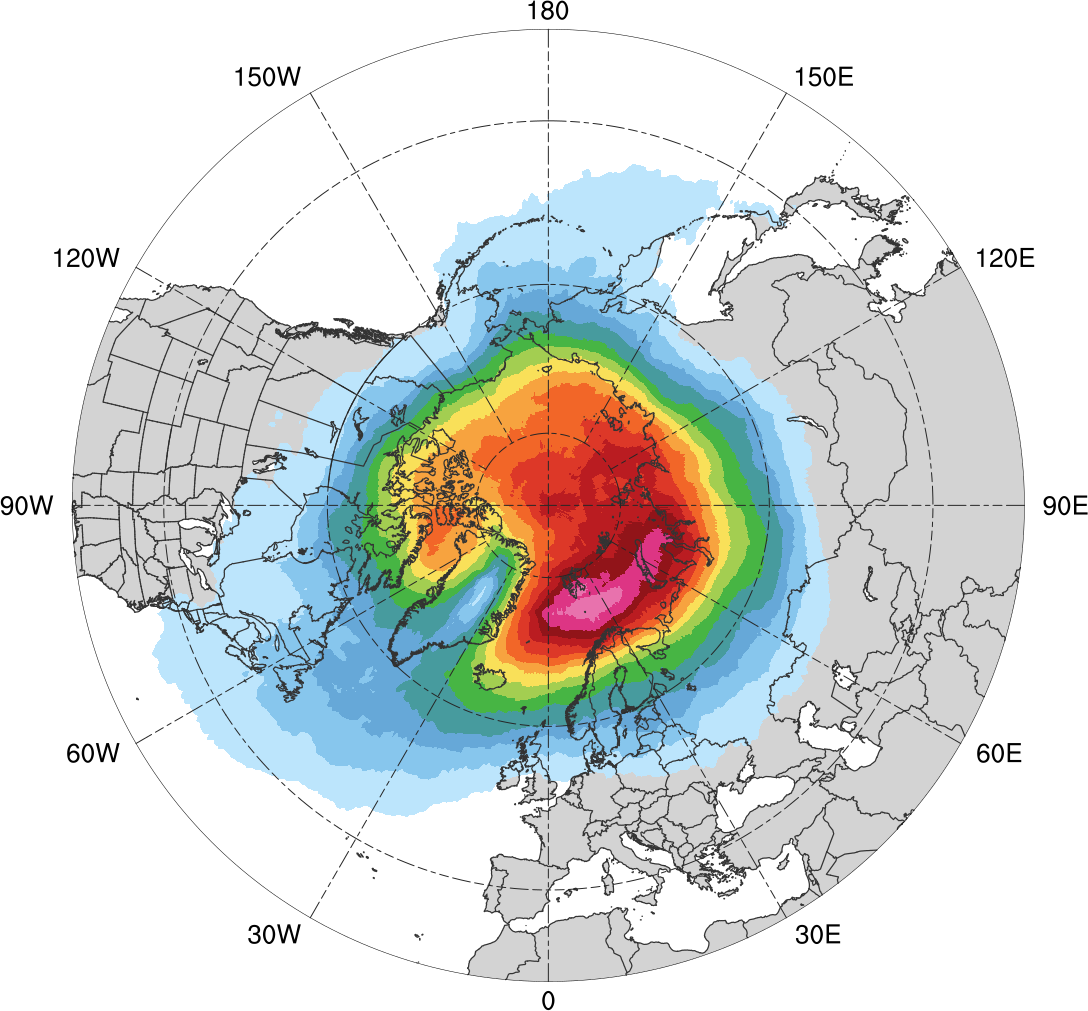 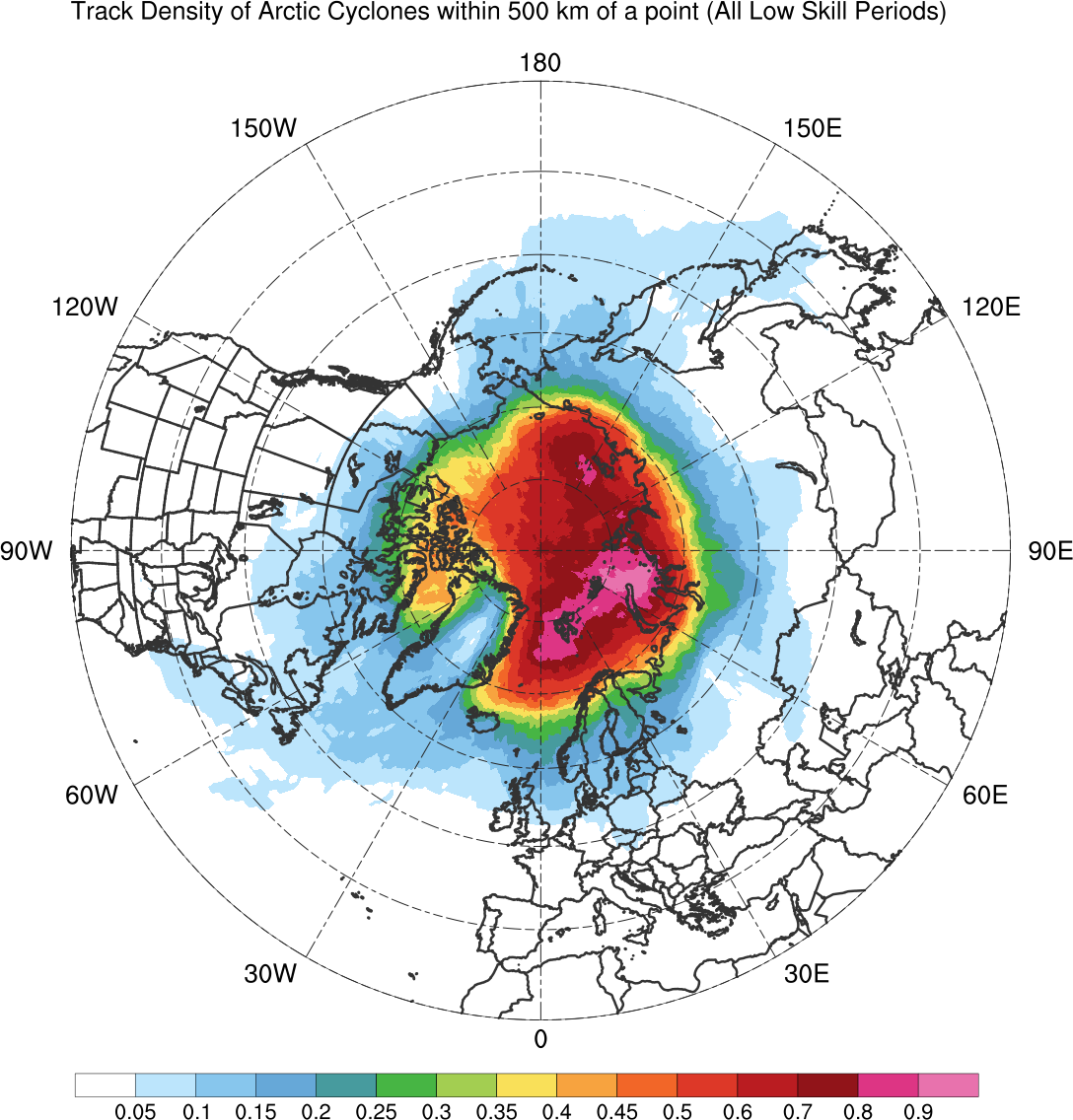 0.005
0.01
0.015
0.02
0.03
0.04
0.05
0.06
0.07
0.08
0.09
0.1
0.11
0.12
Total number of ACs within 500 km of a grid point,                                          divided by number of days in climatology (number of ACs day−1)
AC Track Frequency
Low skill (N = 401)
High skill (N = 345)
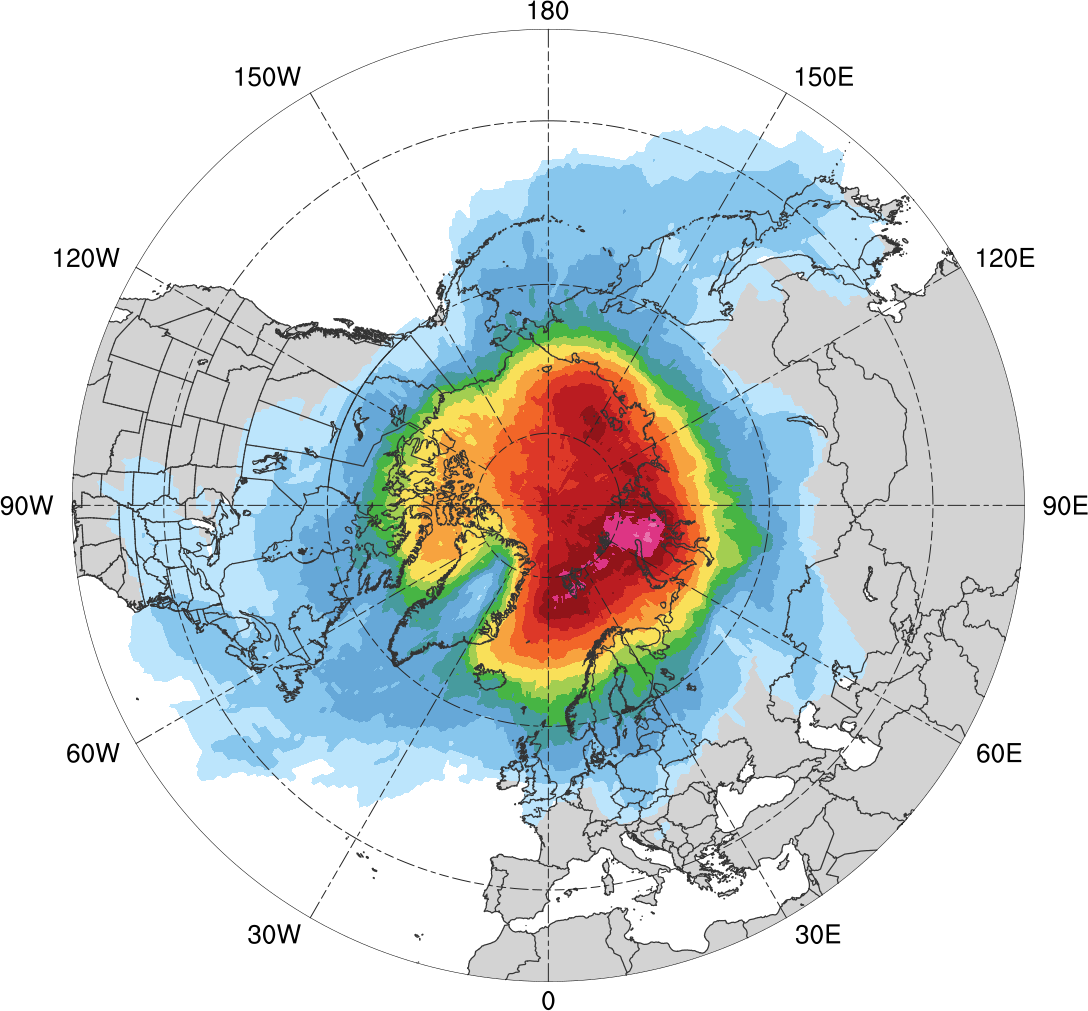 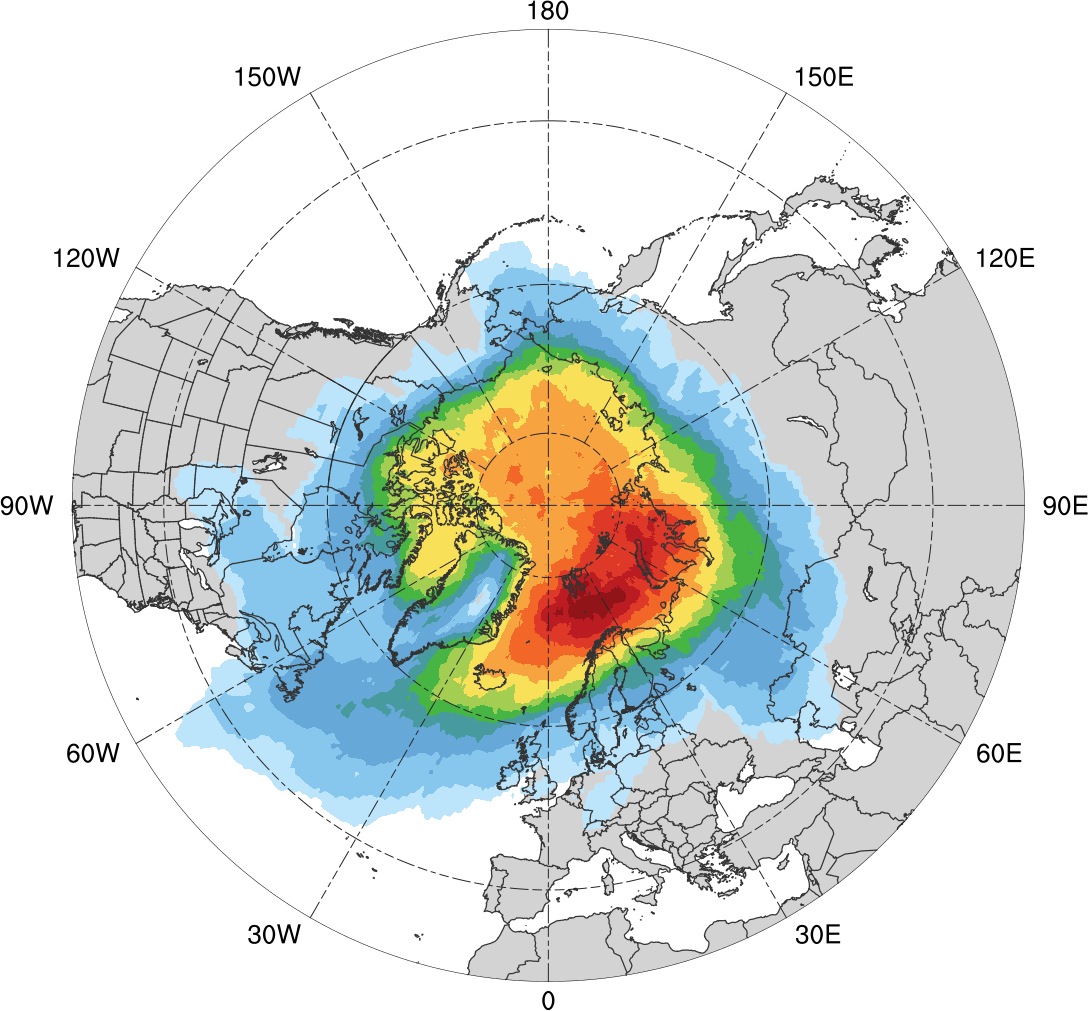 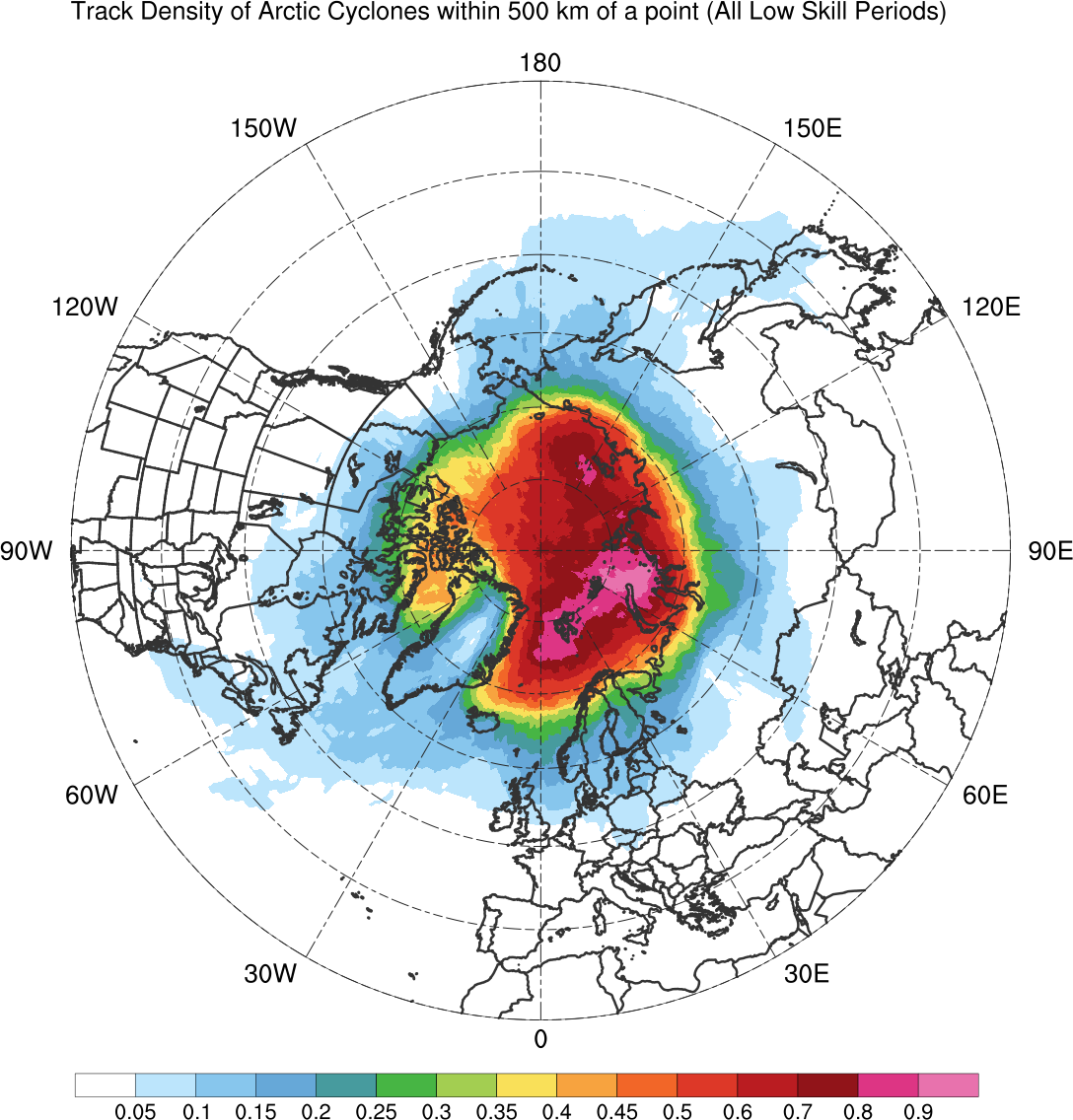 0.005
0.01
0.02
0.03
0.04
0.05
0.06
0.08
0.1
0.12
0.14
0.16
0.18
0.2
Total number of ACs within 500 km of a grid point,                                     divided by number of days in period (number of ACs day−1)
AC Track Frequency Differences
Low skill minus high skill
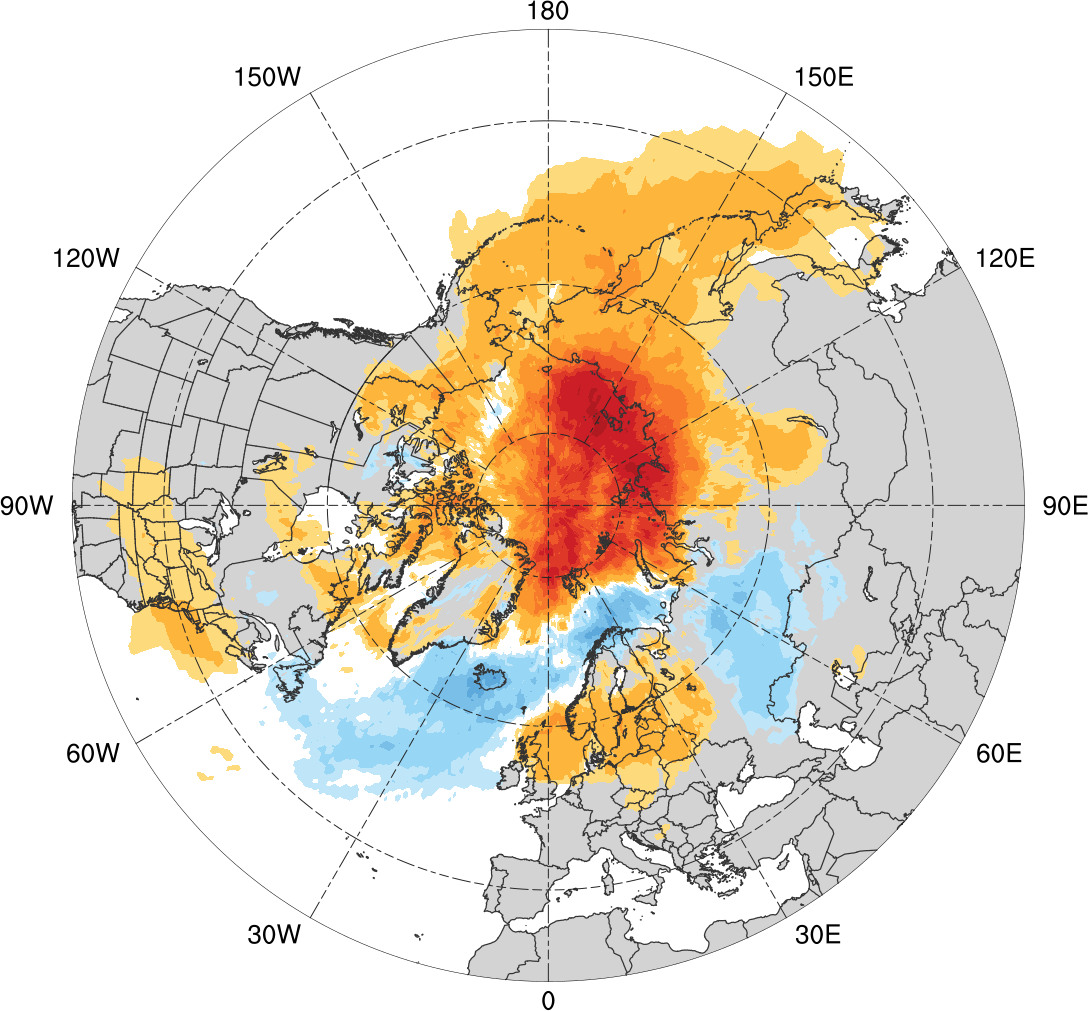 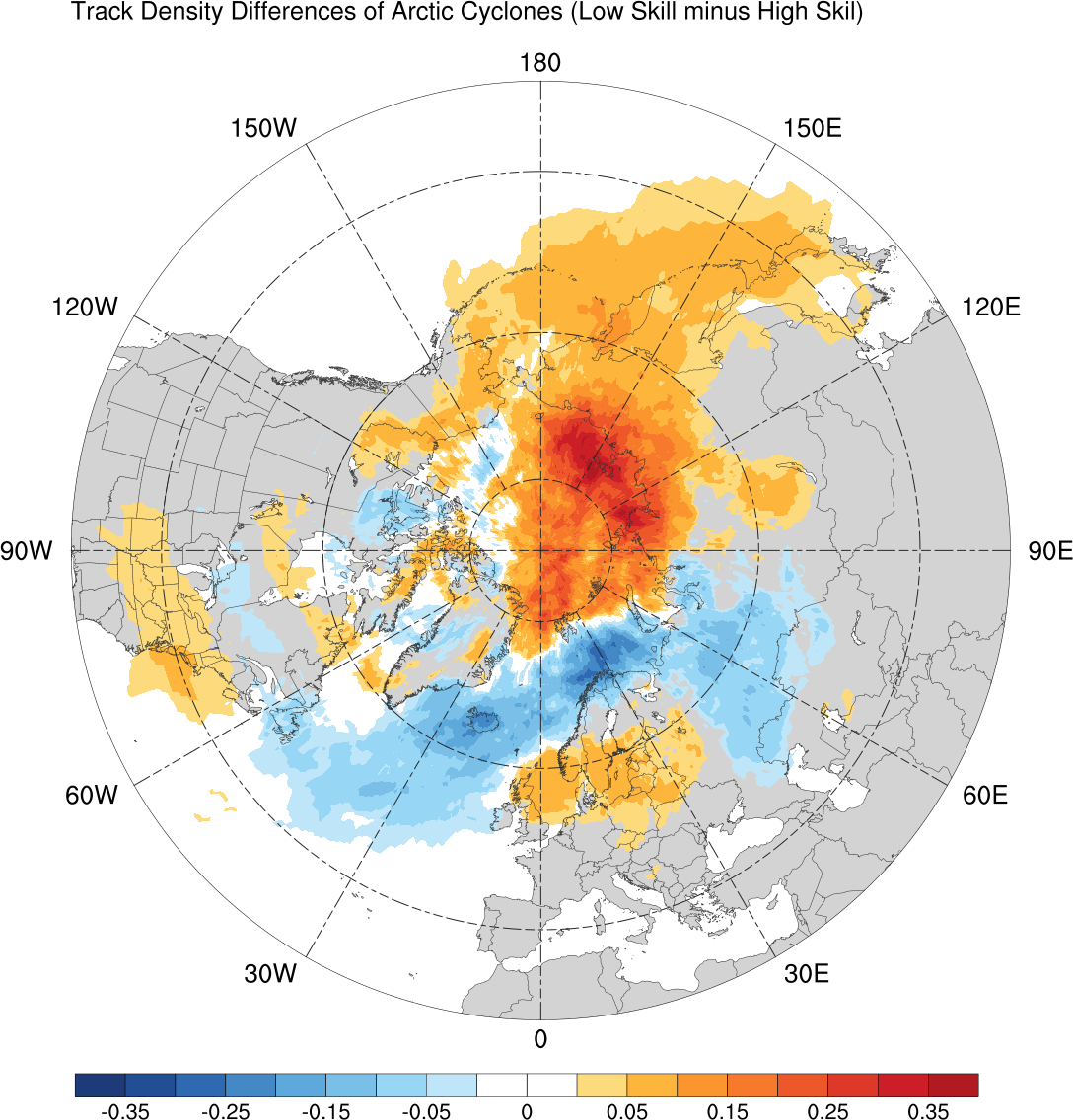 -0.08
-0.06
-0.05
-0.04
-0.03
-0.02
-0.01
-0.005
0
0.005
0.01
0.02
0.03
0.04
0.05
0.06
0.08
Difference in AC track density (number of ACs day−1)
Intensity
Minimum standardized anomaly of SLP (σ) of ACs
2
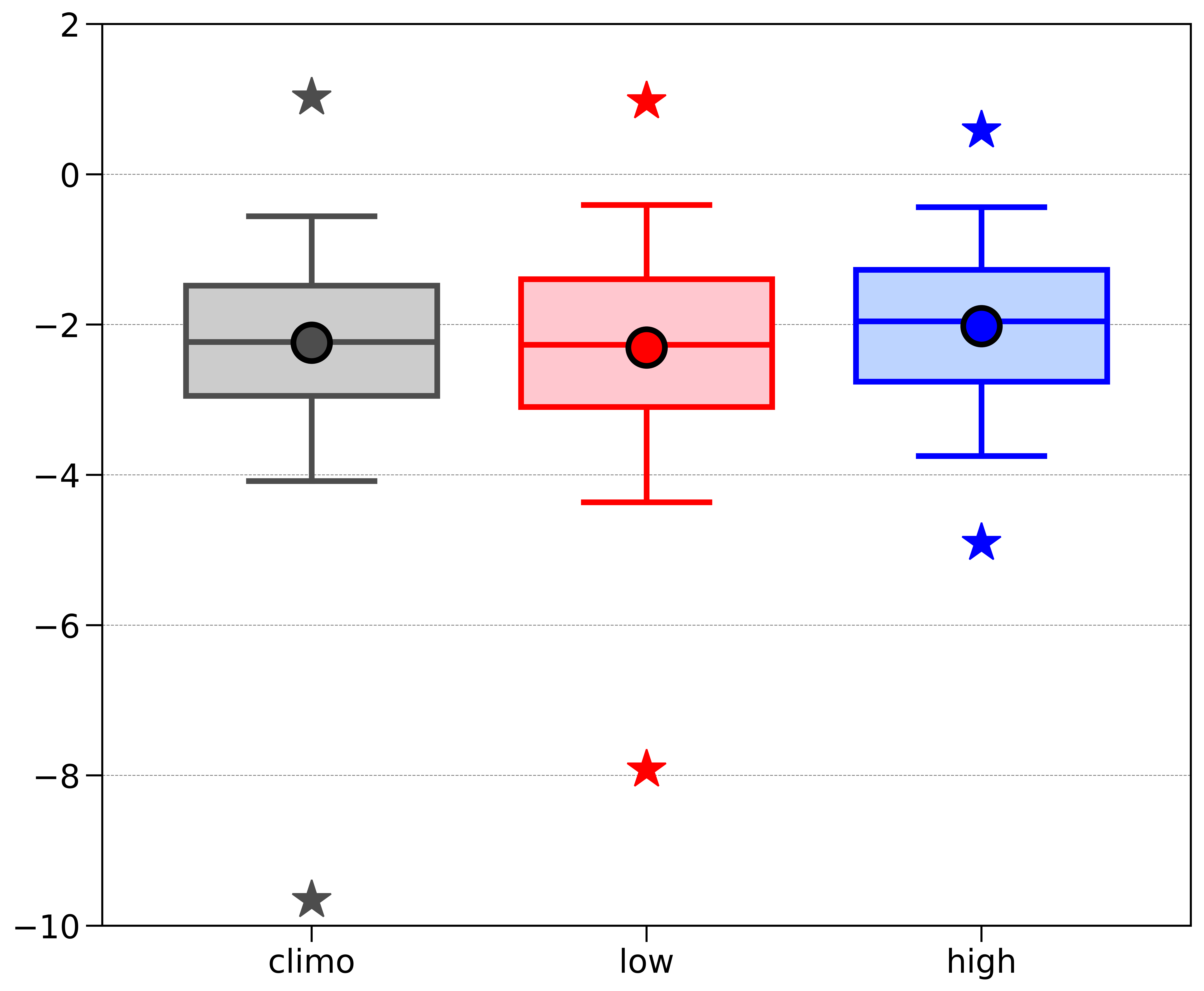 min and max
0
mean
-2
-4
-6
Statistically             significant            differences in         means
-8
95%
-10
75%
climo
(N=2542)
low
(N=401)
high
(N=345)
median
25%
5%
Intensity
Minimum standardized anomaly of SLP (σ) of ACs
2
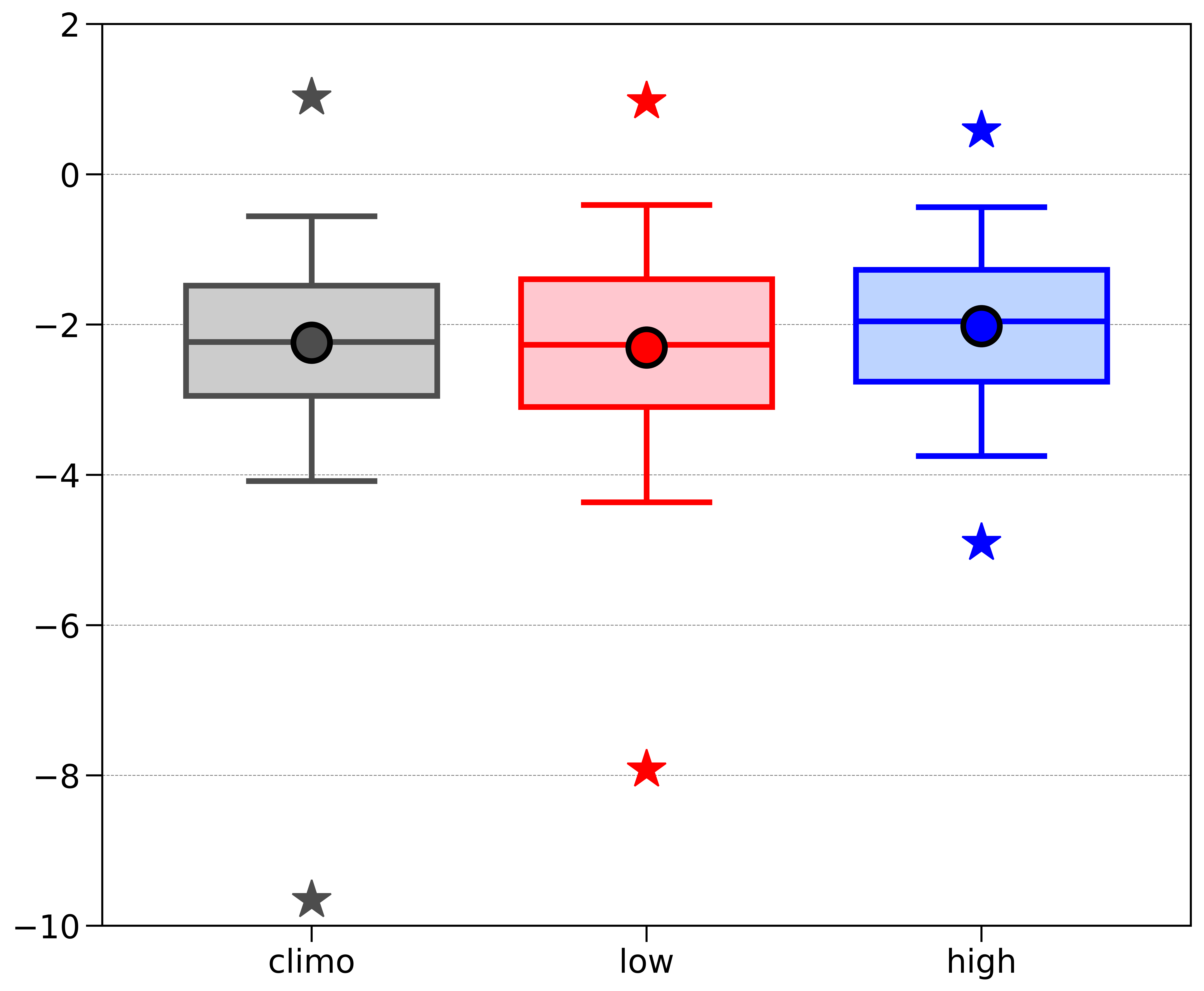 min and max
0
mean
-2
-4
-6
Statistically             significant            differences in         means
-8
95%
-10
75%
climo
(N=2542)
low
(N=401)
high
(N=345)
median
25%
5%
Intensity
Minimum standardized anomaly of SLP (σ) of ACs by season
2
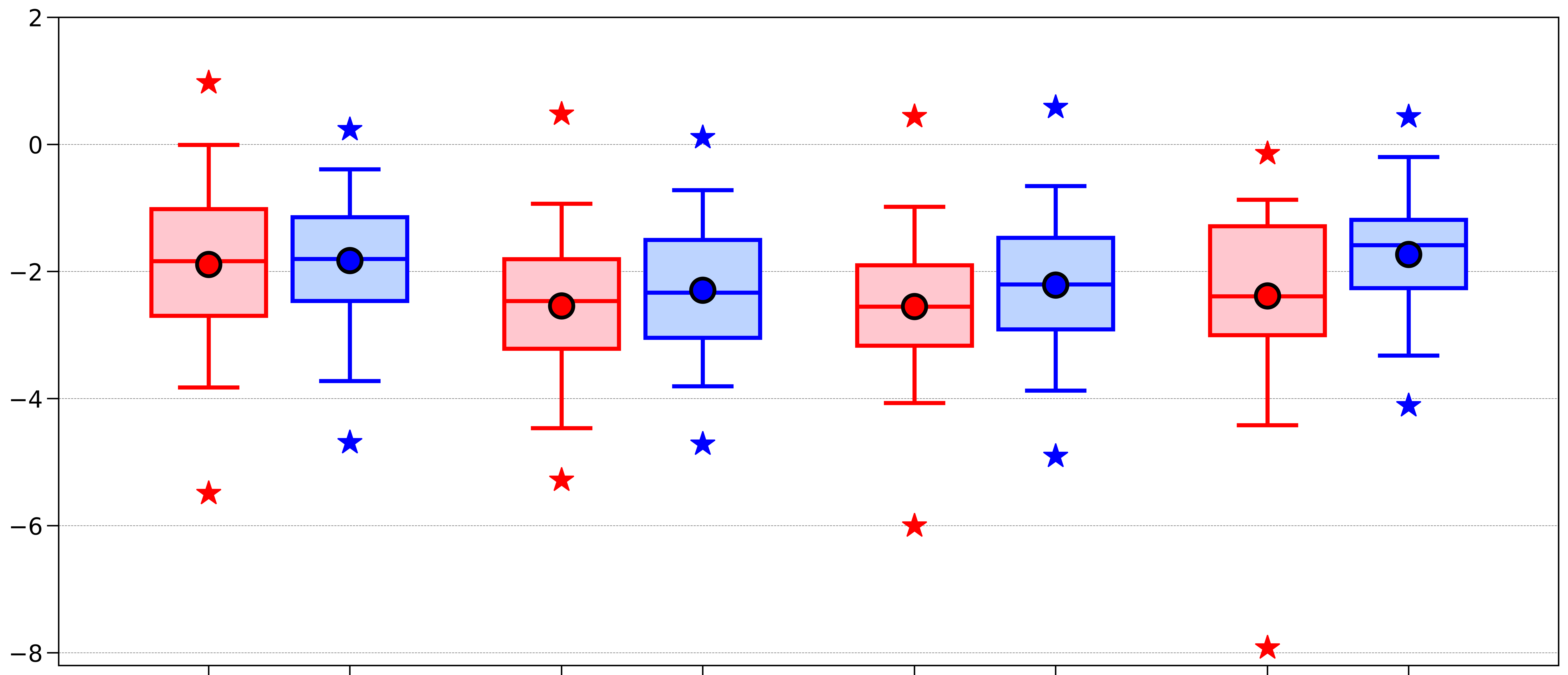 0
-2
-4
-6
-8
low
(N =130)
high
(N=119)
low
(N=110)
high
(N=110)
low
(N=92)
high
(N=55)
low
(N=69)
high
(N=61)
SON
DJF
MAM
JJA
95%
75%
median
Statistically significant differences in means
min and max
mean
25%
5%
Flow Amplitude
Calculate absolute value of standardized anomaly of 500-hPa v-wind (hereafter σv) using ERA-Interim

Calculate area-weighted average of σv over the Arctic (≥70°N) for low and high skill periods
Flow Amplitude
Low skill
0000 UTC 1 Jan 2016
High skill
0000 UTC 6 Feb 2009
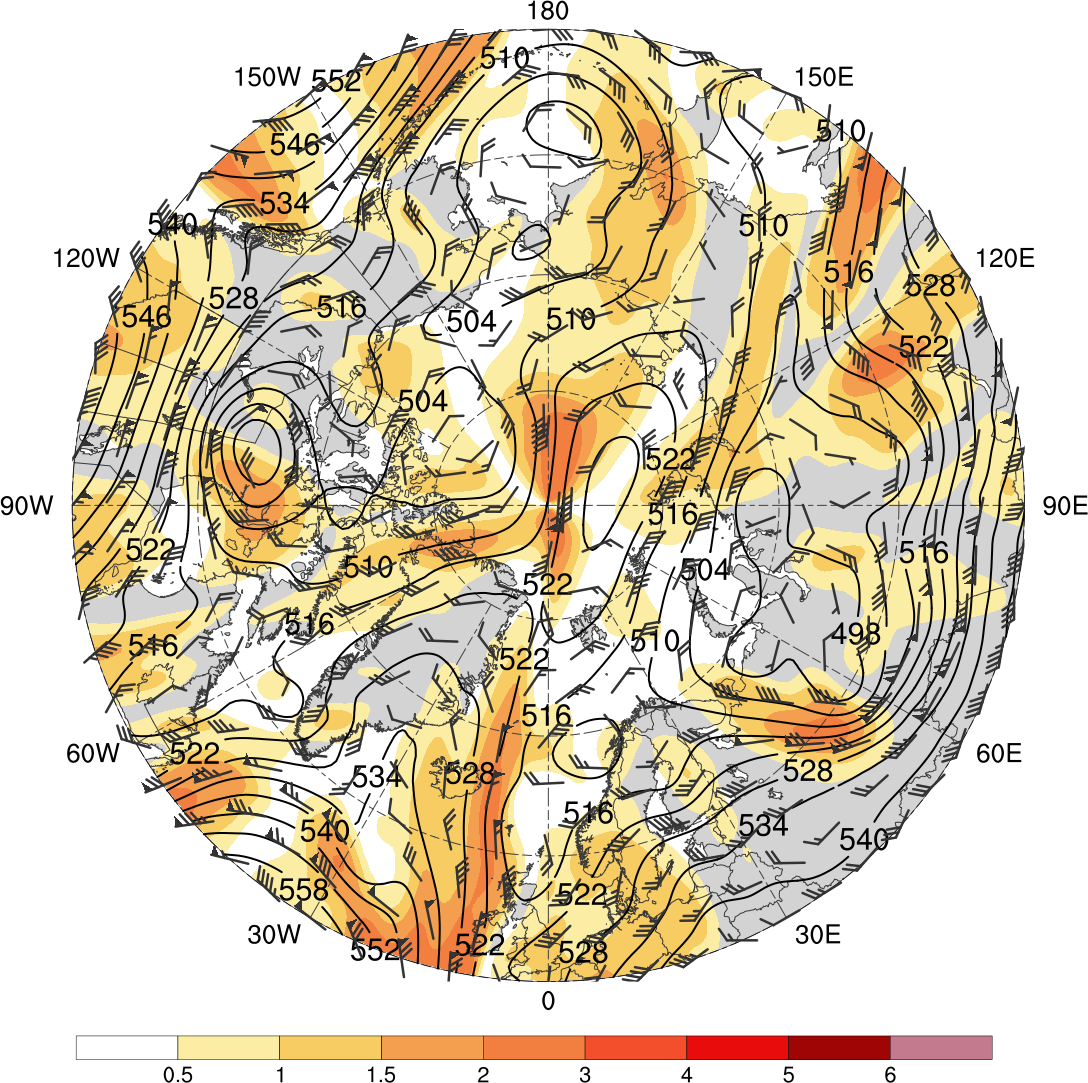 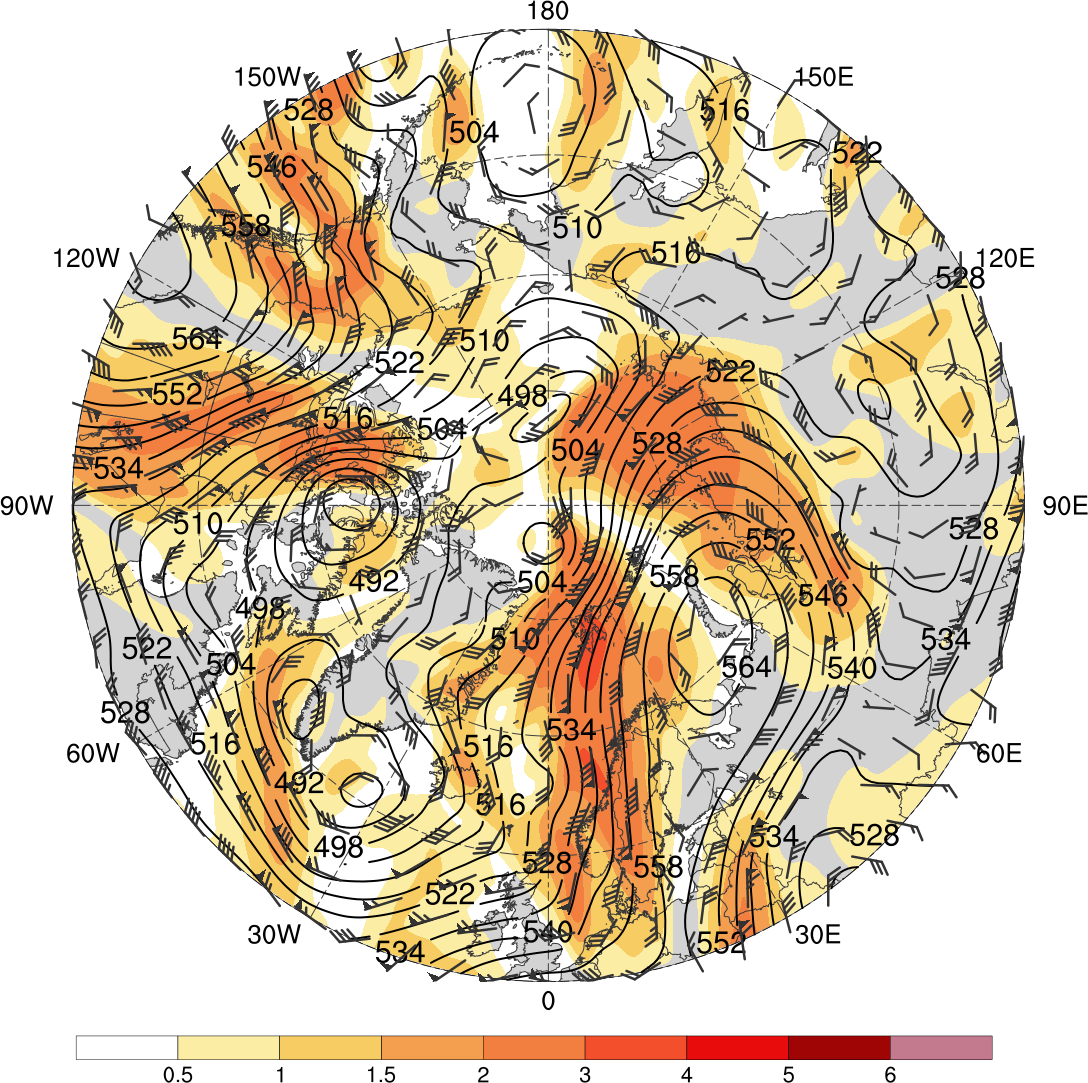 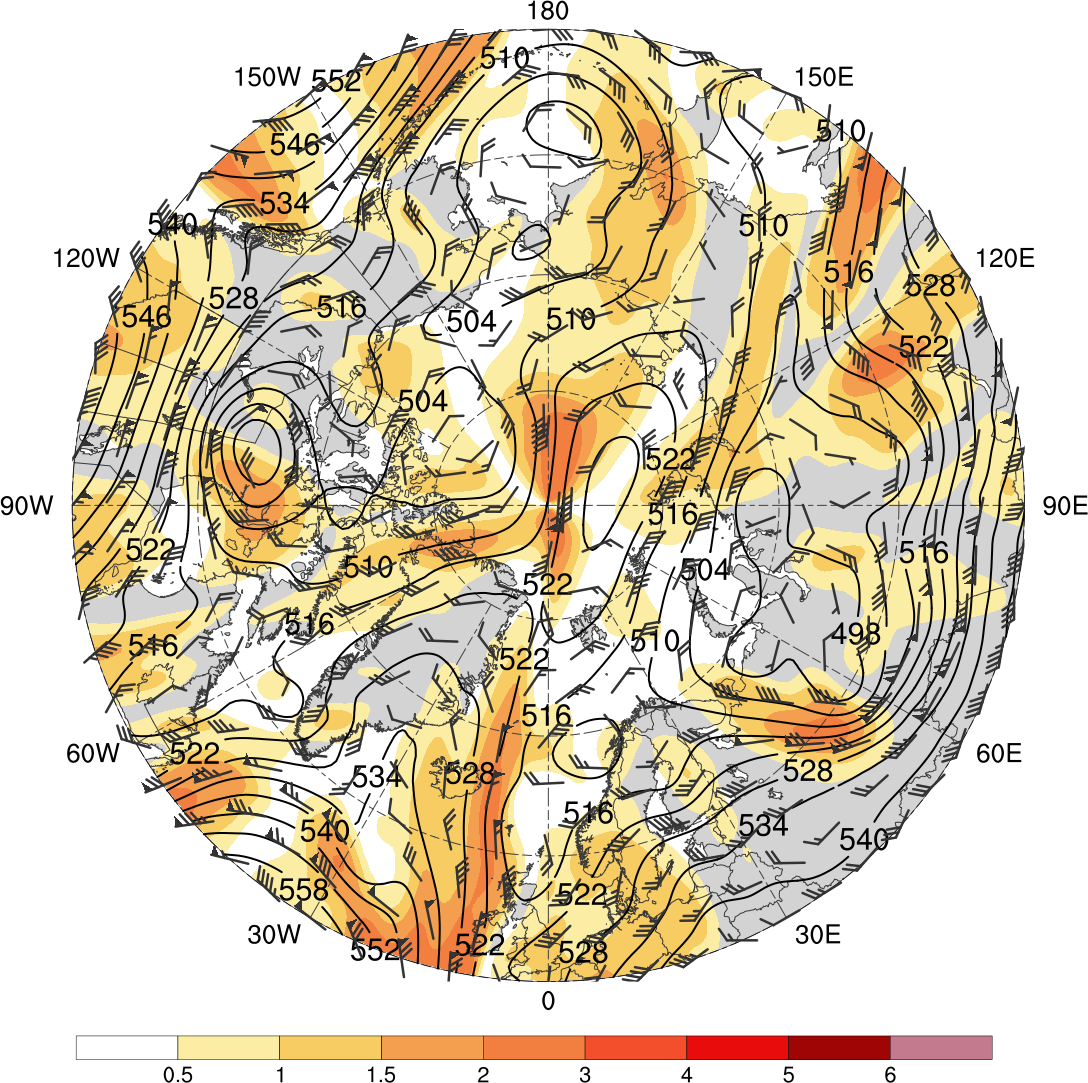 0.5
1
1.5
2
3
4
5
6
500-hPa geopotential height (dam, black), wind (flags and barbs, m s−1),                                and σv (shading) from ERA-Interim
Flow Amplitude
Area-weighted average of σv over the Arctic (≥70°N)
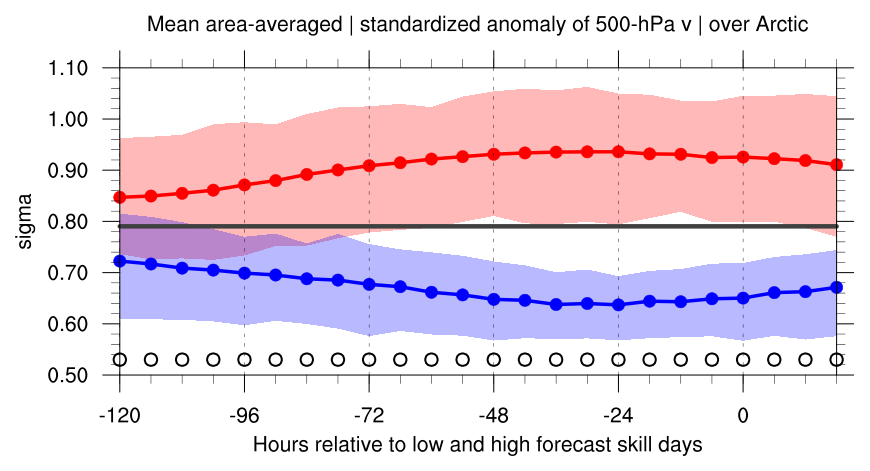 1.1
1.0
0.9
0.8
0.7
0.6
0.5
0
-120
-96
-48
-24
-72
Hours relative to 0000 UTC of low and high skill days
1979–2017 climo mean
statistically significant difference between        low/high skill mean        and climo mean
statistically significant difference between low and high skill means
shading: interquartile range
low-skill mean
high-skill mean
Summary
Arctic cyclone frequency is higher for low skill periods compared to high skill periods

Arctic cyclones during low skill periods occur more frequently over northern portions of central and eastern Eurasia and much of the adjacent Arctic Ocean relative to Arctic cyclones during high skill periods

Arctic cyclones during high skill periods occur more frequently over the northern North Atlantic and the adjacent Norwegian and Barents Seas relative to Arctic cyclones during low skill periods
Summary
Arctic cyclones tend to be stronger during low skill periods compared to high skill periods

The synoptic-scale flow over the Arctic tends to be significantly more amplified during low skill periods compared to high skill periods
Questions?   Email: kbiernat@albany.edu
Arctic cyclones tend to be stronger during low skill periods compared to high skill periods

The synoptic-scale flow over the Arctic tends to be significantly more amplified during low skill periods compared to high skill periods
References
Buizza, R., J. R. Bidlot, N. Wedi, M. Fuentes, M. Hamrud, G. Holt, and F. Vitart,  
           2007: The new ECMWF VAREPS (Variable Resolution Ensemble Prediction   
           System). Quart. J. Roy. Meteor. Soc., 133, 681–695.
Hamill, T. M., G. T. Bates, J. S. Whitaker, D. R. Murray, M. Fiorino, T. J.   
           Galarneau Jr., Y. Zhu, and W. Lapenta, 2013: NOAA’s second-generation  
           global medium-range ensemble reforecast dataset. Bull. Amer. Meteor. Soc., 
           94, 1553–1565. 
Sprenger, M., and Coauthors, 2017: Global climatologies of Eulerian and 
           Lagrangian flow features based on ERA-Interim. Bull. Amer. Meteor. Soc., 
           98, 1739–1748.
Torn, R. D., 2017: A comparison of the downstream predictability associated with 
           ET and baroclinic cyclones. Mon. Wea. Rev., 145, 4651–4672.
Yamagami, A., M. Matsueda, and H. L. Tanaka, 2018a: Predictability of the 2012 
           great Arctic cyclone on medium-range timescales. Polar Science, 15, 13–23.
——, ——, and ——, 2018b: Medium-range forecast skill for extraordinary Arctic 
           cyclones in summer of 2008–2016. Geophys. Res. Lett., 45, 4429– 4437.
Extra Slides
Data and Methods: Forecast Skill Evaluation
At each grid point (i), day of the year (d), and forecast lead time (f), σanom is calculated following Torn (2017) as:
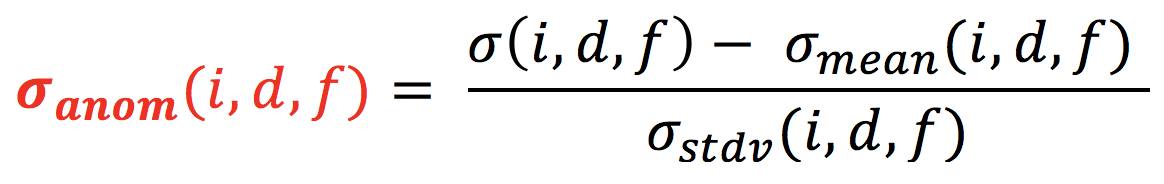 σ = raw ensemble spread
σmean = climatological mean ensemble spread
σstdv = climatological standard deviation of ensemble spread
σmean and σstdv are calculated for 1985–2017 period from the GEFS reforecast dataset v2
Number of Arctic Cyclones by Season
Number of Arctic cyclones in climatology by season
Number of Arctic cyclones in low and                                            high skill periods by season
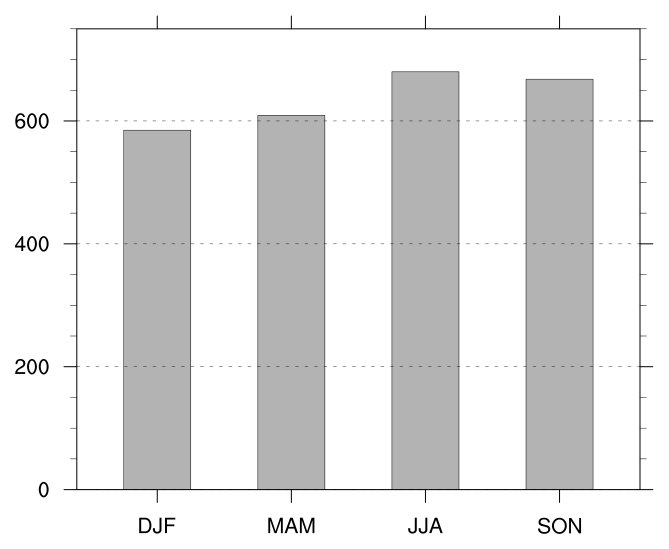 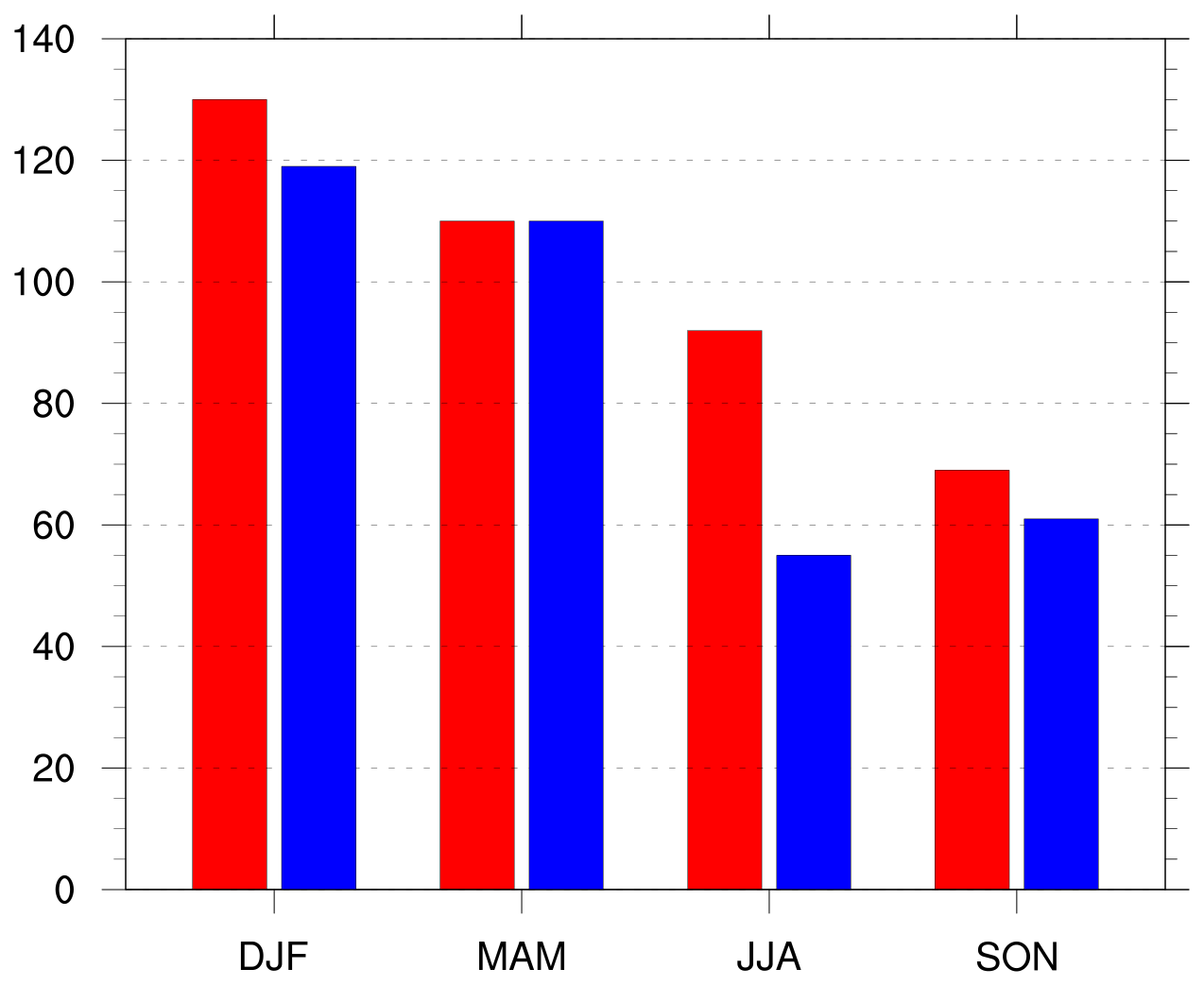 Low skill
High skill
Number of Arctic Cyclones by Season
Number of days in low and                                            high skill periods by season
Number of Arctic cyclones in low and                                            high skill periods by season
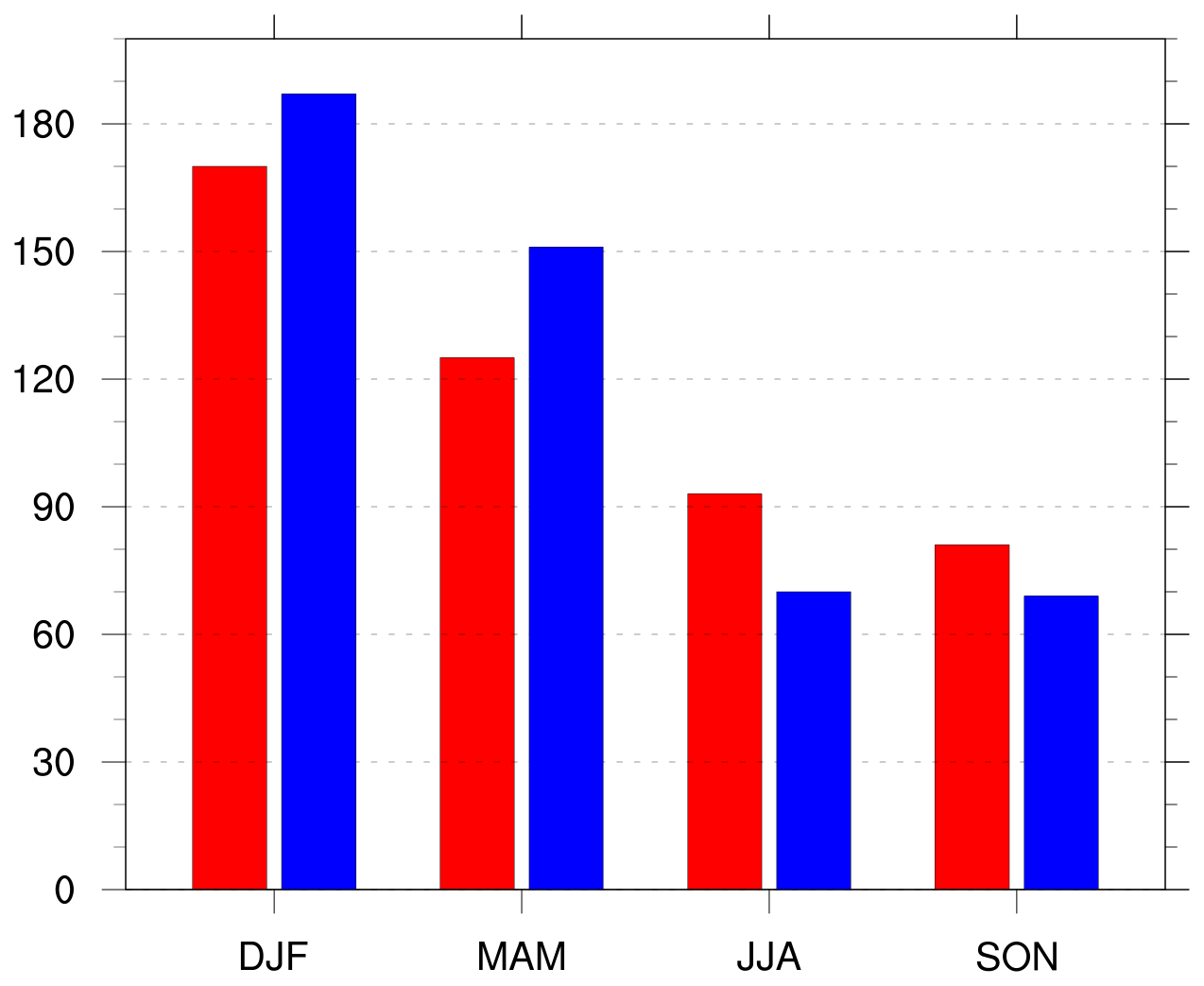 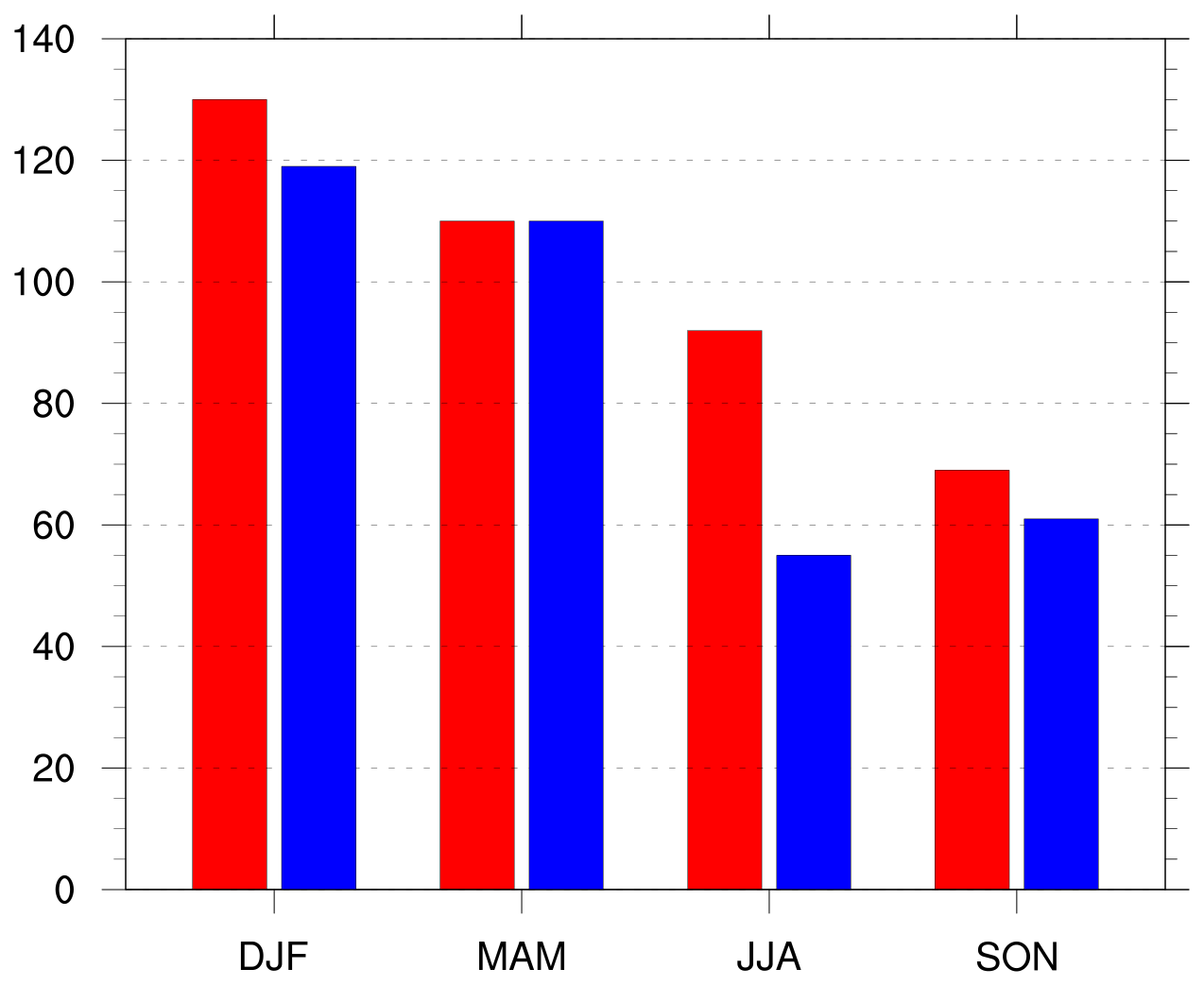 Low skill
Low skill
High skill
High skill
Frequency of ACs by Season
Frequency of ACs (number of ACs day−1) by season
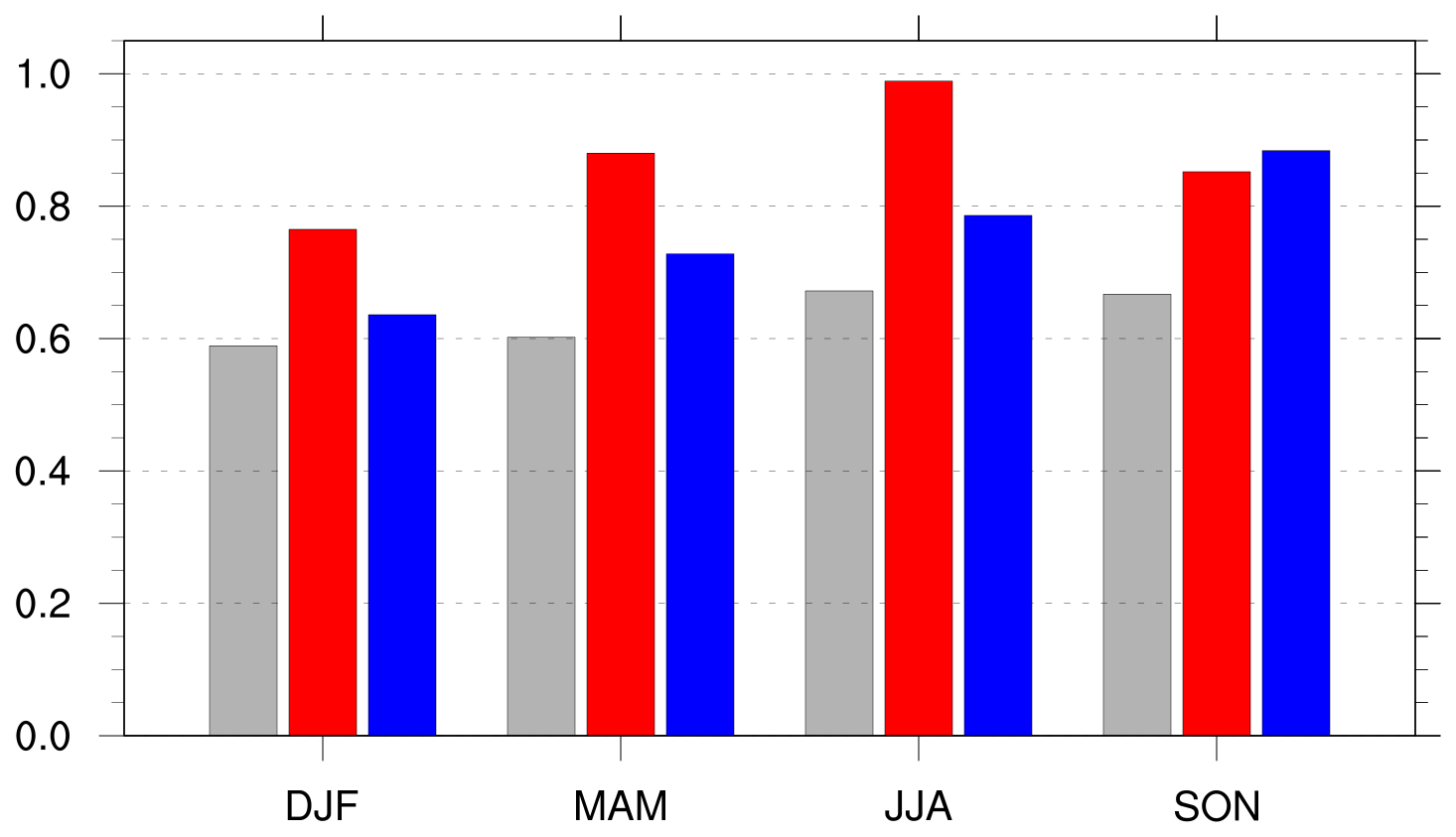 climo
1.0
low skill
high skill
0.8
0.6
0.4
0.2
0.0
SON
MAM
JJA
DJF
Frequency = number of ACs within period / number of days within period
Track Frequency (DJF)
DJF climatology (N = 585)
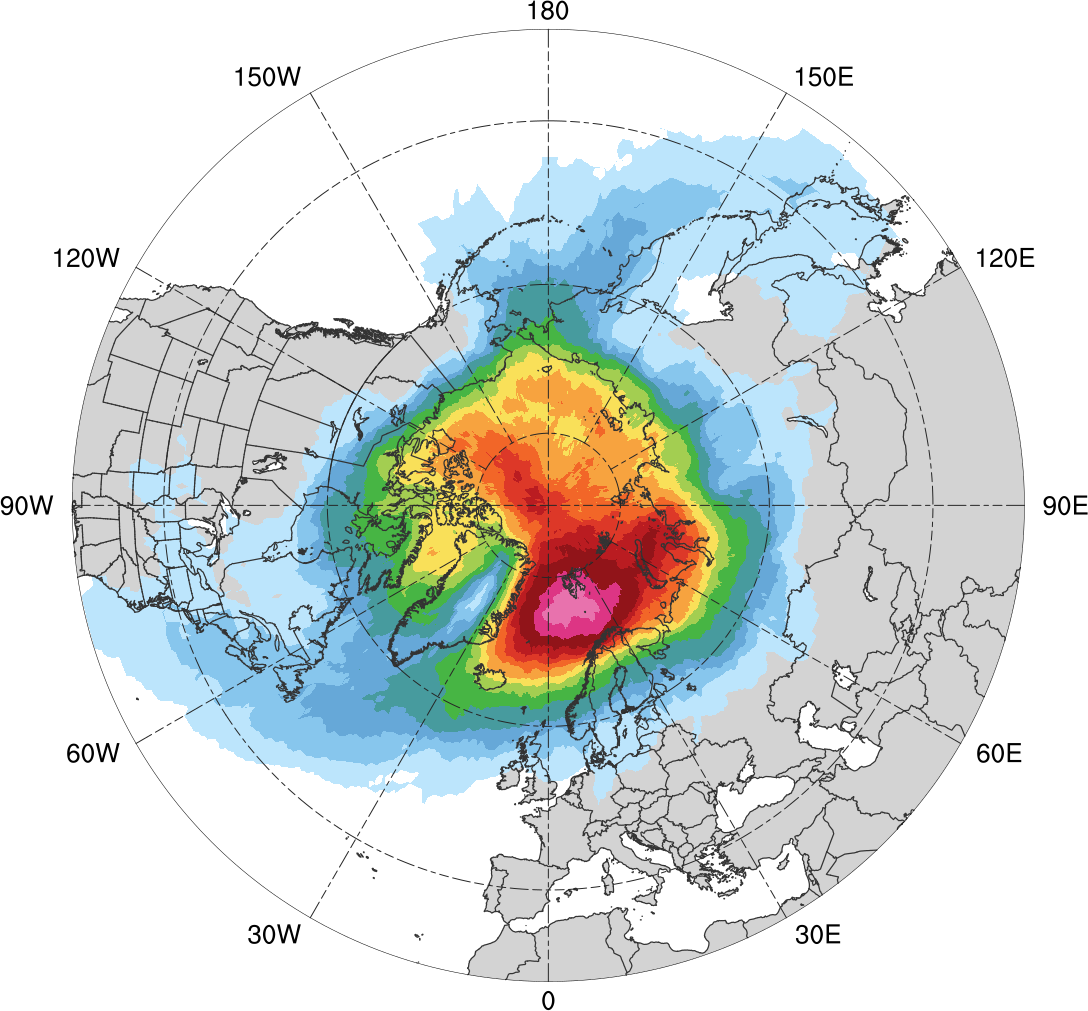 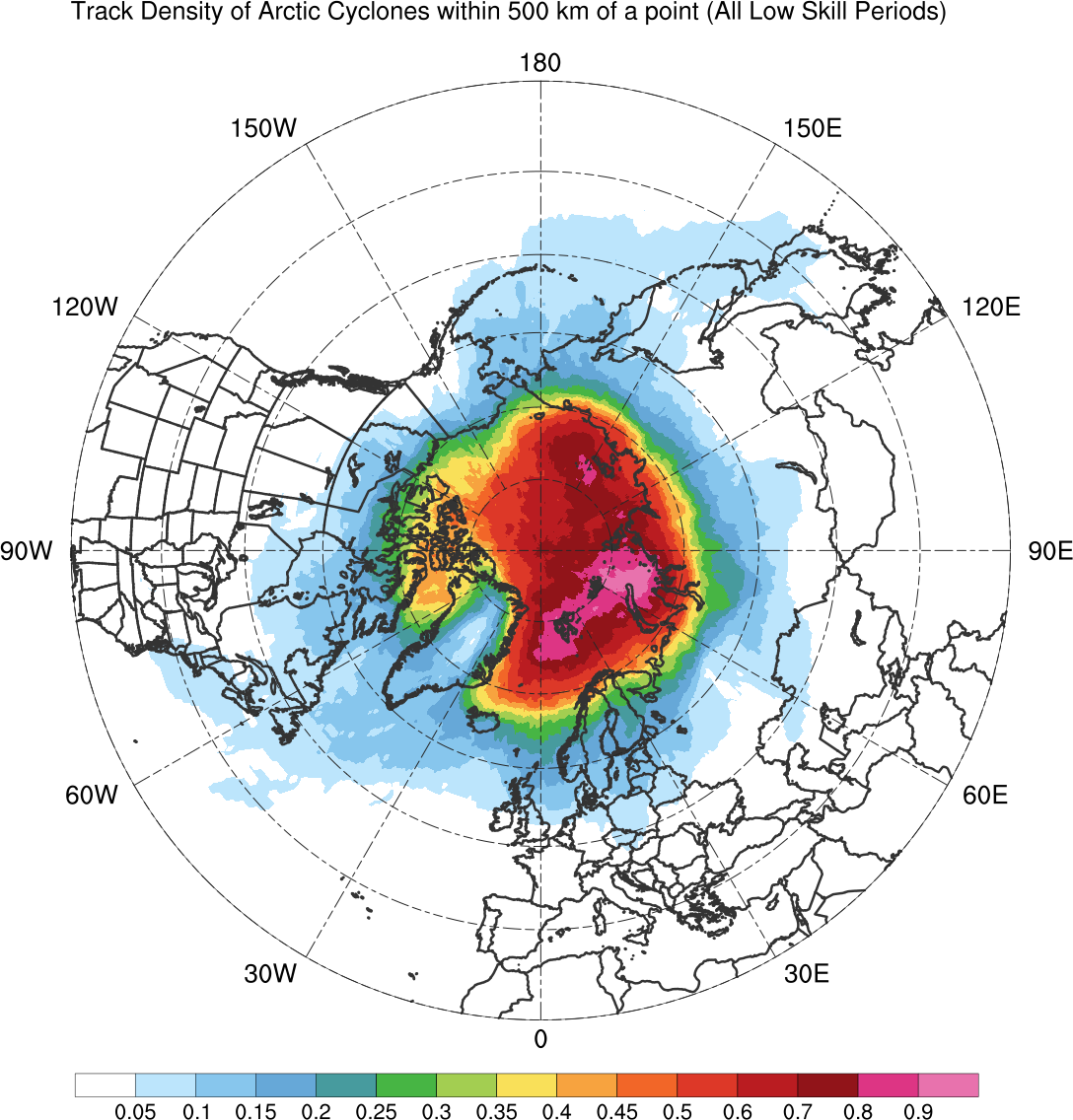 0.005
0.01
0.015
0.02
0.03
0.04
0.05
0.06
0.07
0.08
0.09
0.1
0.12
0.14
Total number of ACs within 500 km of a grid point,                                          divided by number of days in climatology during DJF (number of ACs day−1)
Track Frequency (DJF)
Low skill (N = 130)
High Skill (N = 119)
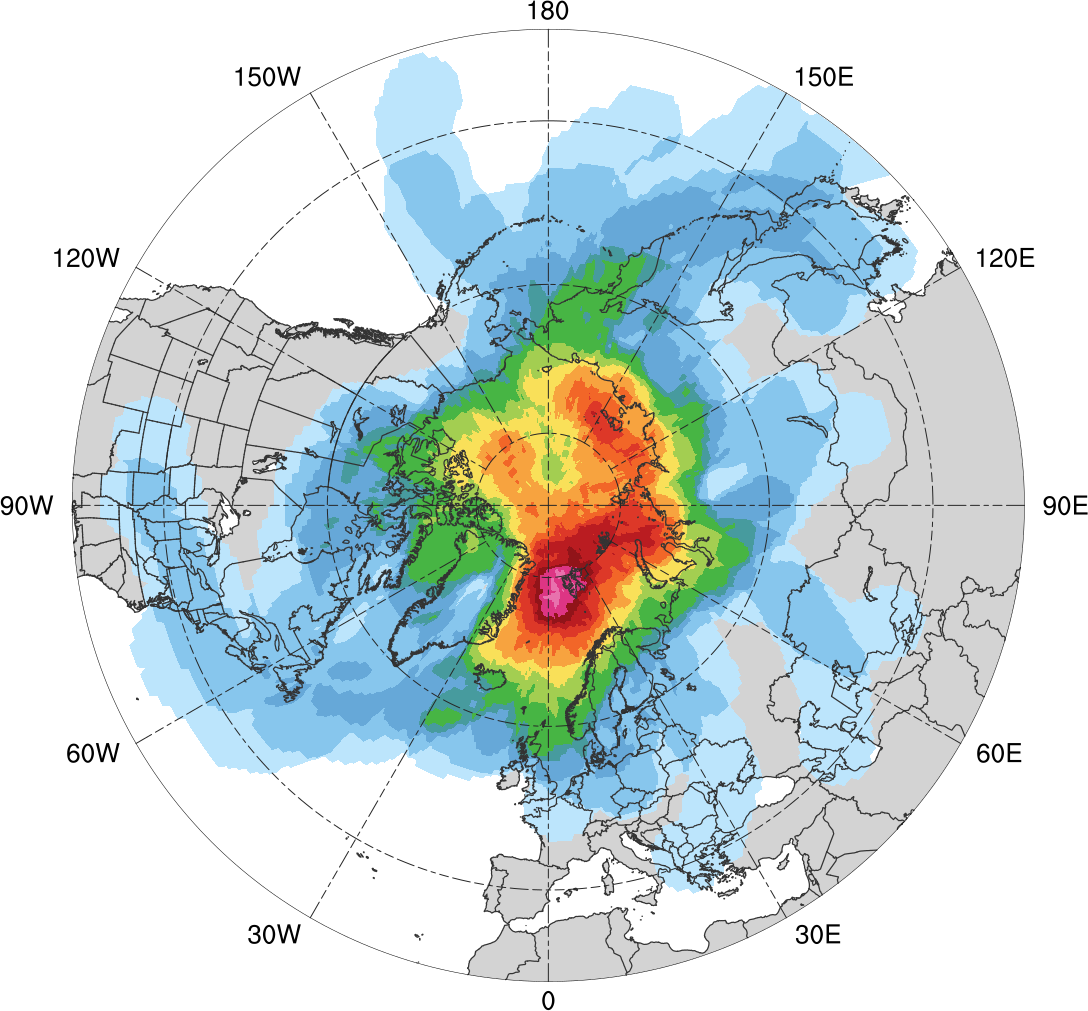 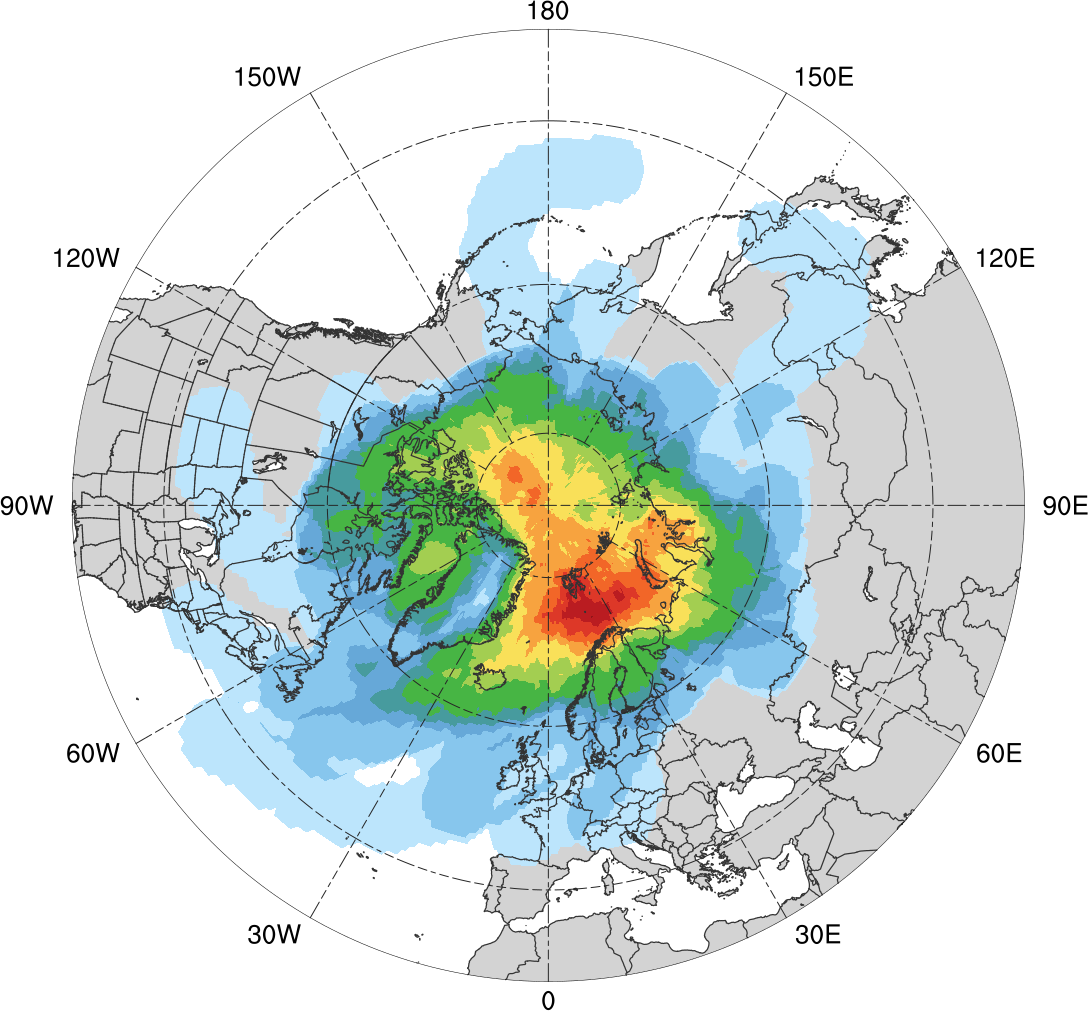 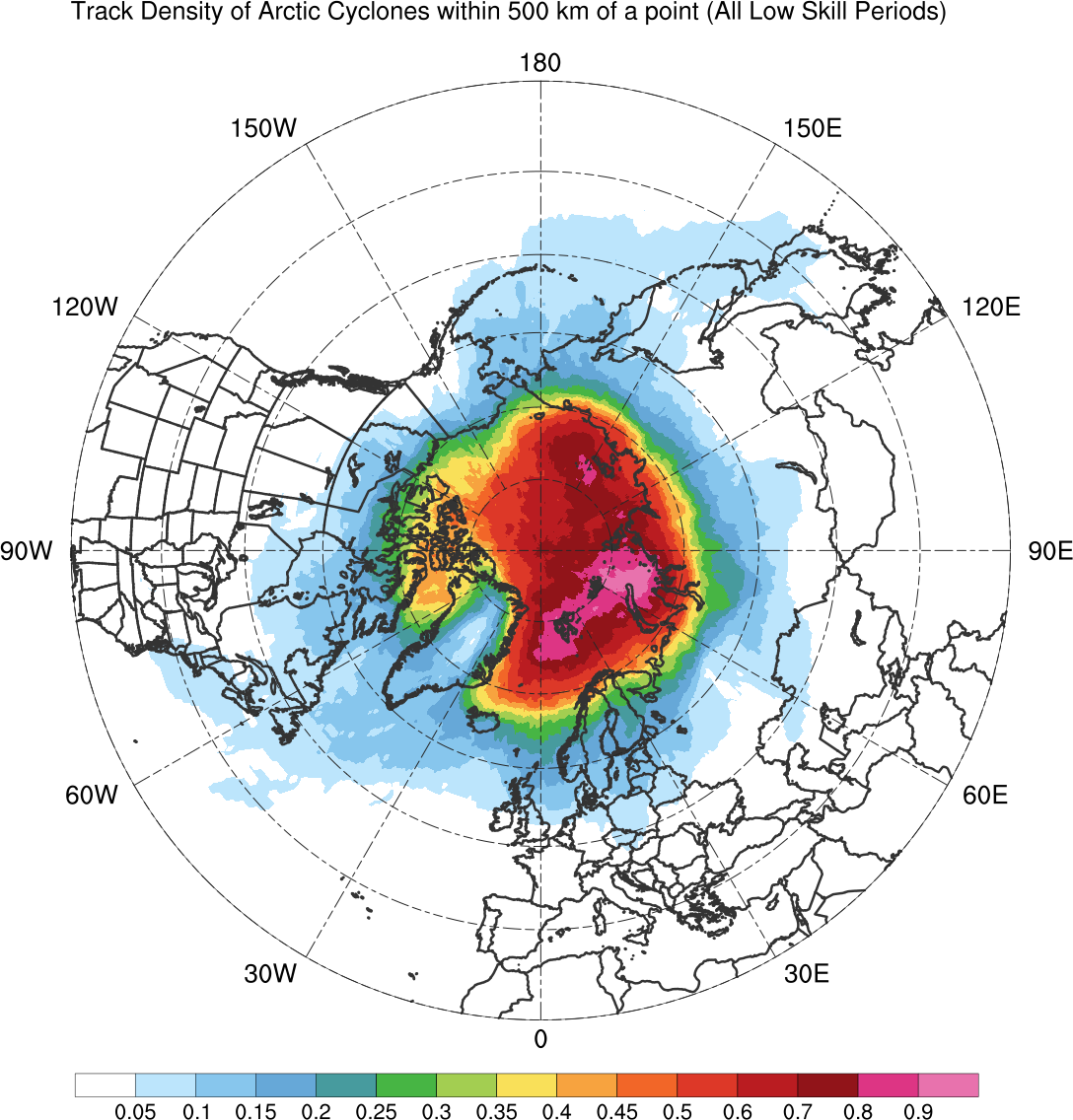 0.005
0.01
0.02
0.03
0.04
0.06
0.08
0.1
0.12
0.14
0.16
0.18
0.2
0.22
Total number of ACs within 500 km of a grid point,                                     divided by number of days in period during DJF (number of ACs day−1)
Track Frequency Differences (DJF)
Low skill minus high skill
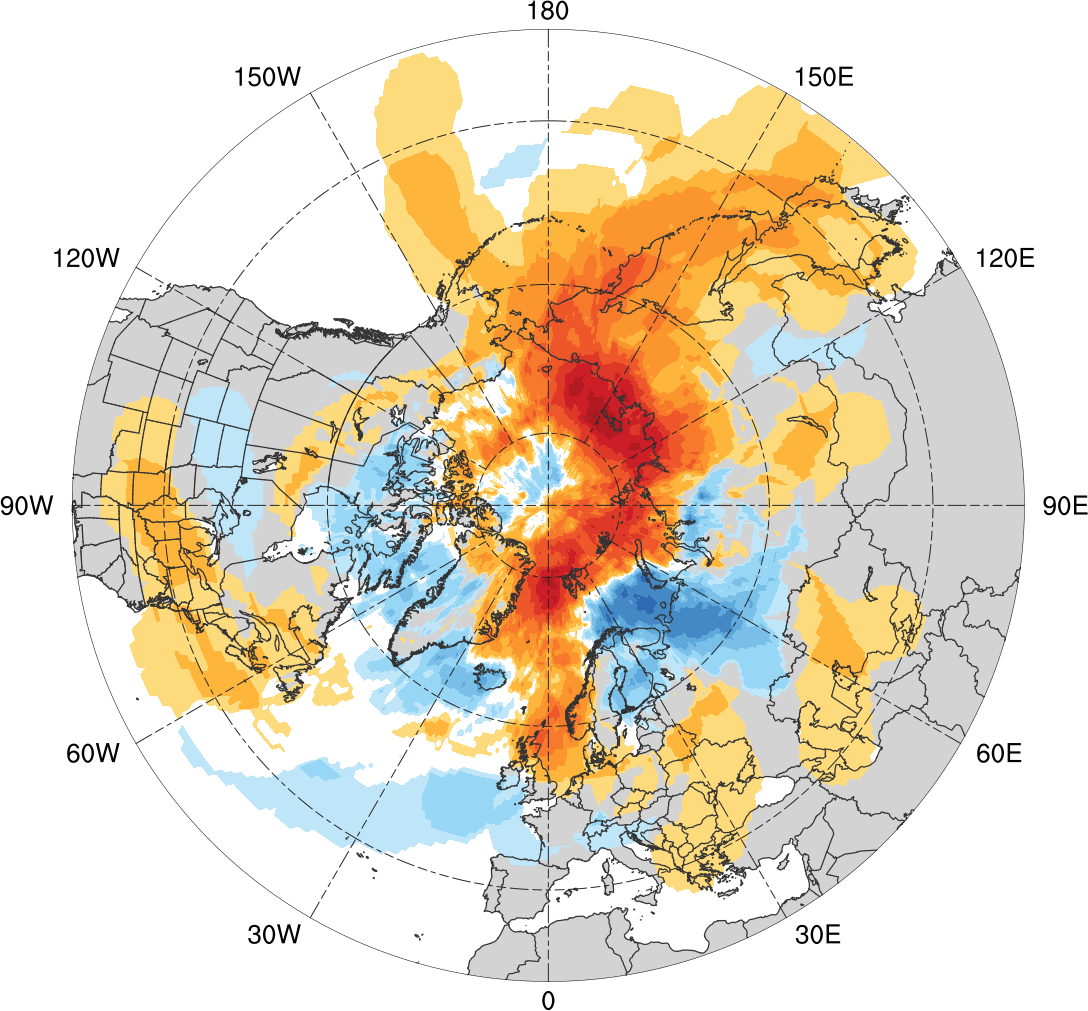 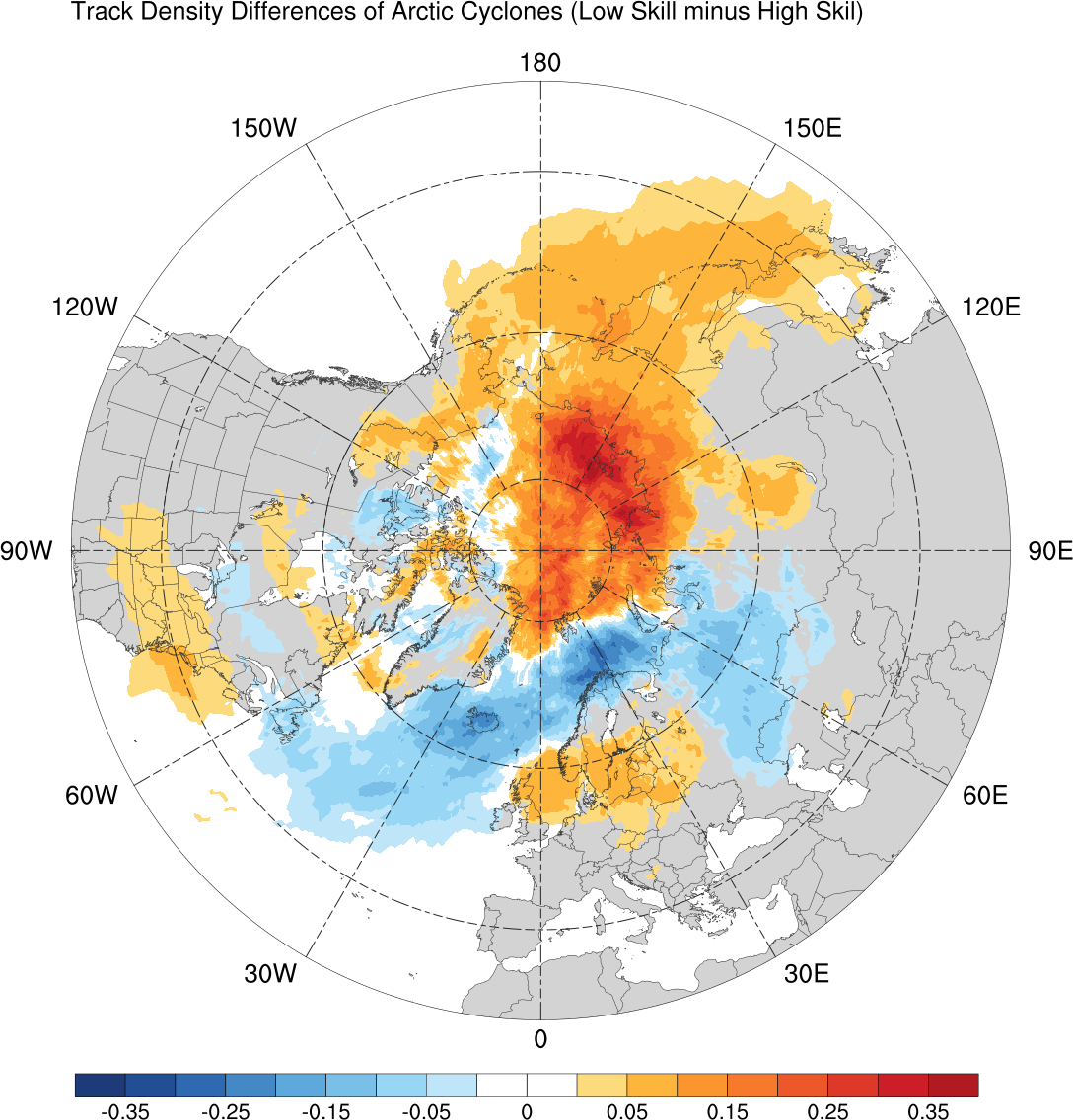 -0.1
-0.08
-0.06
-0.04
-0.03
-0.02
-0.01
-0.005
0
0.005
0.01
0.02
0.03
0.04
0.06
0.08
0.1
Difference in AC track density during DJF (number of ACs day−1)
Track Frequency (MAM)
MAM climatology (N = 609)
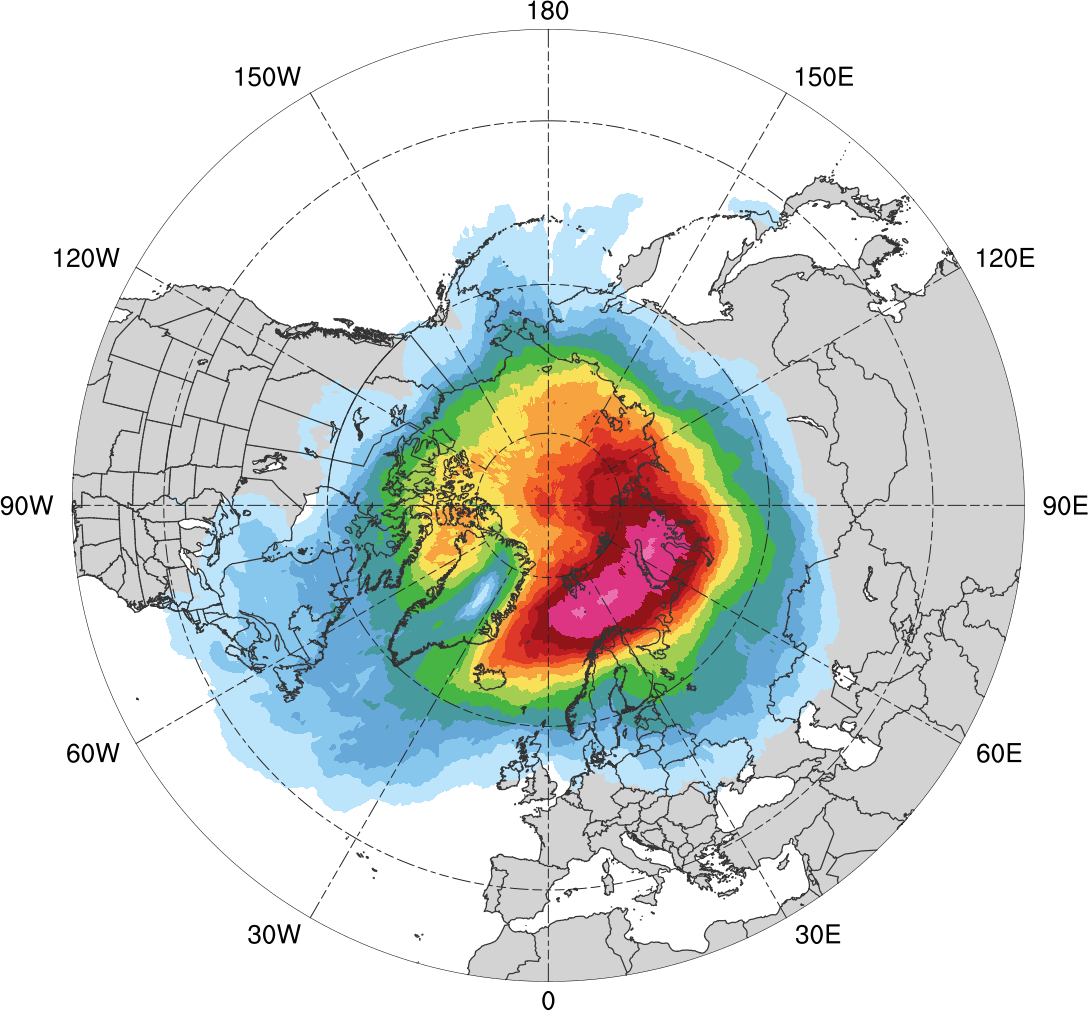 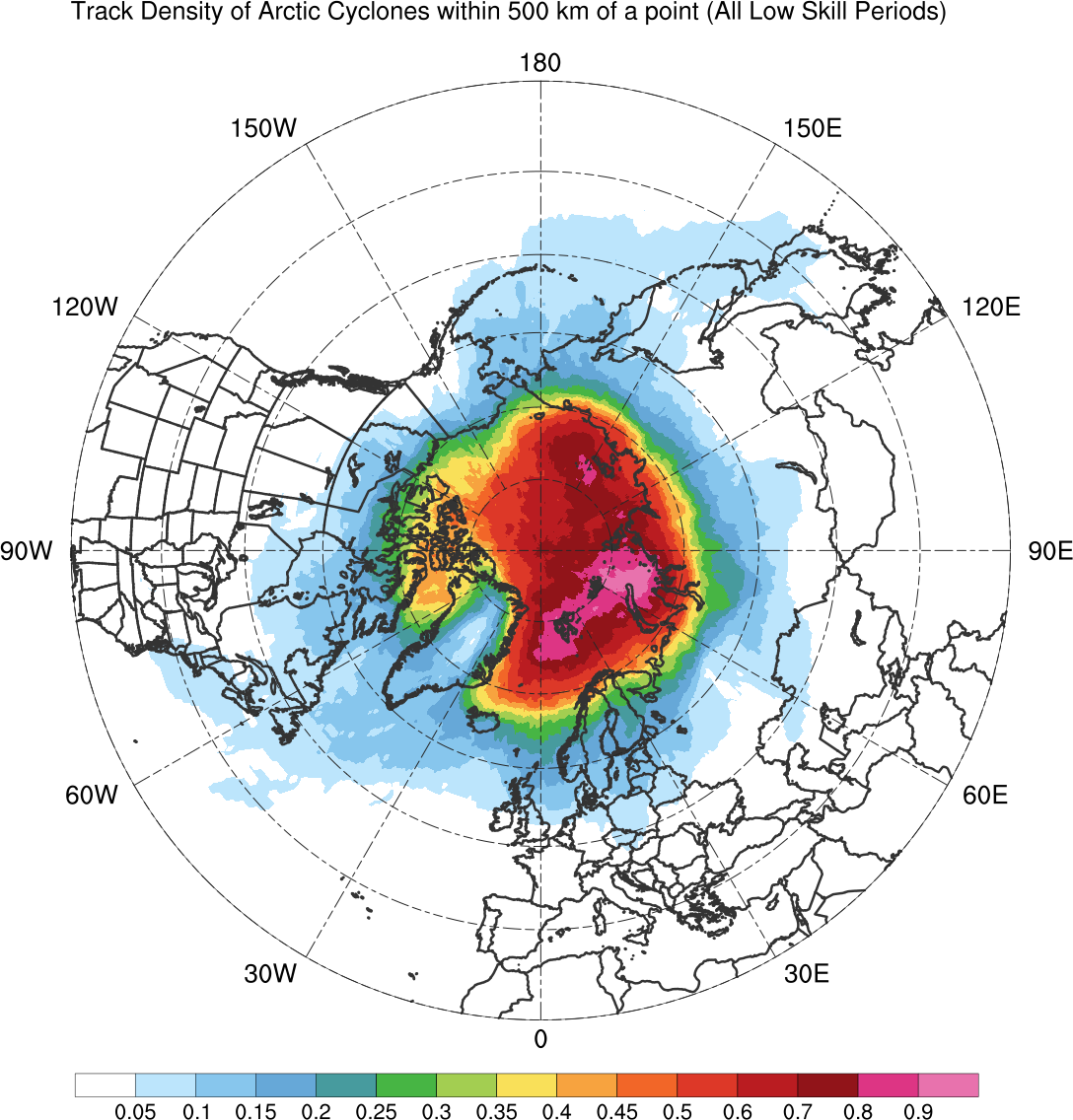 0.005
0.01
0.015
0.02
0.03
0.04
0.05
0.06
0.07
0.08
0.09
0.1
0.12
0.14
Total number of ACs within 500 km of a grid point,                                          divided by number of days in climatology during MAM (number of ACs day−1)
Track Frequency (MAM)
Low skill (N = 110)
High Skill (N = 110)
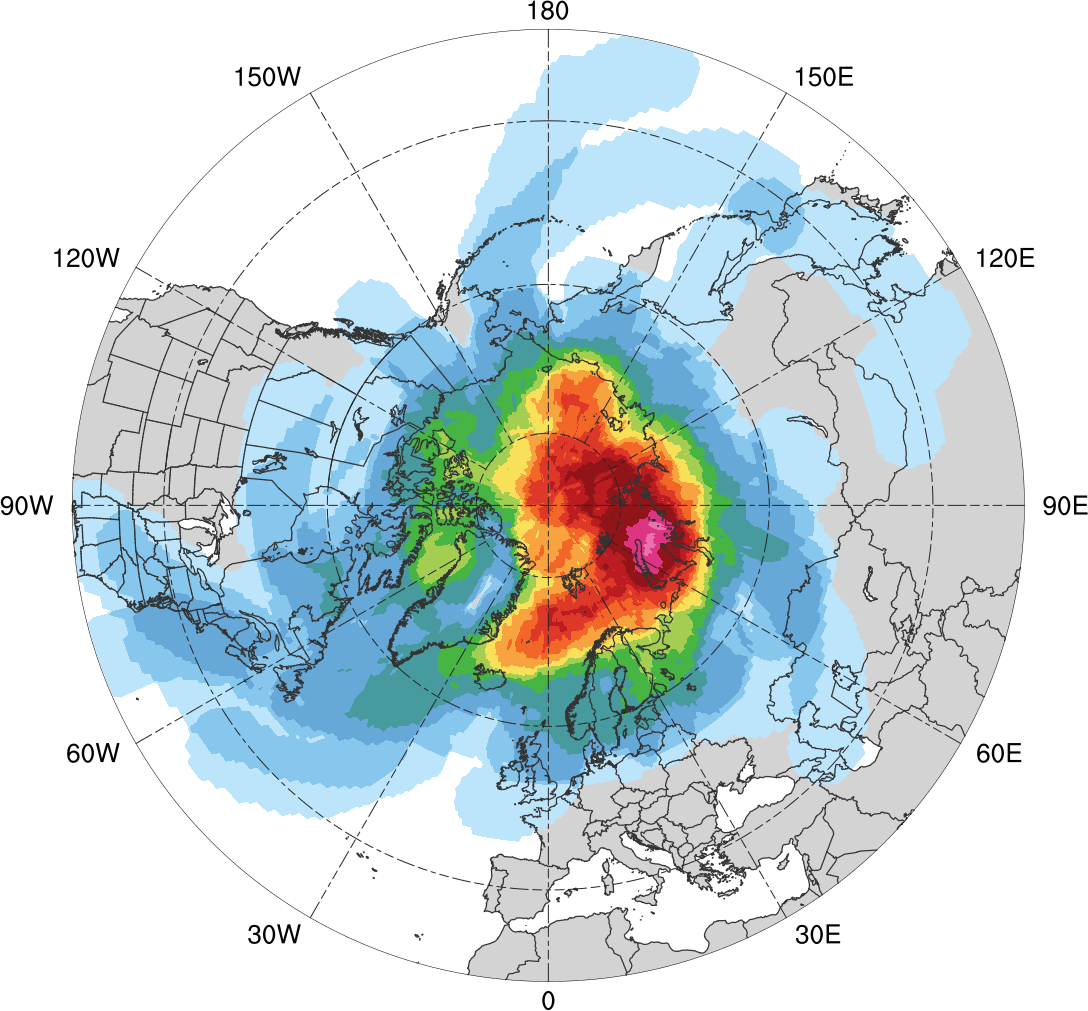 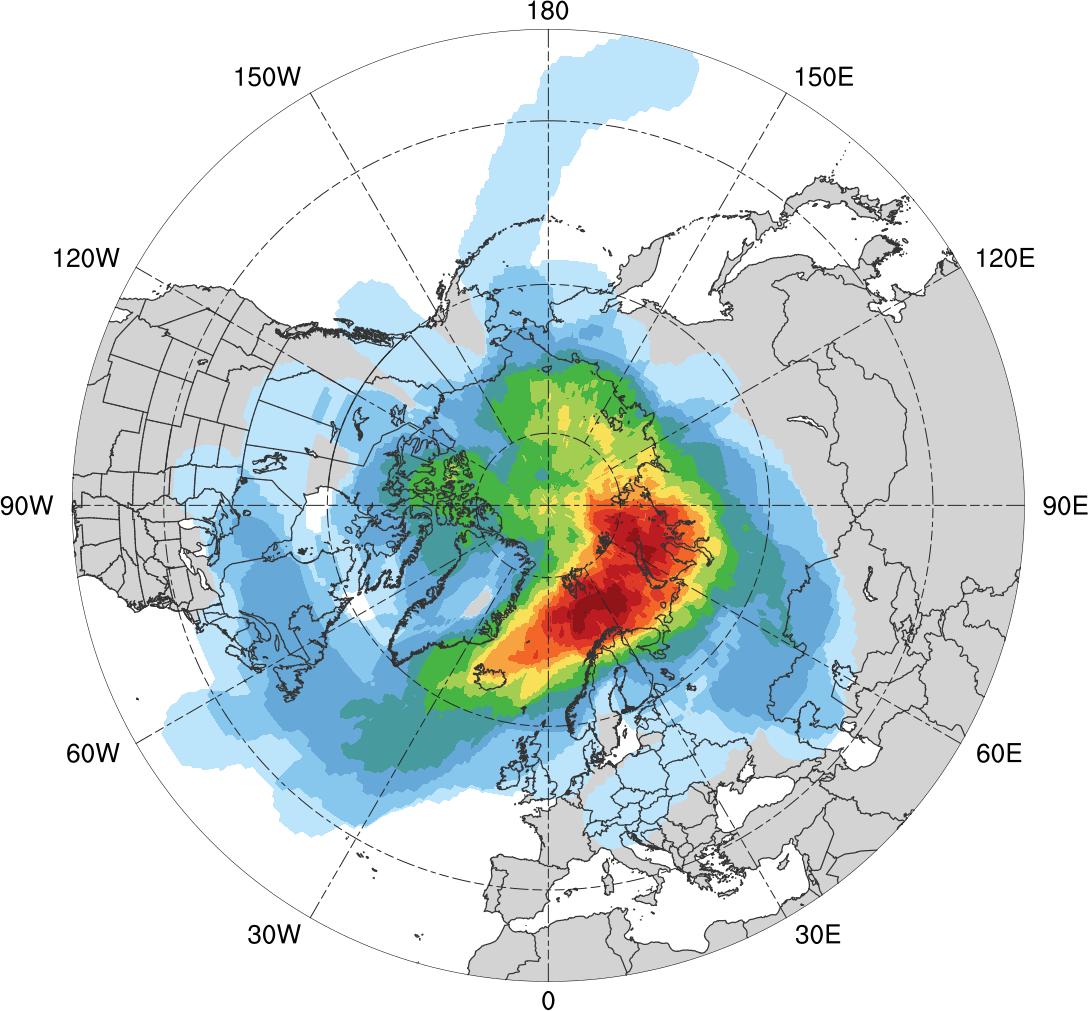 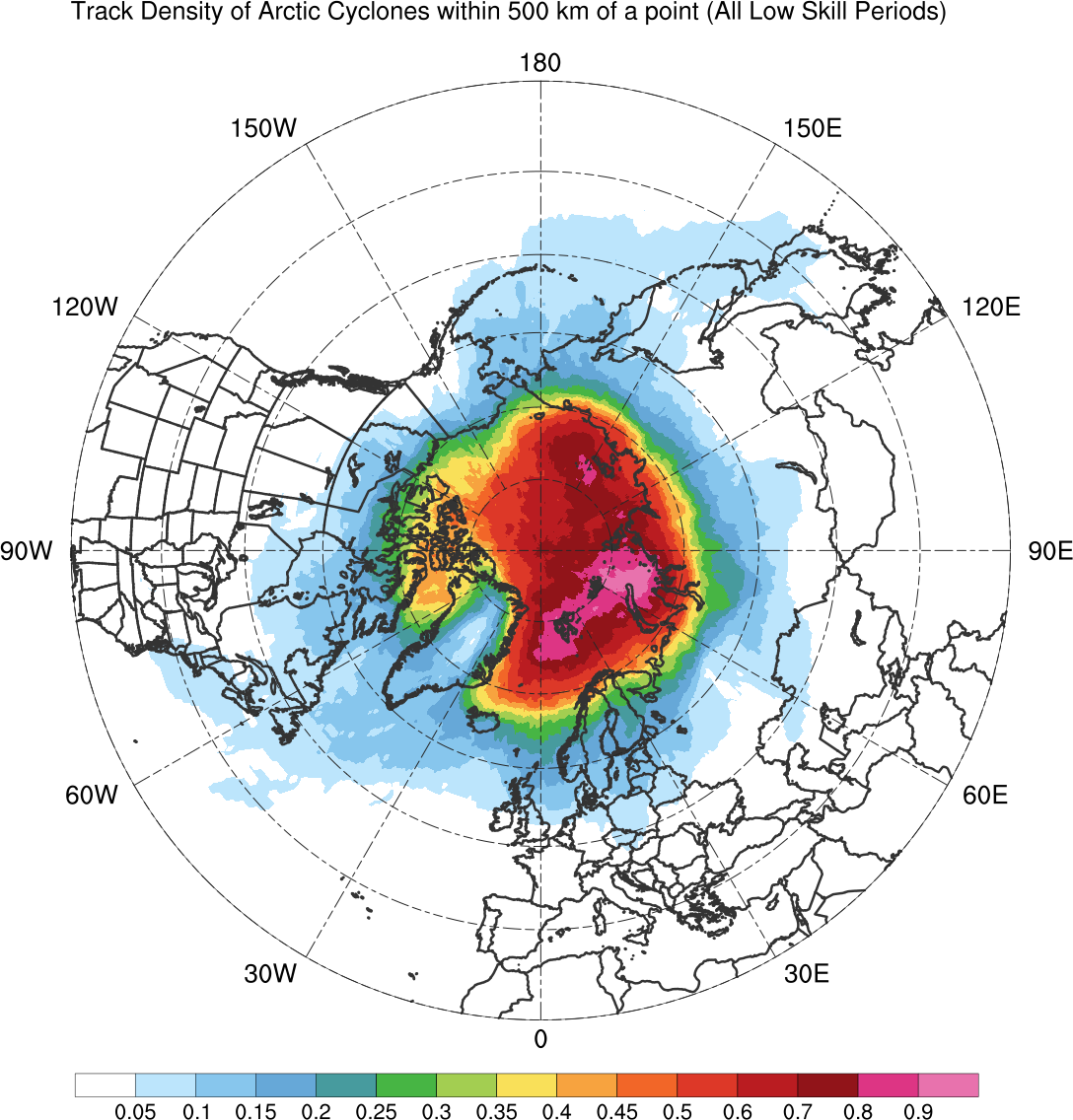 0.005
0.01
0.02
0.04
0.06
0.08
0.1
0.12
0.14
0.16
0.18
0.2
0.24
0.28
Total number of ACs within 500 km of a grid point,                                     divided by number of days in period during MAM (number of ACs day−1)
Track Frequency Differences (MAM)
Low skill minus high skill
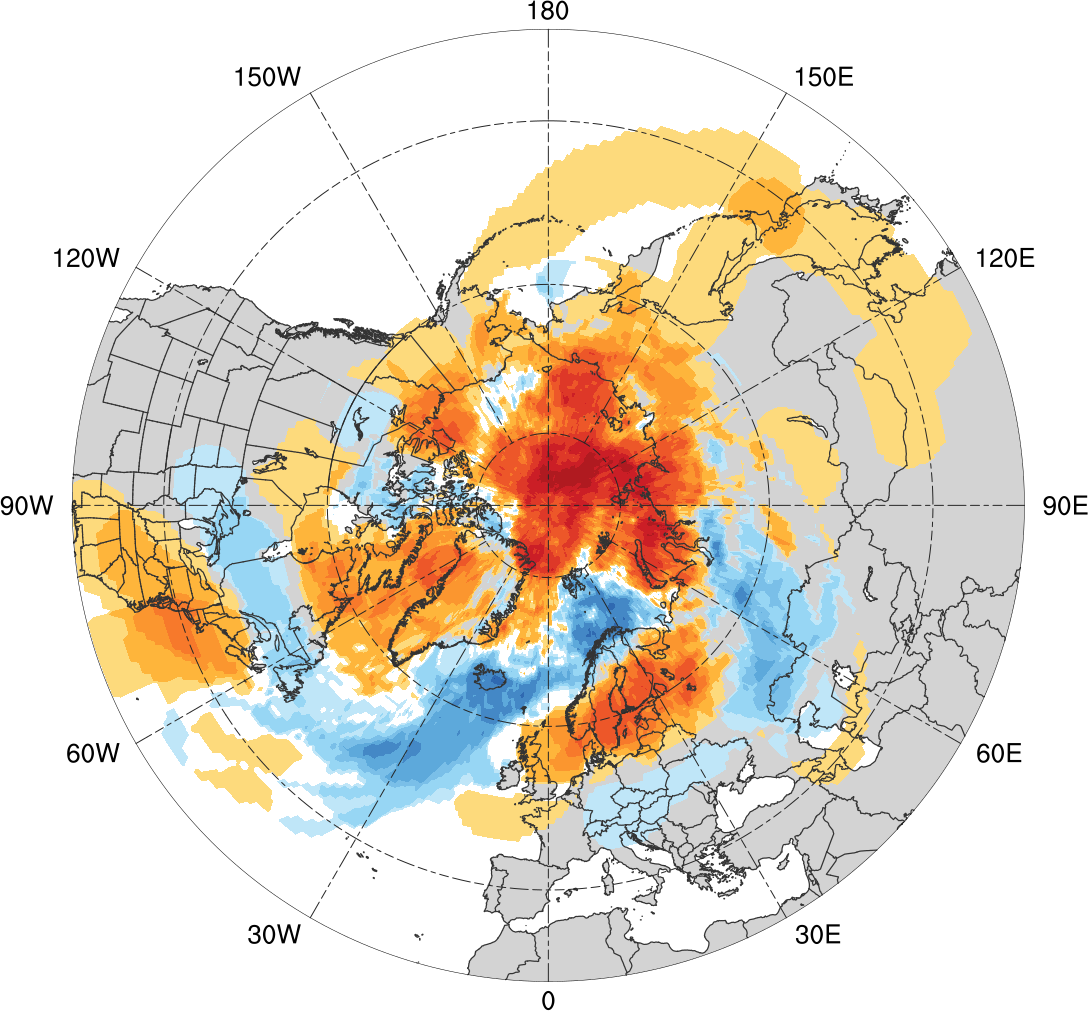 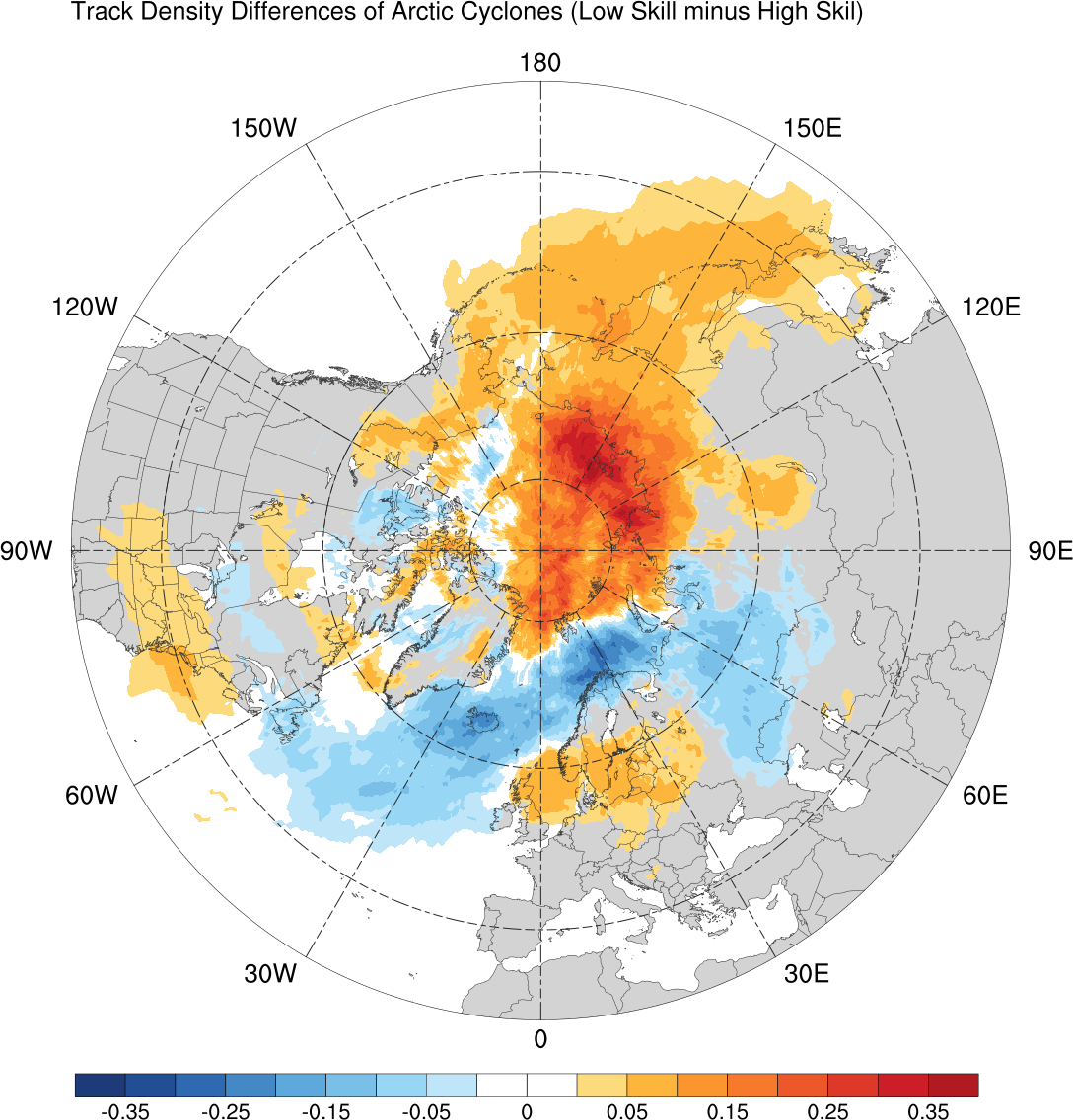 -0.1
-0.08
-0.06
-0.04
-0.03
-0.02
-0.01
-0.005
0
0.005
0.01
0.02
0.03
0.04
0.06
0.08
0.1
Difference in AC track density during MAM (number of ACs day−1)
Track Frequency (JJA)
JJA climatology (N = 680)
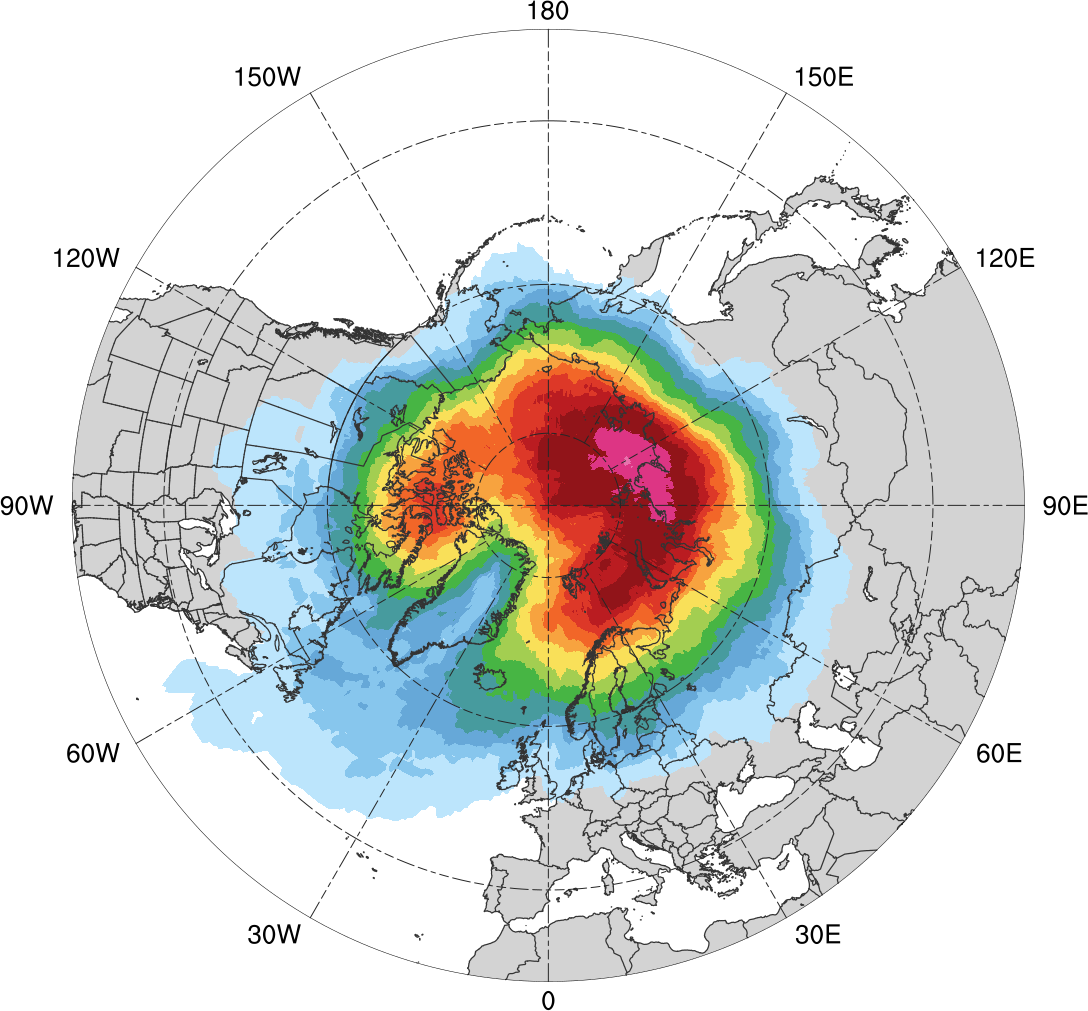 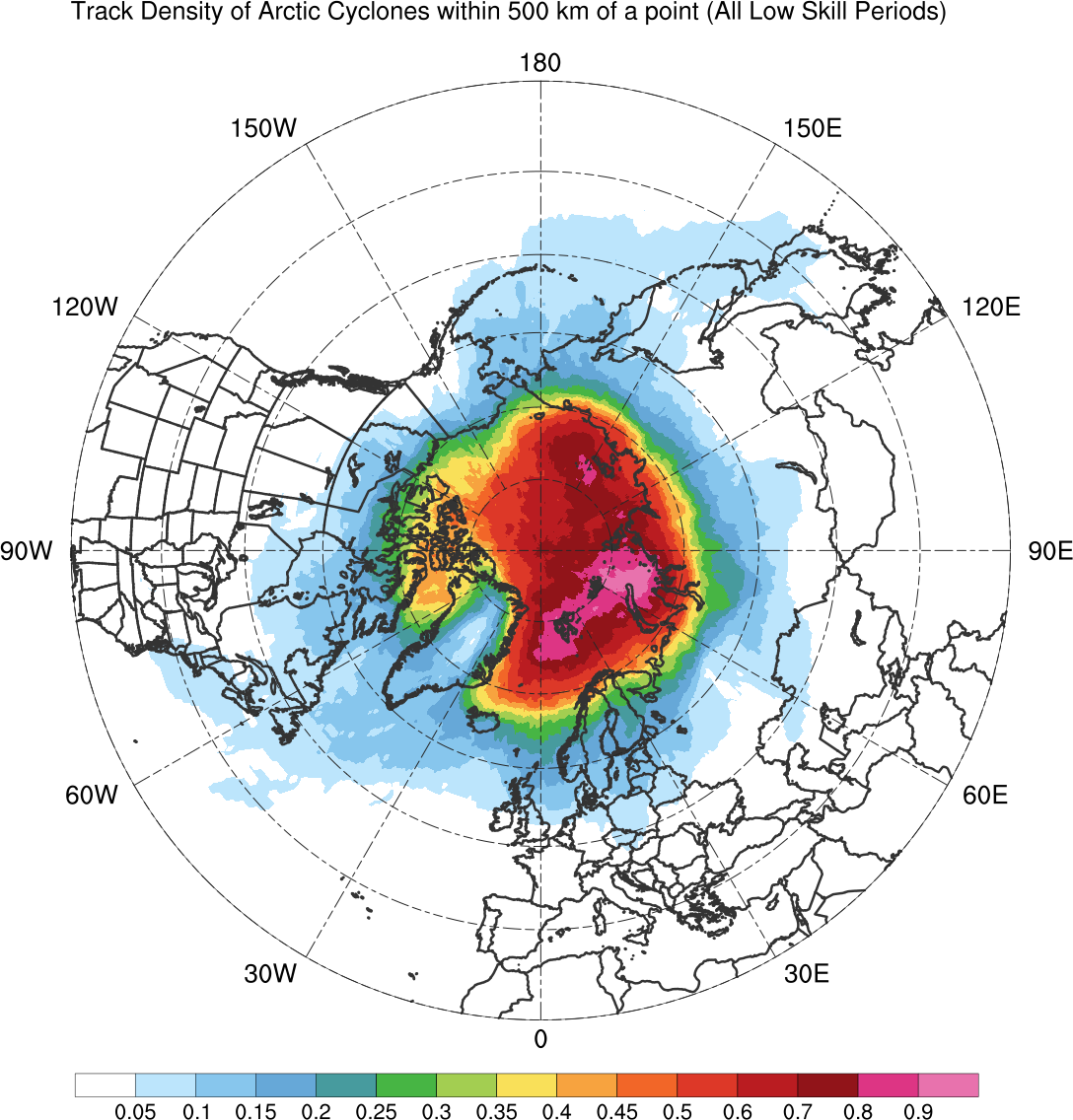 0.005
0.01
0.015
0.02
0.03
0.04
0.05
0.06
0.07
0.08
0.09
0.1
0.12
0.14
Total number of ACs within 500 km of a grid point,                                          divided by number of days in climatology during JJA (number of ACs day−1)
Track Frequency (JJA)
Low skill (N = 92)
High Skill (N = 52)
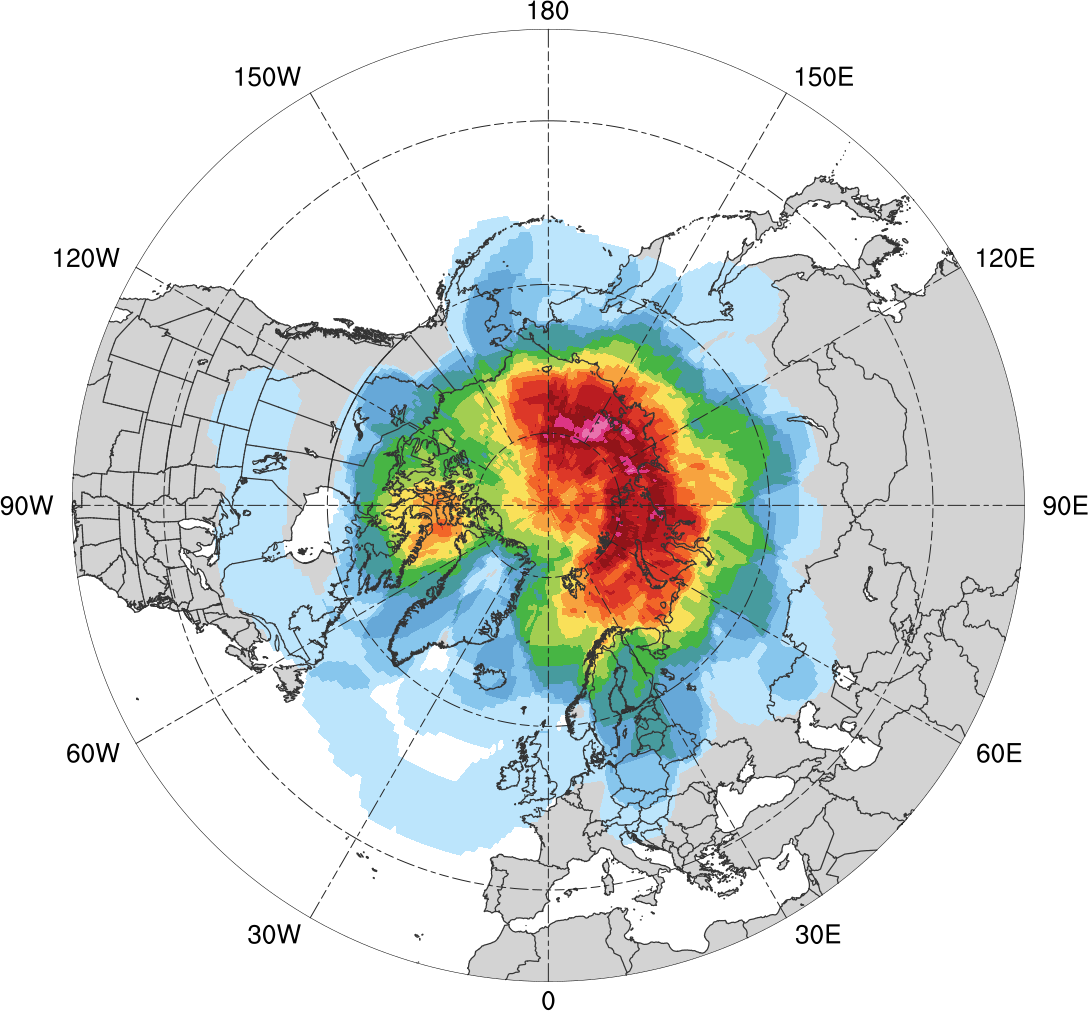 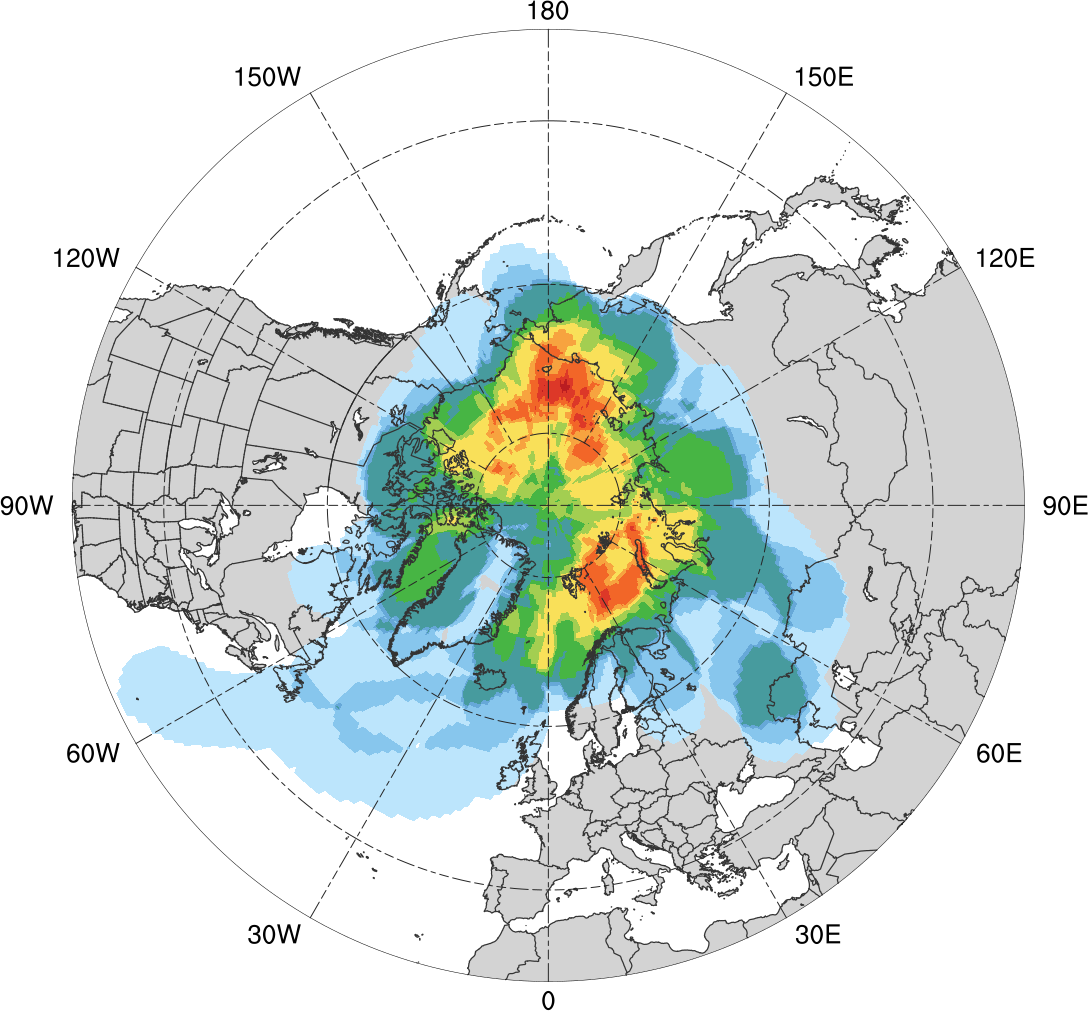 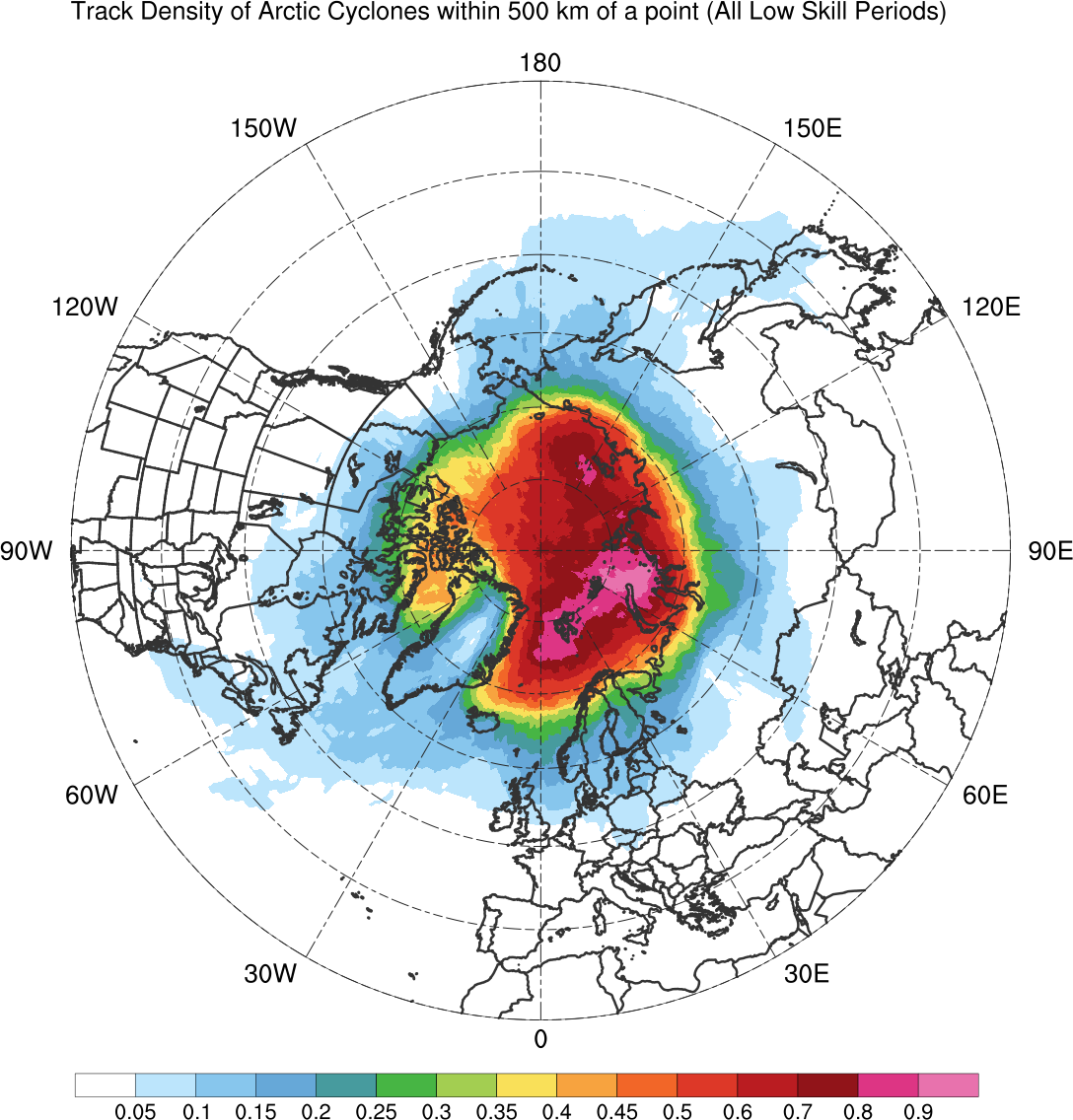 0.01
0.02
0.03
0.04
0.06
0.08
0.1
0.12
0.14
0.16
0.18
0.2
0.22
0.24
Total number of ACs within 500 km of a grid point,                                     divided by number of days in period during JJA (number of ACs day−1)
Track Frequency Differences (JJA)
Low skill minus high skill
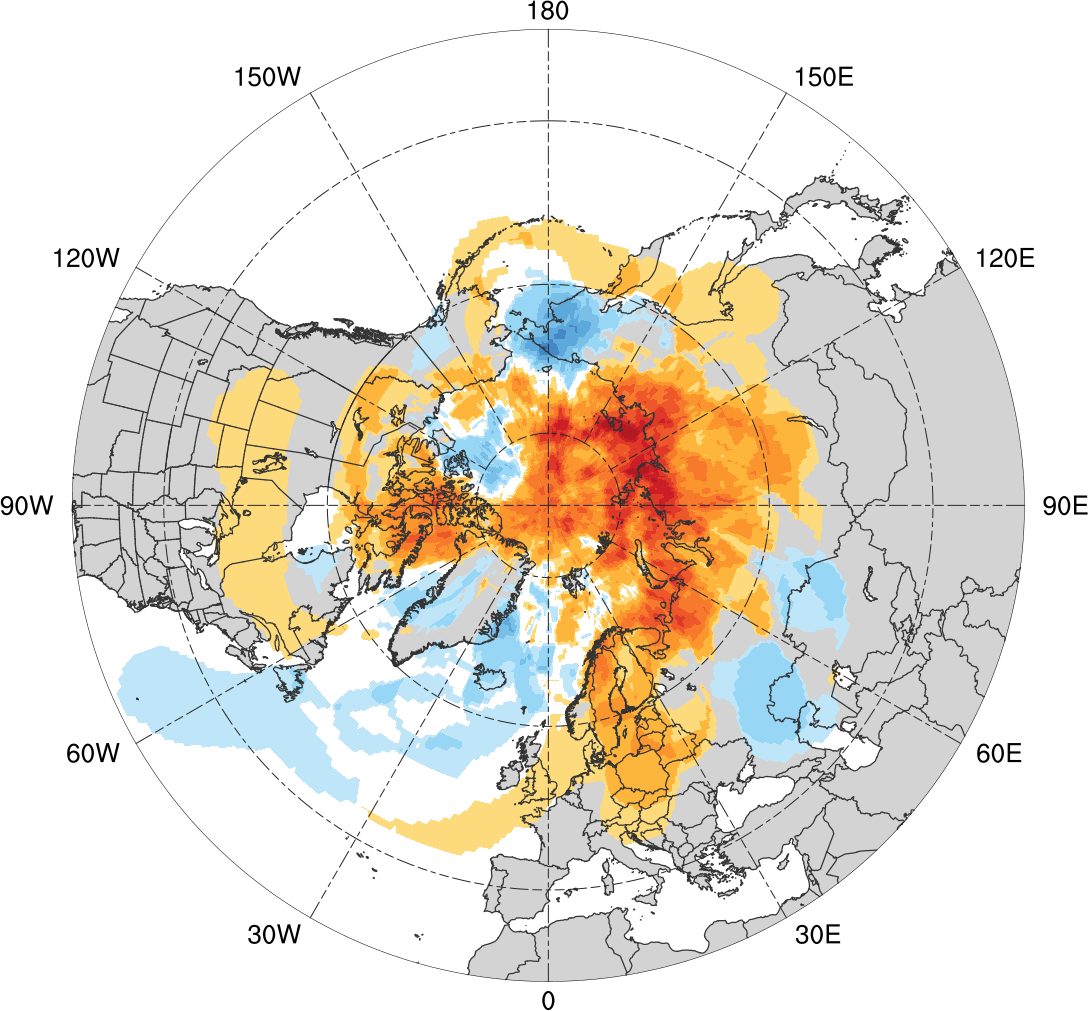 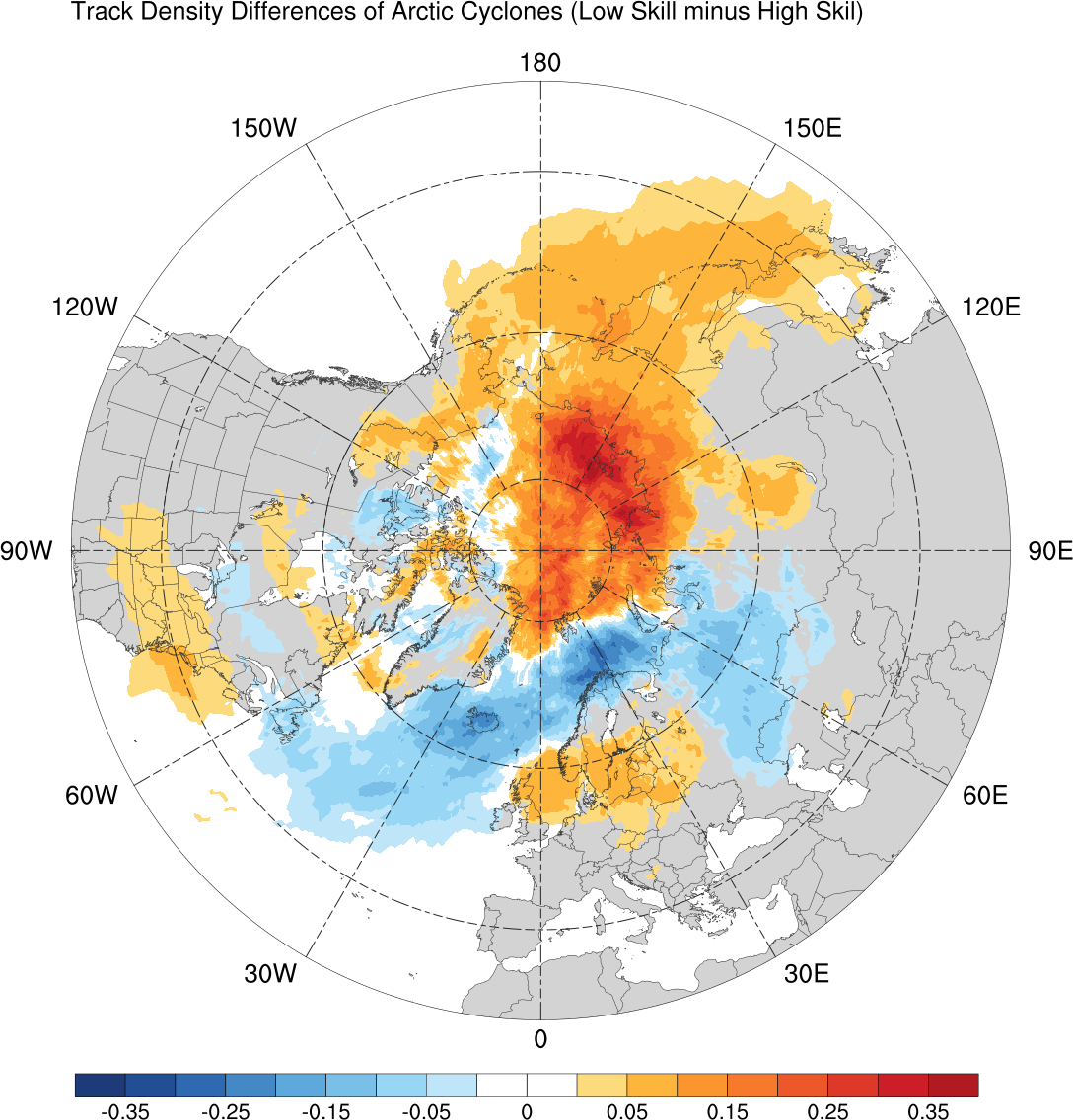 -0.14
-0.12
-0.1
-0.08
-0.06
-0.04
-0.02
-0.01
0
0.01
0.02
0.04
0.06
0.08
0.1
0.12
0.14
Difference in AC track density during JJA (number of ACs day−1)
Track Frequency (SON)
SON climatology (N = 668)
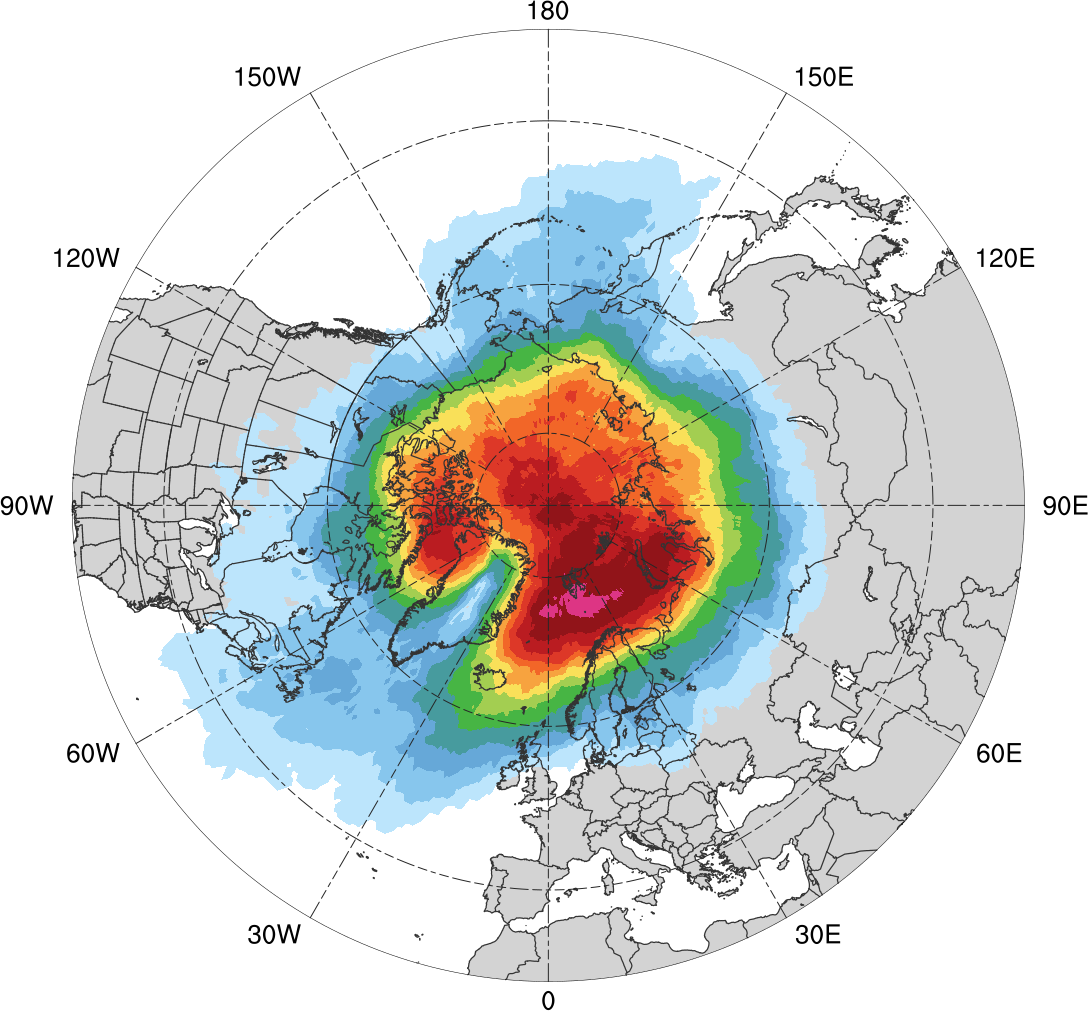 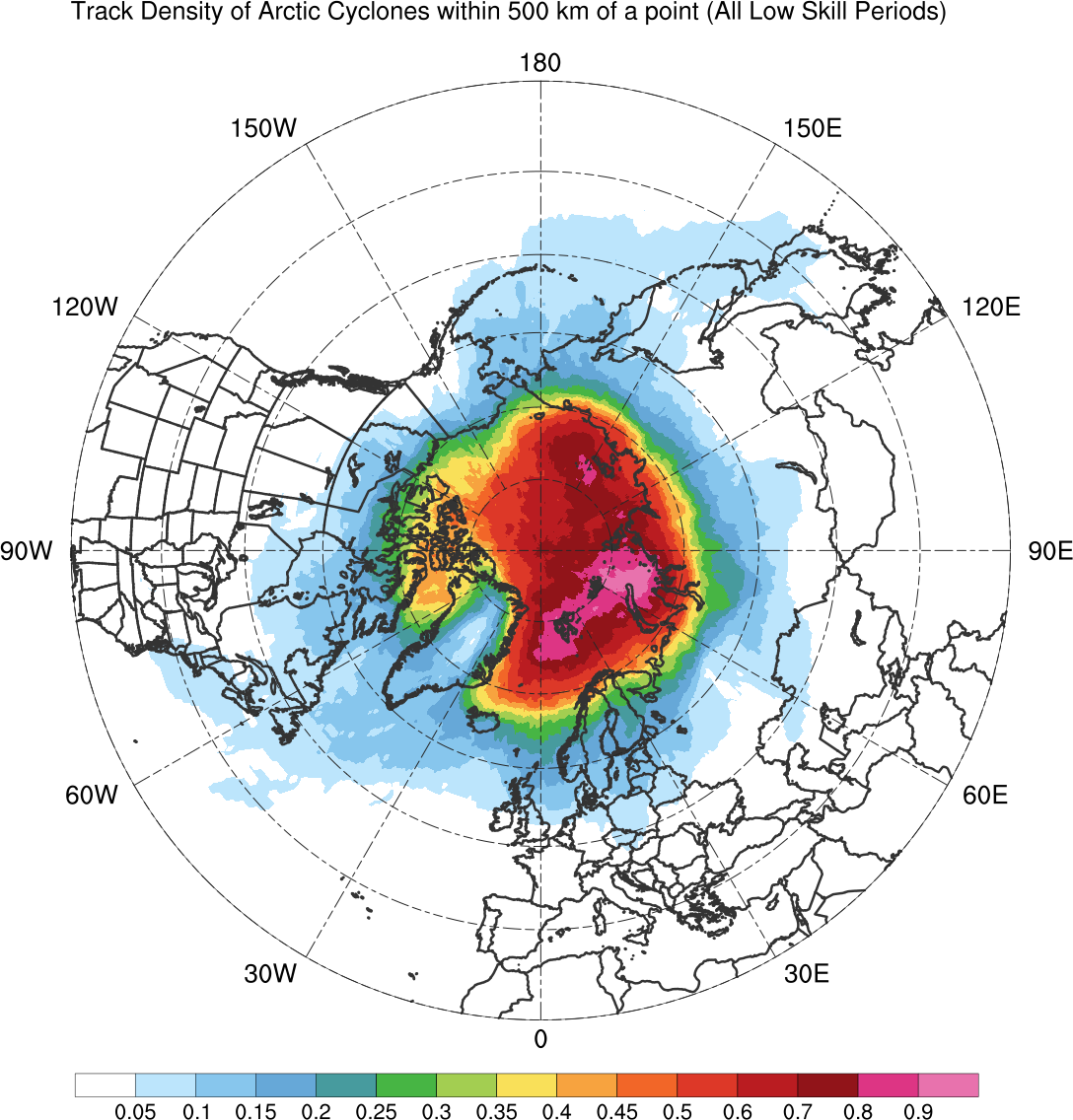 0.005
0.01
0.015
0.02
0.03
0.04
0.05
0.06
0.07
0.08
0.09
0.1
0.12
0.14
Total number of ACs within 500 km of a grid point,                                          divided by number of days in climatology during SON (number of ACs day−1)
Track Frequency (SON)
Low skill (N = 69)
High Skill (N = 61)
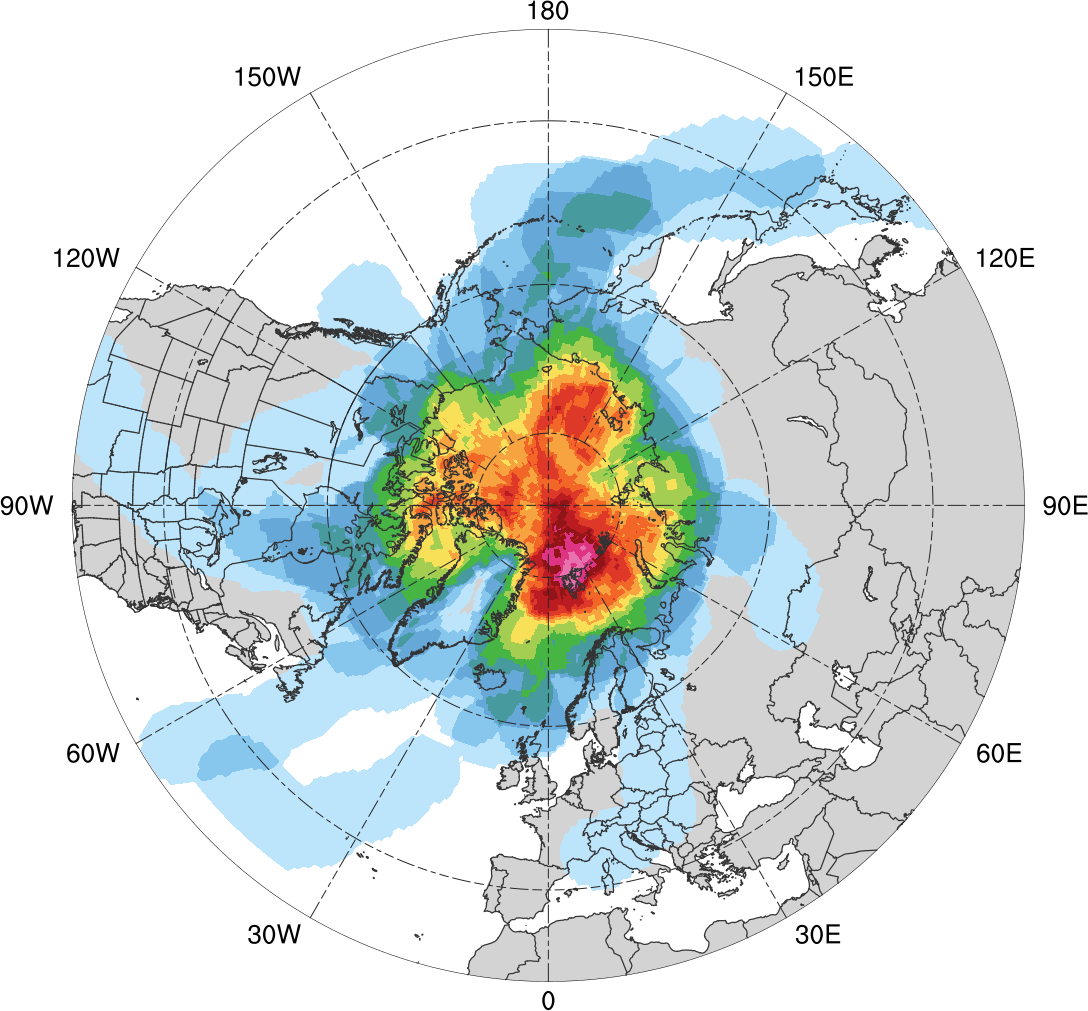 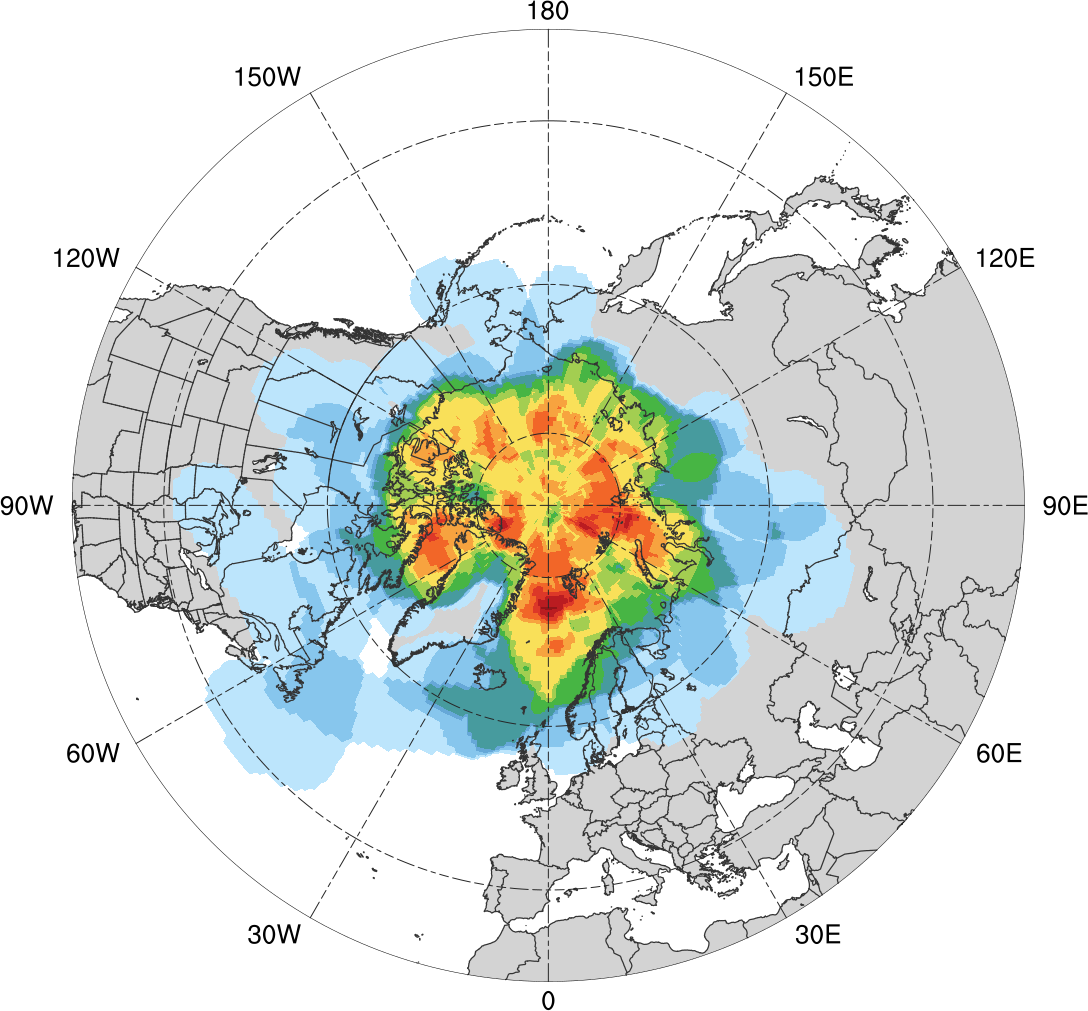 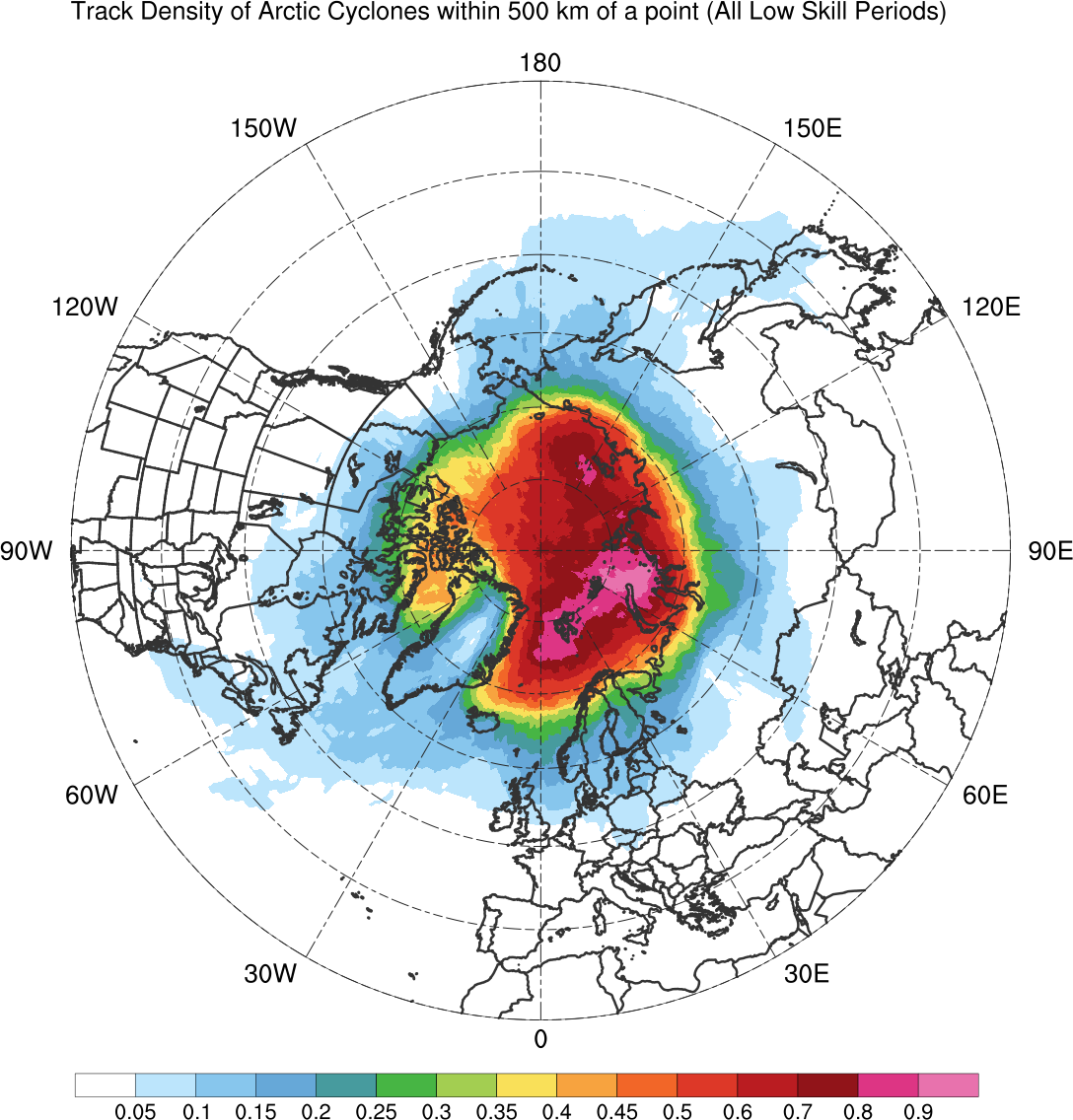 0.01
0.02
0.03
0.04
0.06
0.08
0.1
0.12
0.14
0.16
0.18
0.2
0.22
0.24
Total number of ACs within 500 km of a grid point,                                     divided by number of days in period during SON (number of ACs day−1)
Track Frequency Differences (SON)
Low skill minus high skill
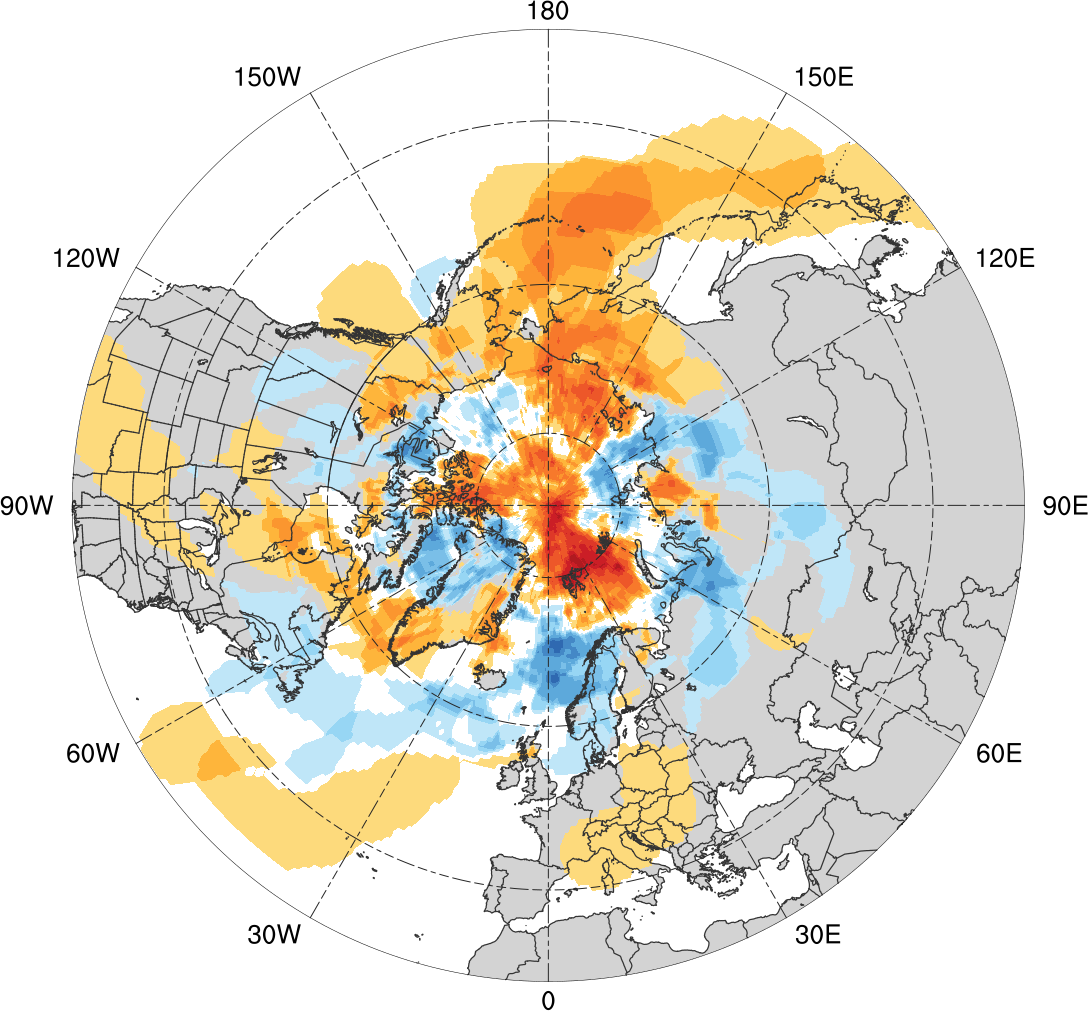 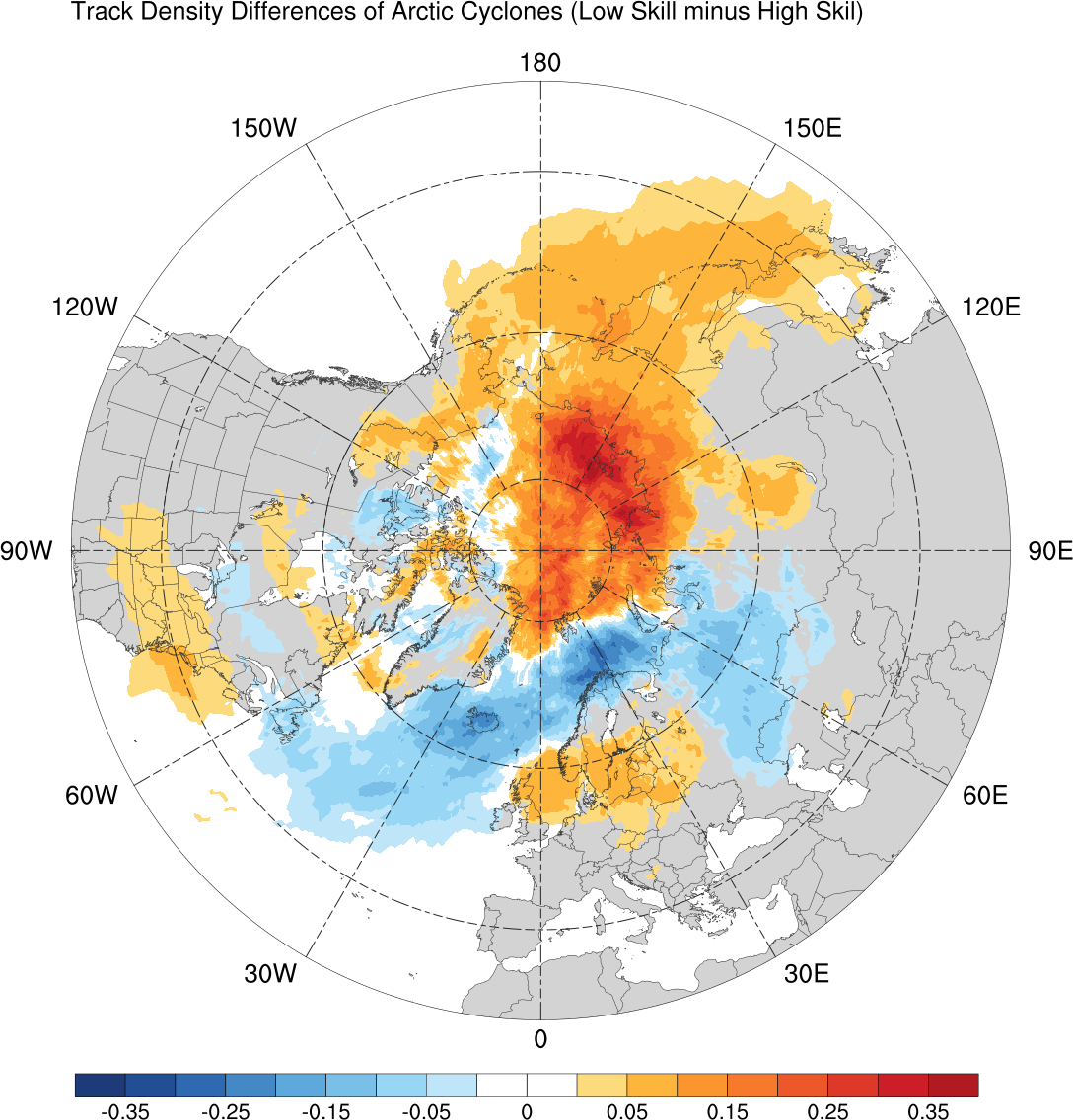 -0.12
-0.1
-0.08
-0.06
-0.04
-0.03
-0.02
-0.01
0
0.01
0.02
0.03
0.04
0.06
0.08
0.1
0.12
Difference in AC track density during SON (number of ACs day−1)
Preferred Longitudinal Corridors
Distribution of longitude of Arctic cyclones at first time in Arctic (>70°N;           % per longitudinal bin)
90°N
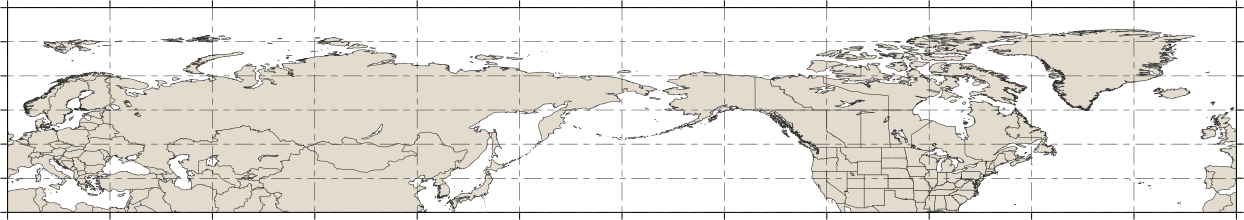 70°N
50°N
30°N
150°W
30°W
60°E
120°E
60°W
90°W
150°E
120°W
0°
0°
30°E
90°E
180°
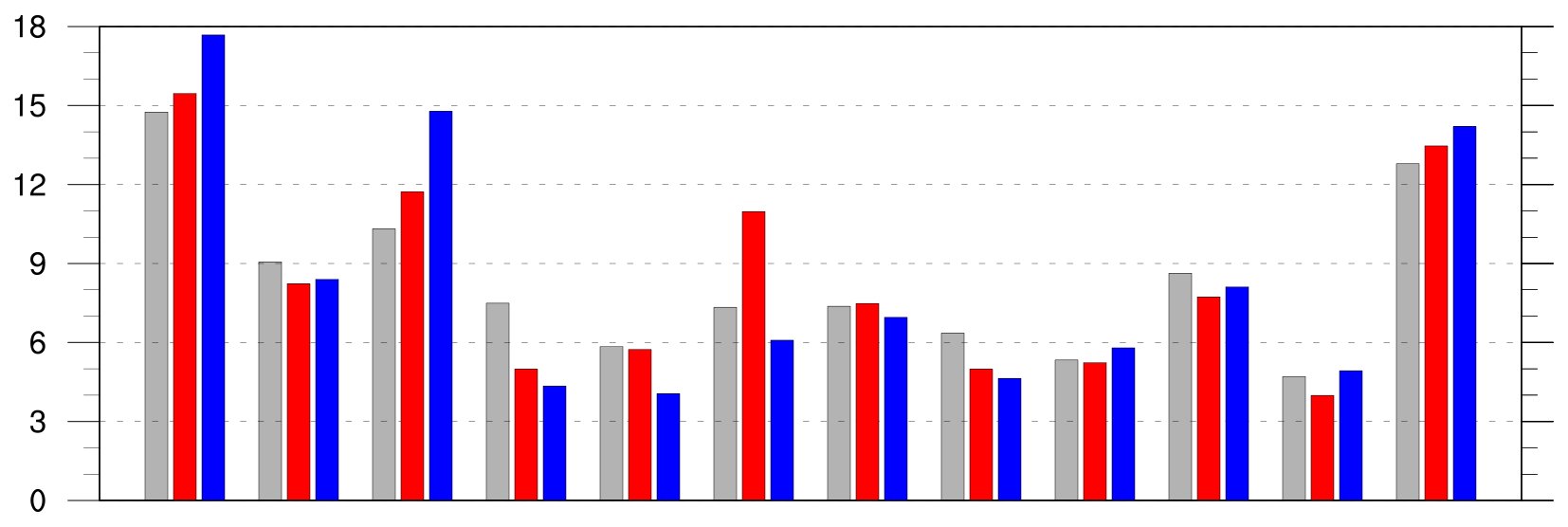 150°W
30°W
60°E
120°E
60°W
90°W
150°E
120°W
0°
0°
30°E
90°E
180°
climo (N=2542)
low (N=401)
high (N=345)
Preferred Longitudinal Corridors (DJF)
Distribution of longitude of Arctic cyclones at first time in Arctic (>70°N;           % per longitudinal bin) during DJF
90°N
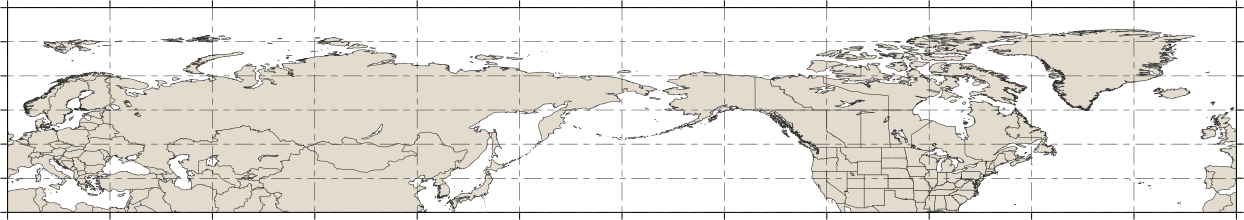 70°N
50°N
30°N
150°W
30°W
60°E
120°E
60°W
90°W
150°E
120°W
0°
0°
30°E
90°E
180°
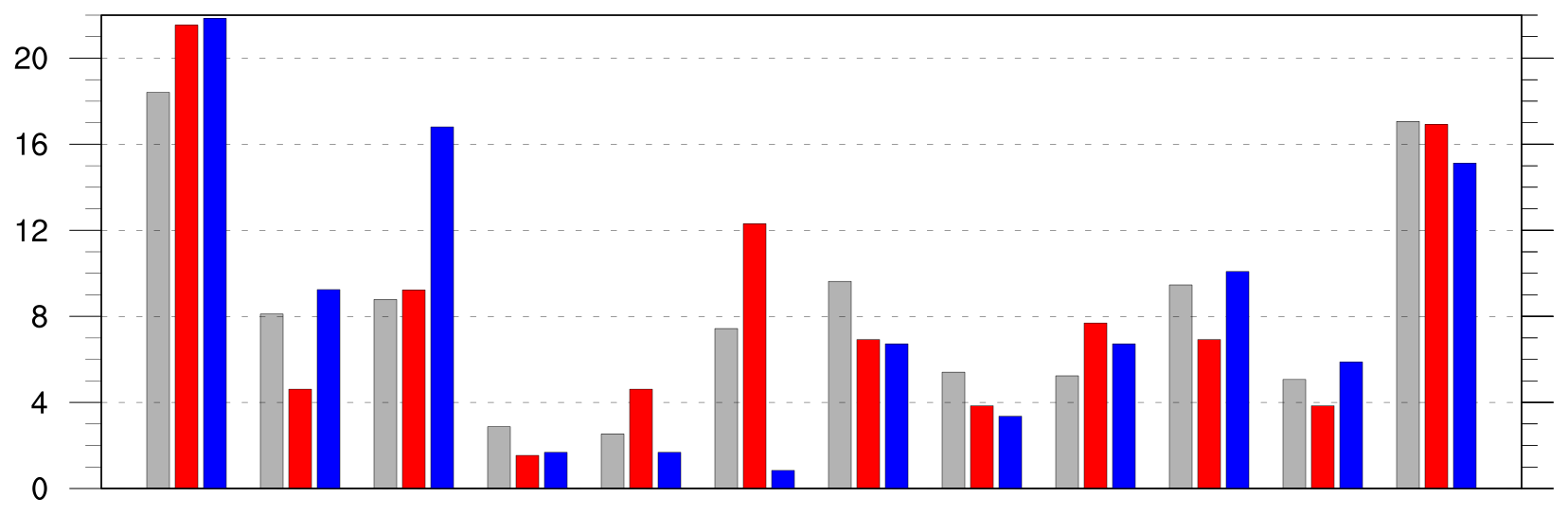 150°W
30°W
60°E
120°E
60°W
90°W
150°E
120°W
0°
0°
30°E
90°E
180°
climo (N=585)
low (N=130)
high (N=119)
Results: Preferred Longitudinal Corridors (MAM)
Distribution of longitude of Arctic cyclones at first time in Arctic (>70°N;           % per longitudinal bin) during MAM
90°N
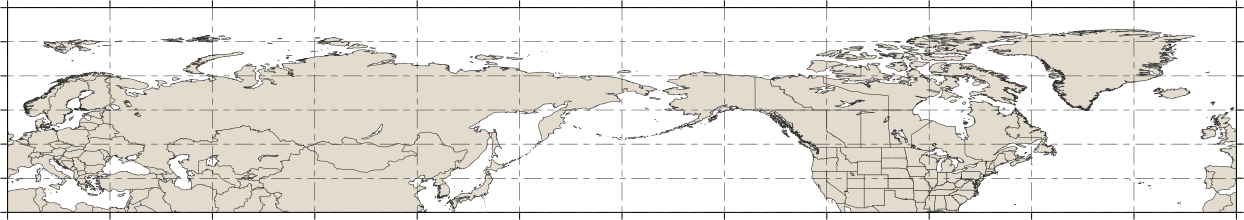 70°N
50°N
30°N
150°W
30°W
60°E
120°E
60°W
90°W
150°E
120°W
0°
0°
30°E
90°E
180°
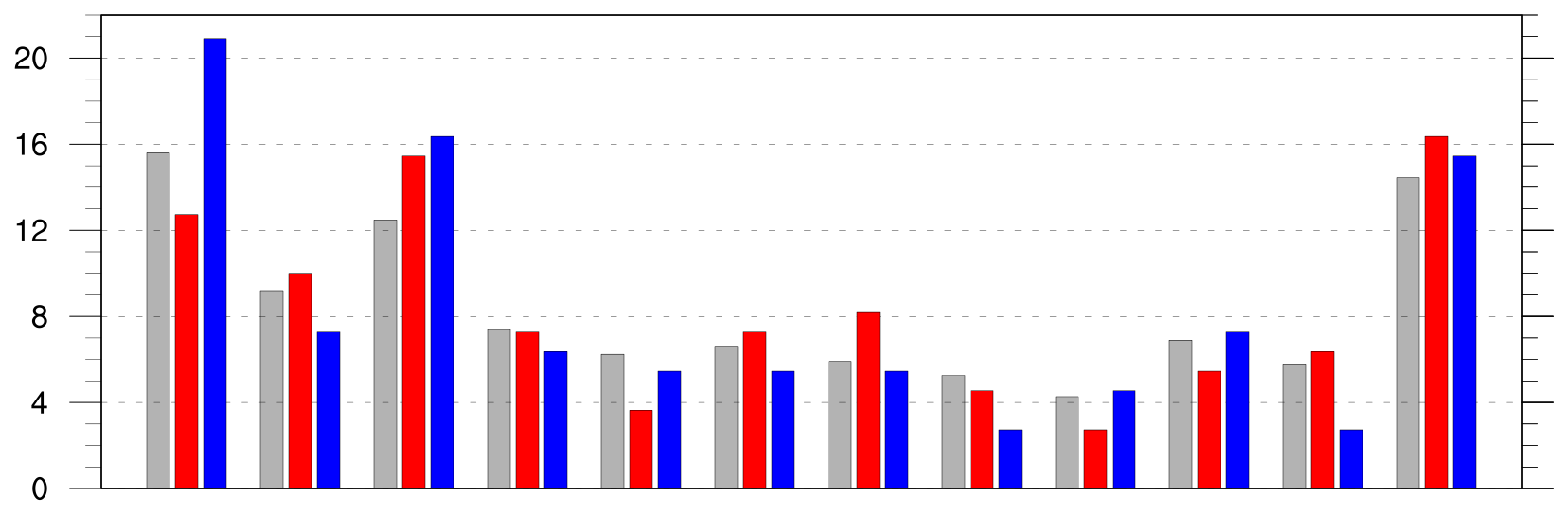 150°W
30°W
60°E
120°E
60°W
90°W
150°E
120°W
0°
0°
30°E
90°E
180°
climo (N=609)
low (N=110)
high (N=110)
Preferred Longitudinal Corridors (JJA)
Distribution of longitude of Arctic cyclones at first time in Arctic (>70°N;           % per longitudinal bin) during JJA
90°N
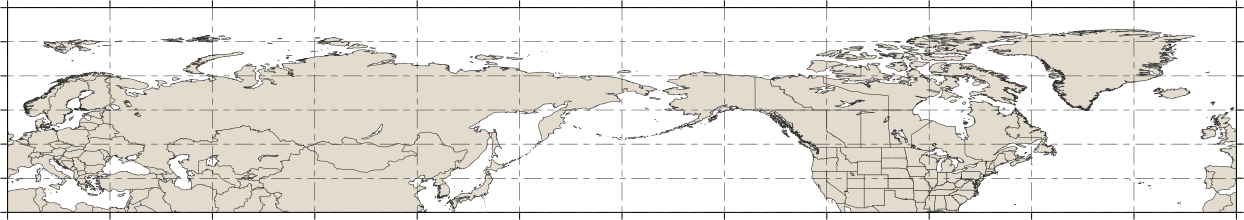 70°N
50°N
30°N
150°W
30°W
60°E
120°E
60°W
90°W
150°E
120°W
0°
0°
30°E
90°E
180°
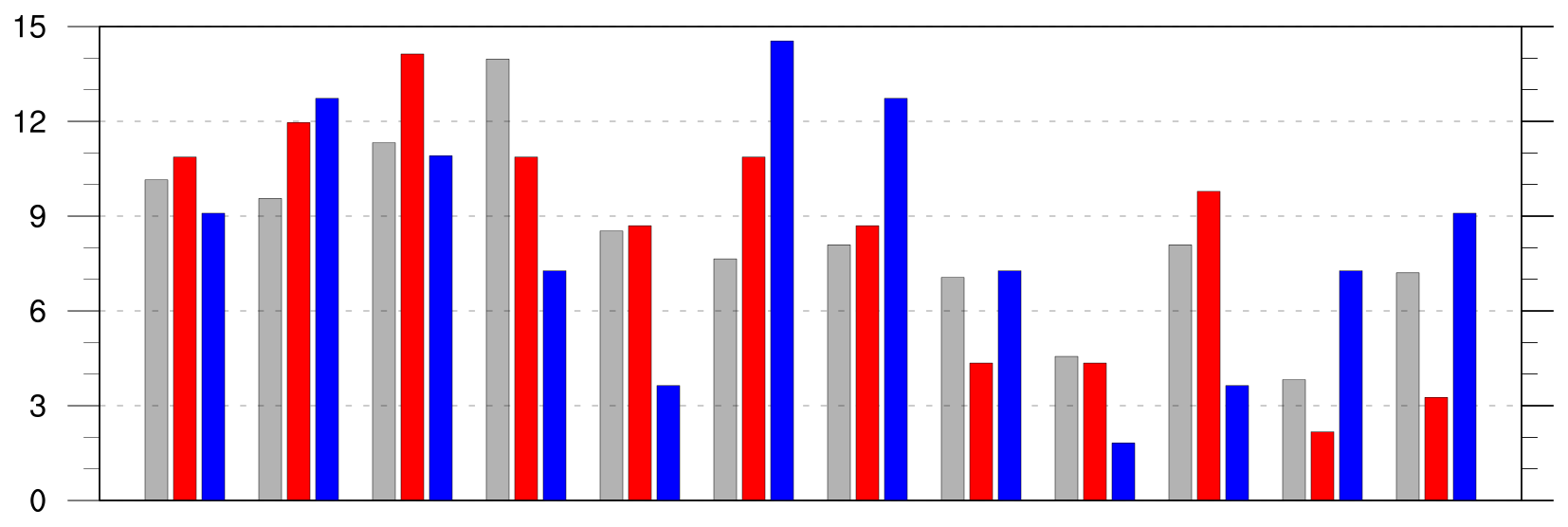 150°W
30°W
60°E
120°E
60°W
90°W
150°E
120°W
0°
0°
30°E
90°E
180°
climo (N=680)
low (N=92)
high (N=55)
Results: Preferred Longitudinal Corridors (SON)
Distribution of longitude of Arctic cyclones at first time in Arctic (>70°N;           % per longitudinal bin) during SON
90°N
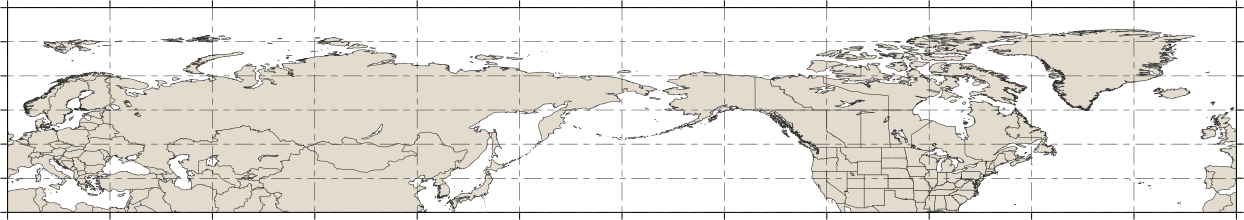 70°N
50°N
30°N
150°W
30°W
60°E
120°E
60°W
90°W
150°E
120°W
0°
0°
30°E
90°E
180°
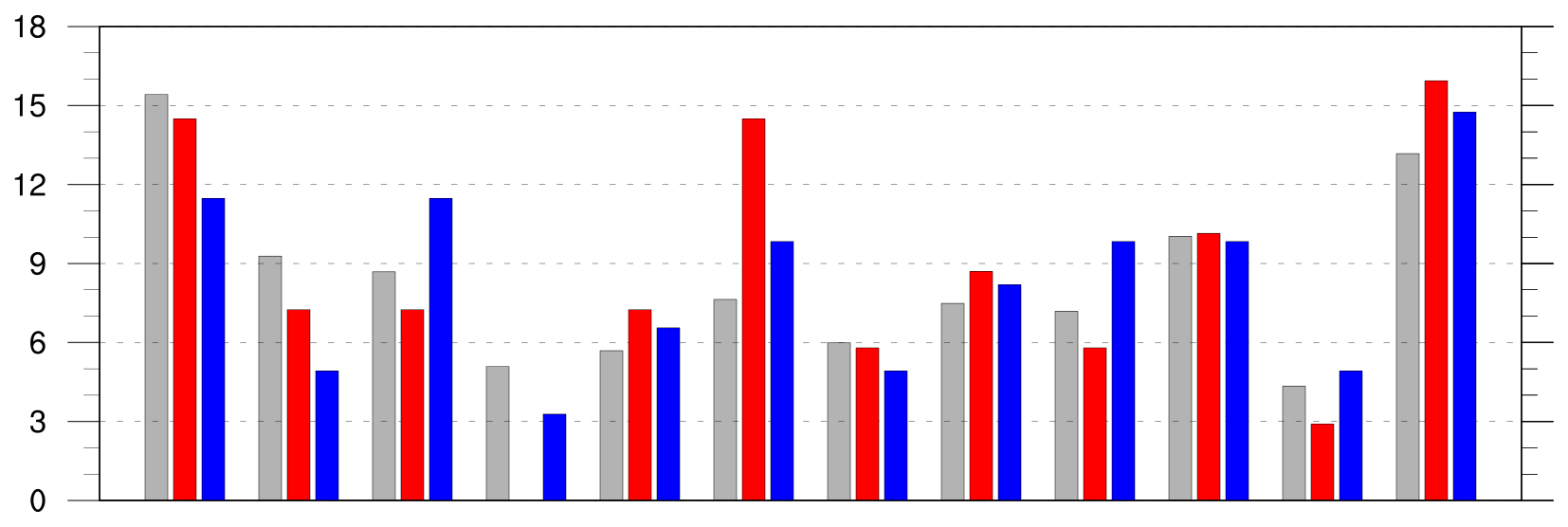 150°W
30°W
60°E
120°E
60°W
90°W
150°E
120°W
0°
0°
30°E
90°E
180°
climo (N=668)
low (N=69)
high (N=61)
Genesis Latitude
Distribution of AC genesis latitude (% per latitude bin)
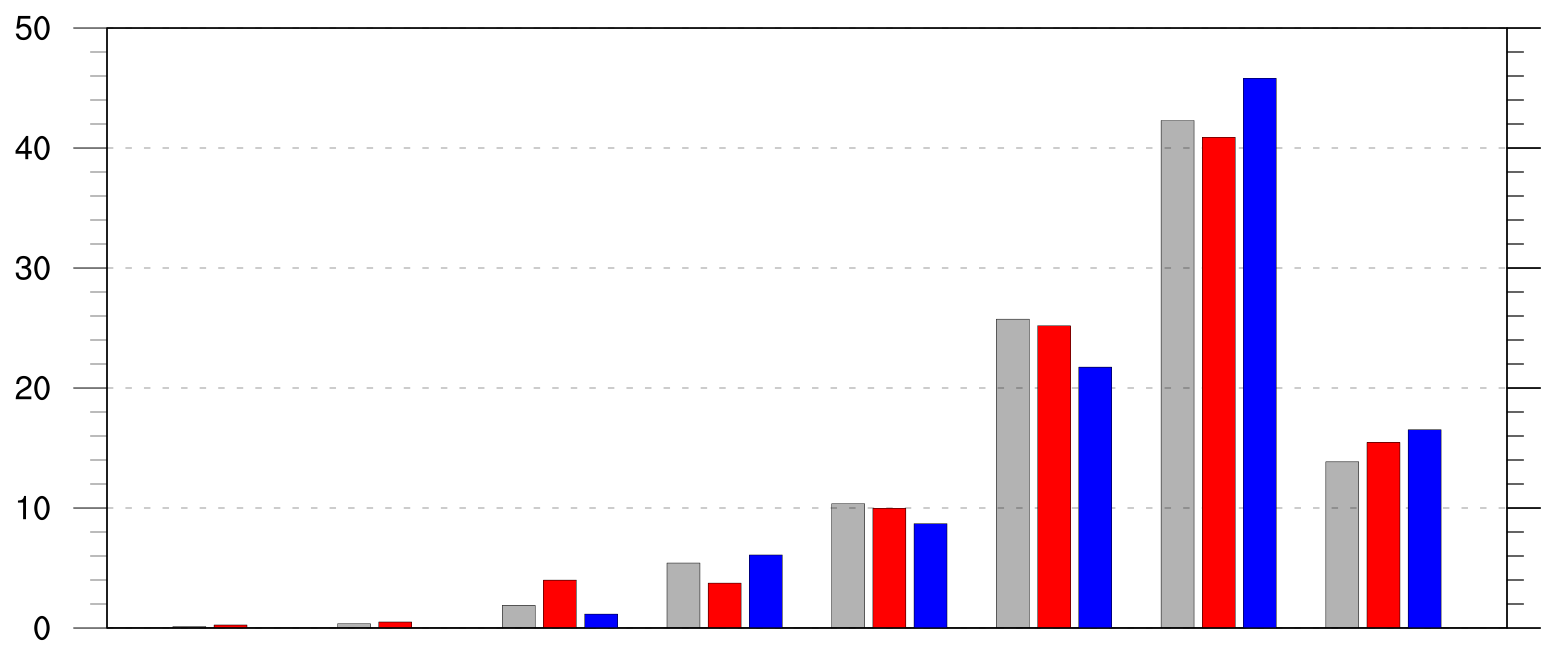 50
40
30
20
10
0
10°N
20°N
30°N
40°N
50°N
60°N
70°N
80°N
90°N
climo (N=2542)
low (N=401)
high (N=345)
Genesis Latitude (DJF)
Distribution of Arctic cyclone genesis latitude (% per latitude bin) during DJF
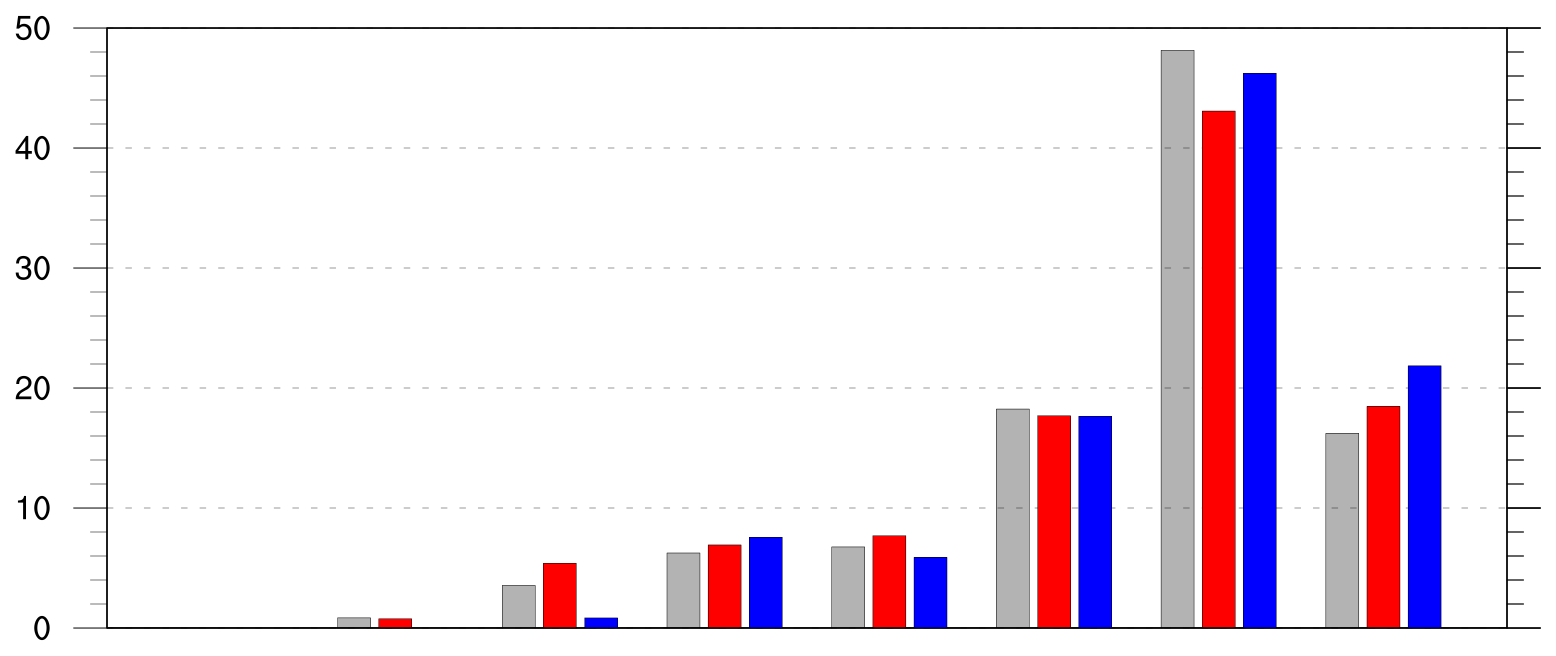 10°N
20°N
30°N
40°N
50°N
60°N
70°N
80°N
90°N
climo (N=585)
low (N=130)
high (N=119)
Genesis Latitude (MAM)
Distribution of Arctic cyclone genesis latitude (% per latitude bin) during MAM
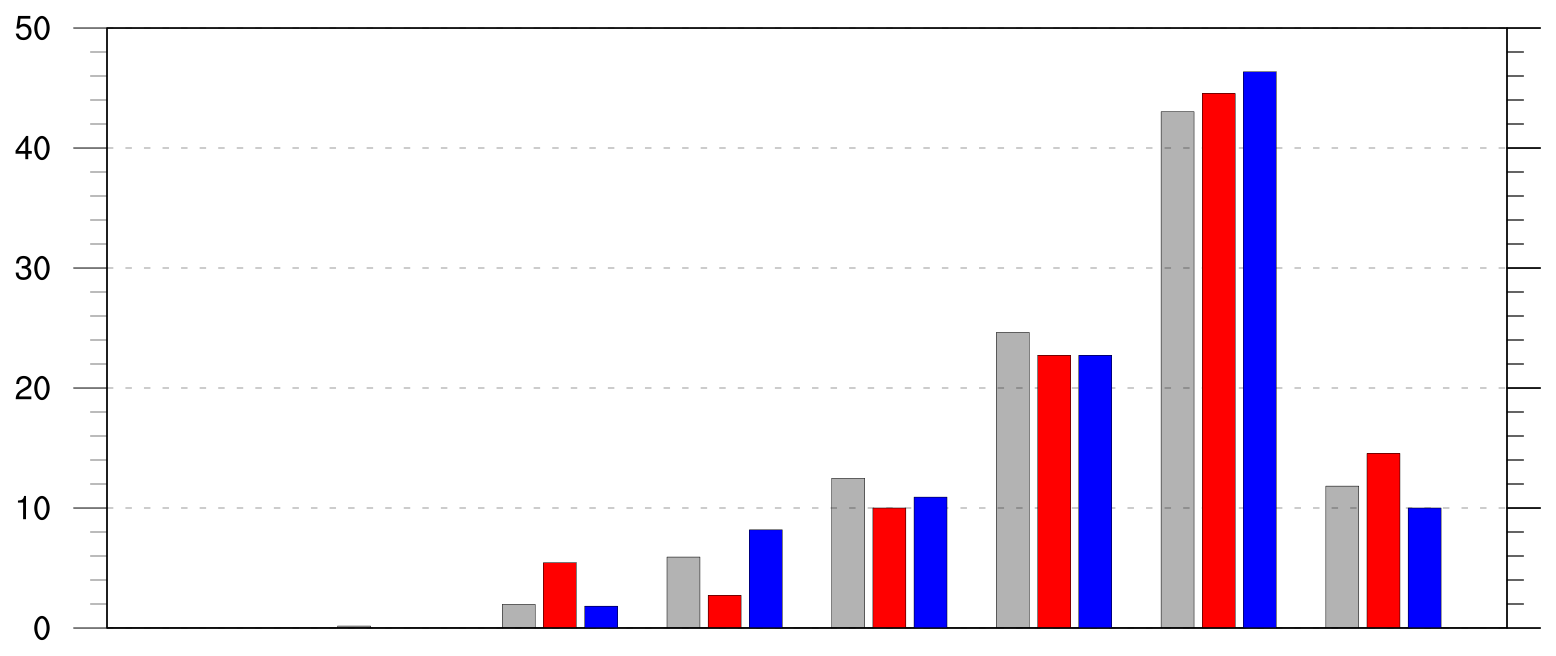 10°N
20°N
30°N
40°N
50°N
60°N
70°N
80°N
90°N
climo (N=609)
low (N=110)
high (N=110)
Genesis Latitude (JJA)
Distribution of Arctic cyclone genesis latitude (% per latitude bin) during JJA
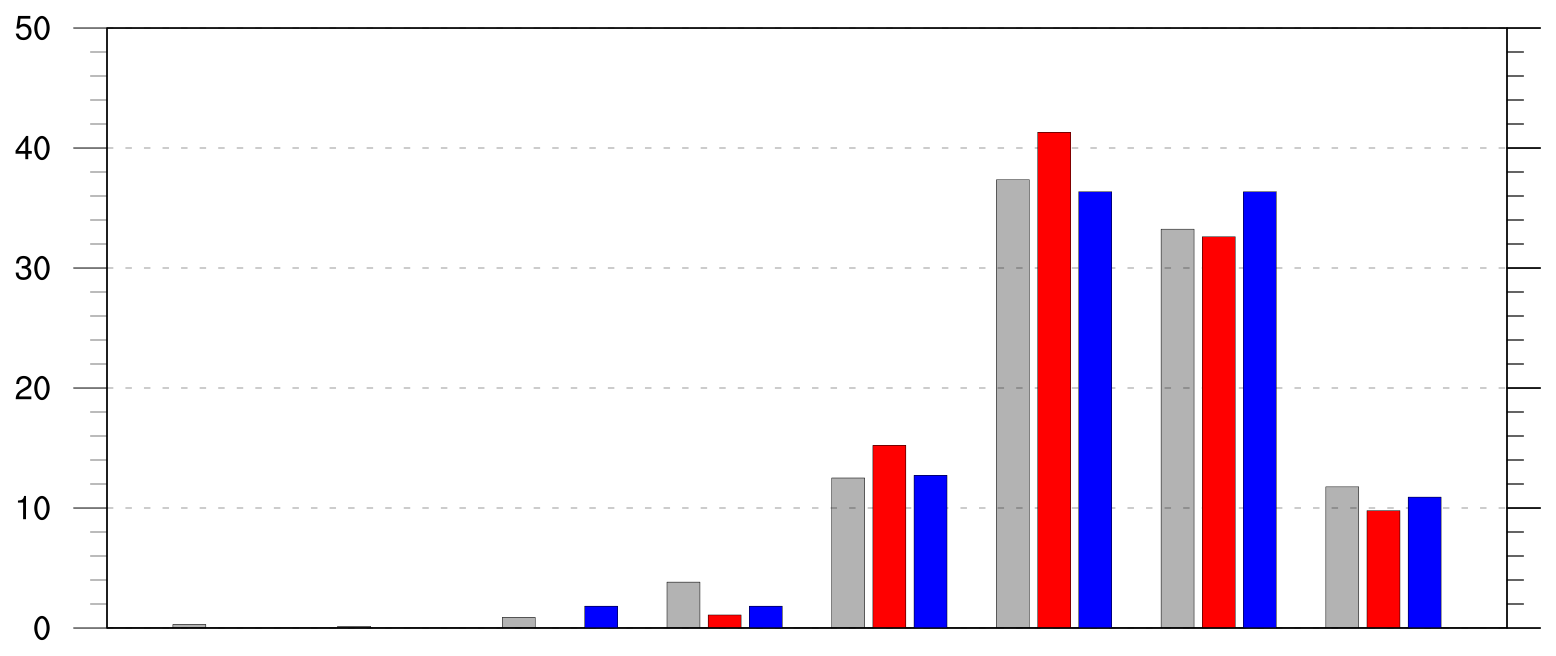 10°N
20°N
30°N
40°N
50°N
60°N
70°N
80°N
90°N
climo (N=680)
low (N=92)
high (N=55)
Genesis Latitude (SON)
Distribution of Arctic cyclone genesis latitude (% per latitude bin) during SON
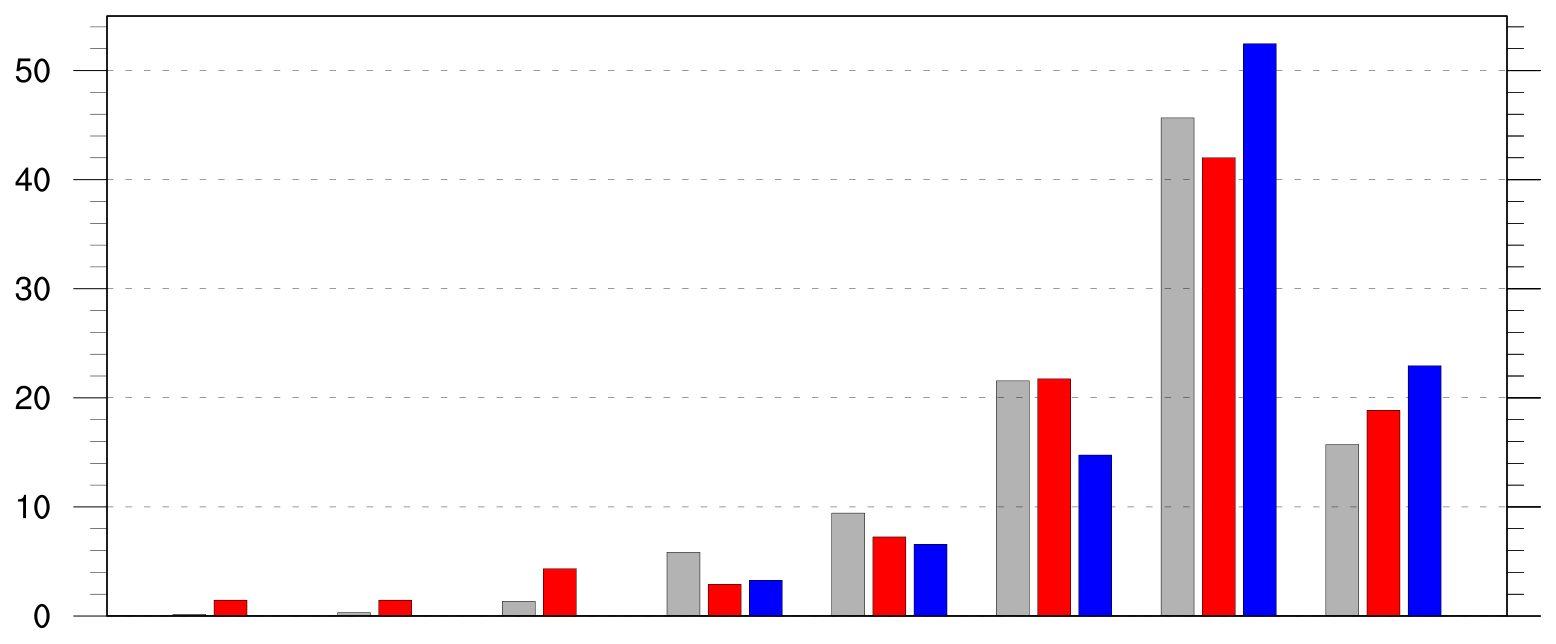 10°N
20°N
30°N
40°N
50°N
60°N
70°N
80°N
90°N
climo (N=668)
low (N=69)
high (N=61)
Intensity: Maximum SLP Depth
Maximum SLP depth (hPa) of ACs
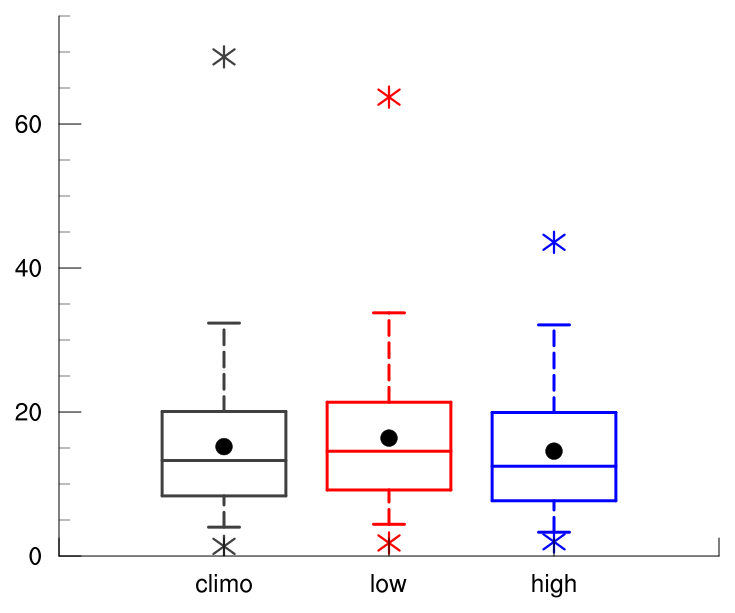 min and max
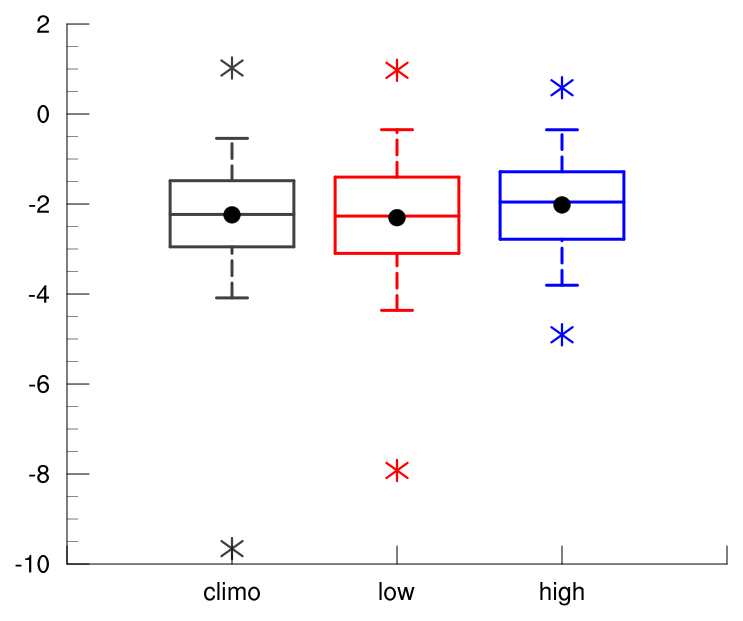 60
mean
40
Statistically             significant            differences in         means
20
95%
0
75%
climo
(N=2542)
low
(N=401)
high
(N=345)
median
25%
5%
Intensity: Maximum SLP Depth
Maximum SLP depth (hPa) of ACs
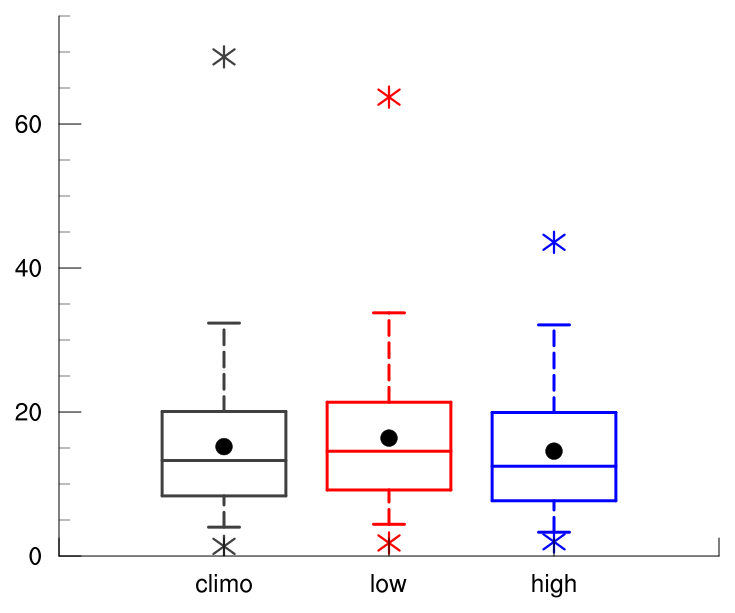 min and max
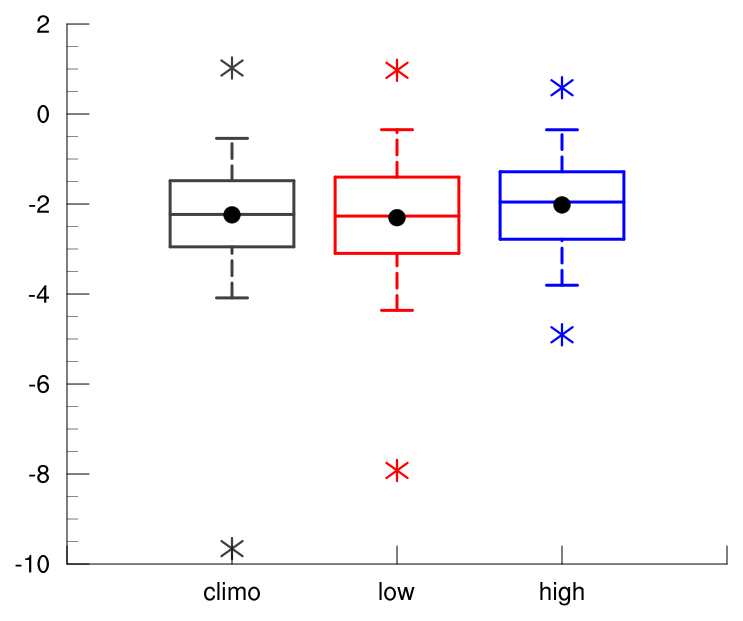 60
mean
40
Statistically             significant            differences in         means
20
95%
0
75%
climo
(N=2542)
low
(N=401)
high
(N=345)
median
25%
5%
Intensity: Maximum SLP Depth
Maximum SLP depth (hPa) of ACs by season
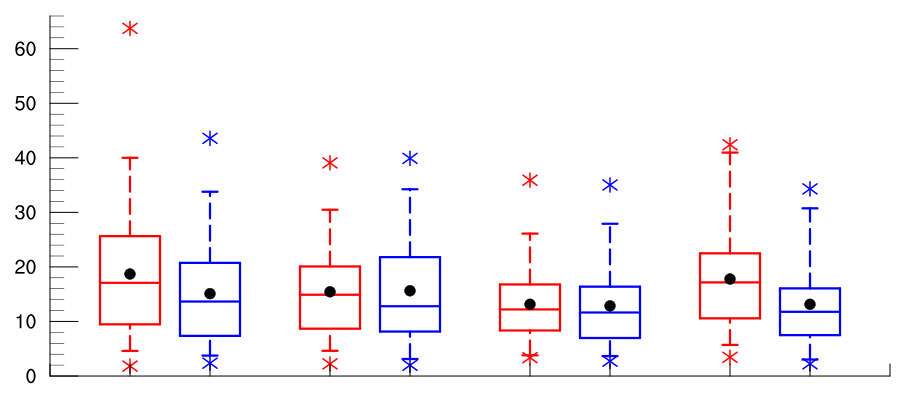 60
50
40
30
20
10
0
low
(N =130)
high
(N=119)
low
(N=110)
high
(N=110)
low
(N=92)
high
(N=55)
low
(N=69)
high
(N=61)
SON
DJF
MAM
JJA
95%
75%
median
Statistically significant differences in means
min and max
mean
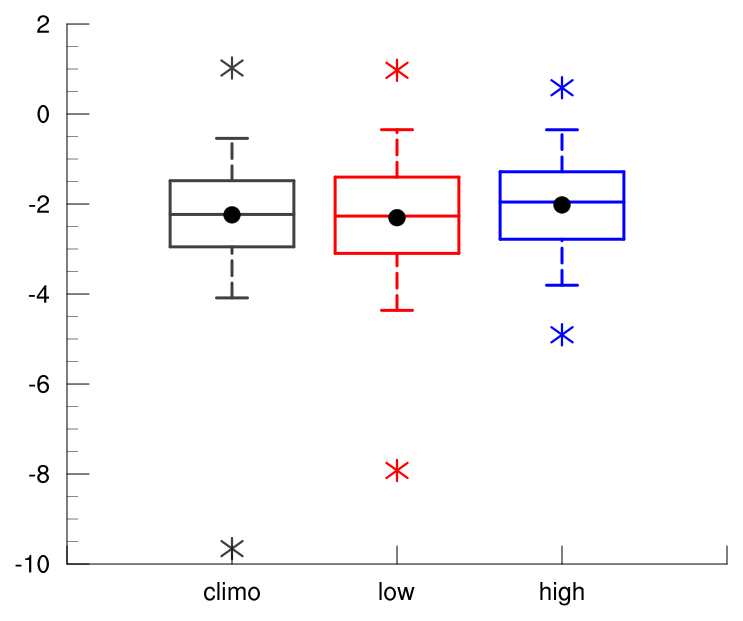 25%
5%
Intensity: Minimum SLP
Minimum SLP (hPa) of Arctic cyclones
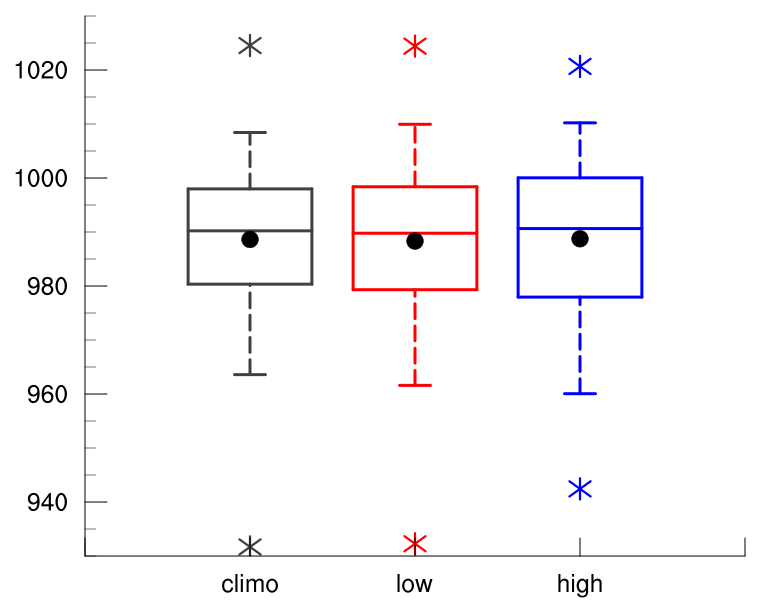 min and max
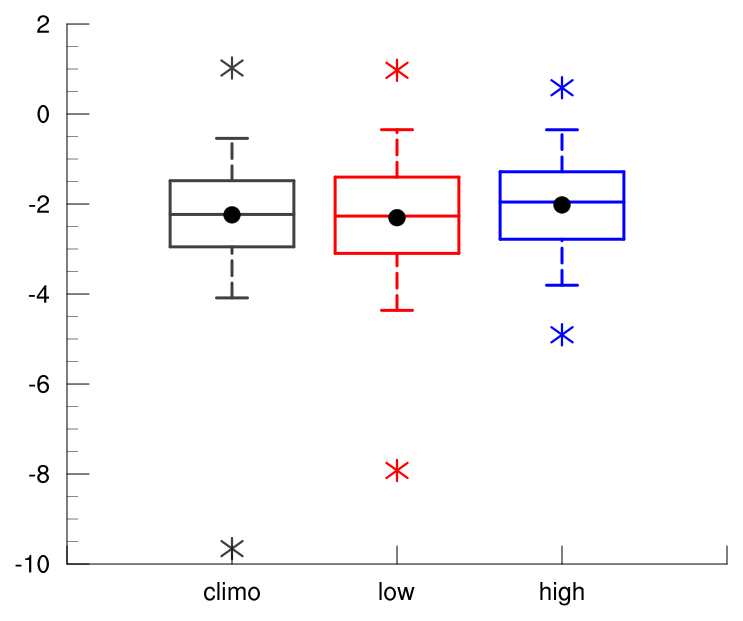 mean
95%
75%
climo
(N=2542)
low
(N=401)
high
(N=345)
median
25%
5%
Intensity: Minimum SLP
Minimum SLP (hPa) of Arctic cyclones by season
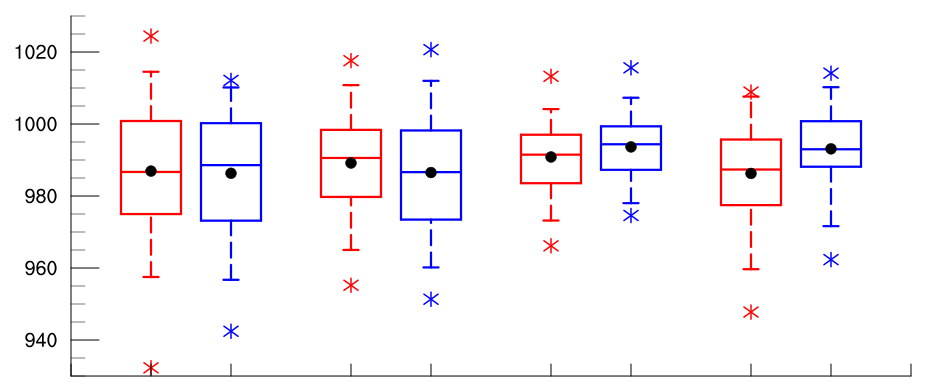 low
(N =130)
high
(N=119)
low
(N=110)
high
(N=110)
low
(N=92)
high
(N=55)
low
(N=69)
high
(N=61)
SON
DJF
MAM
JJA
95%
75%
median
Statistically significant differences in means
min and max
mean
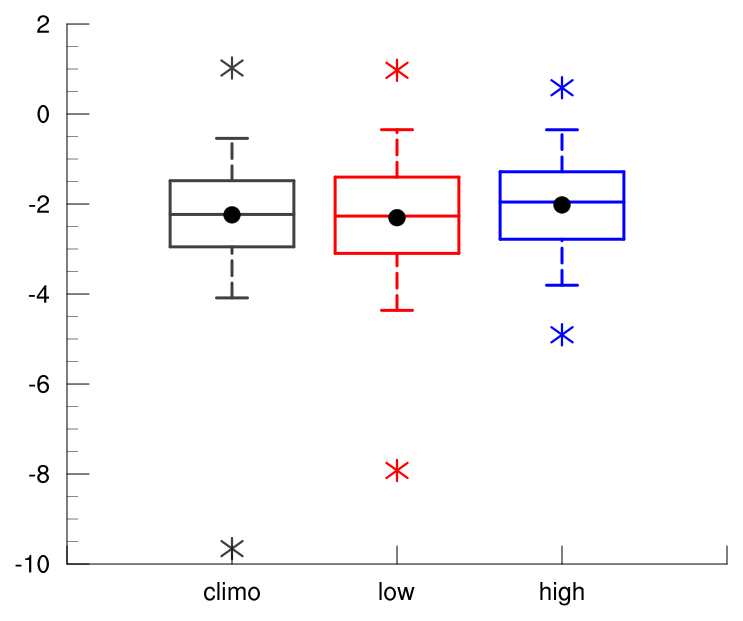 25%
5%